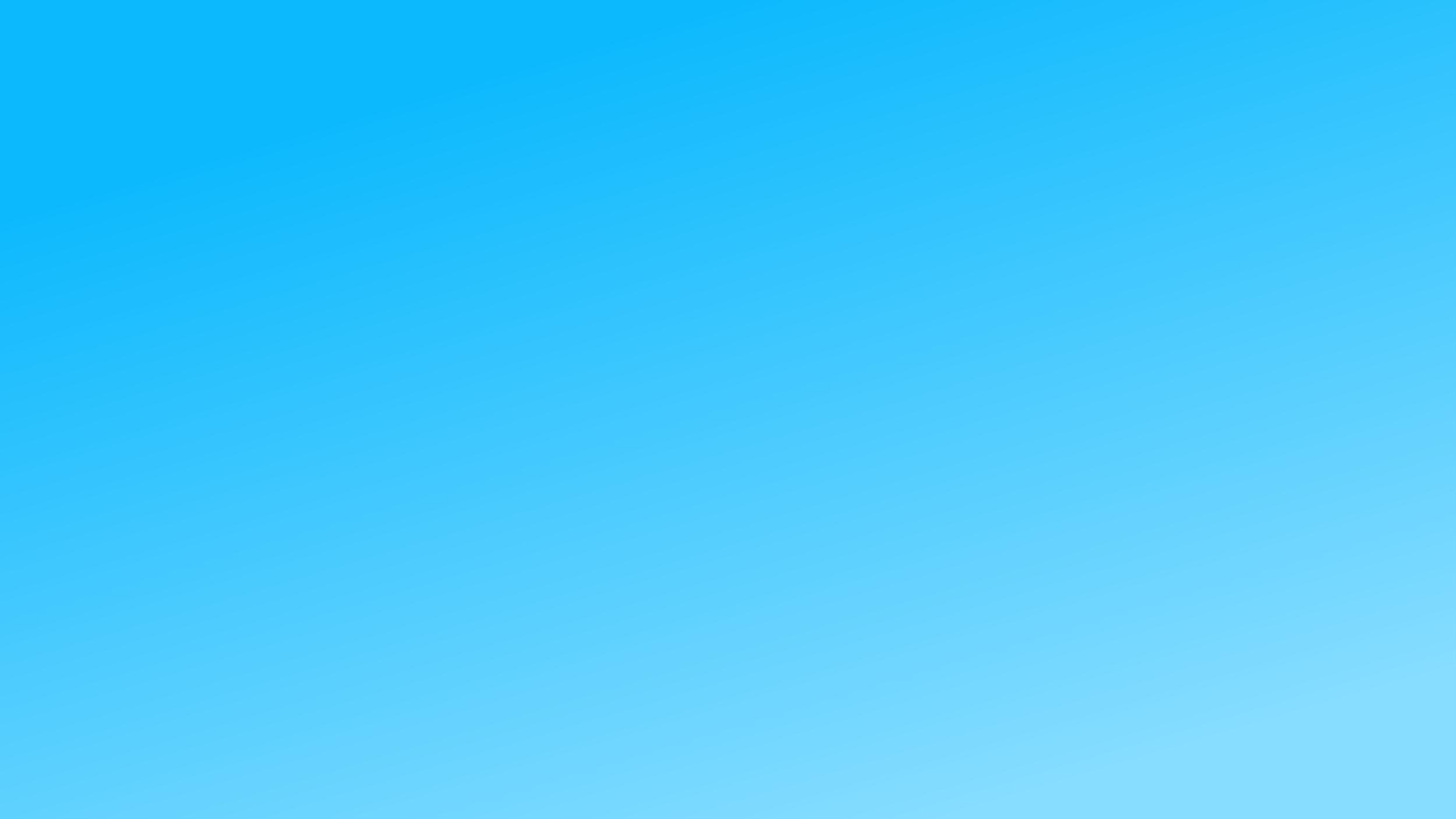 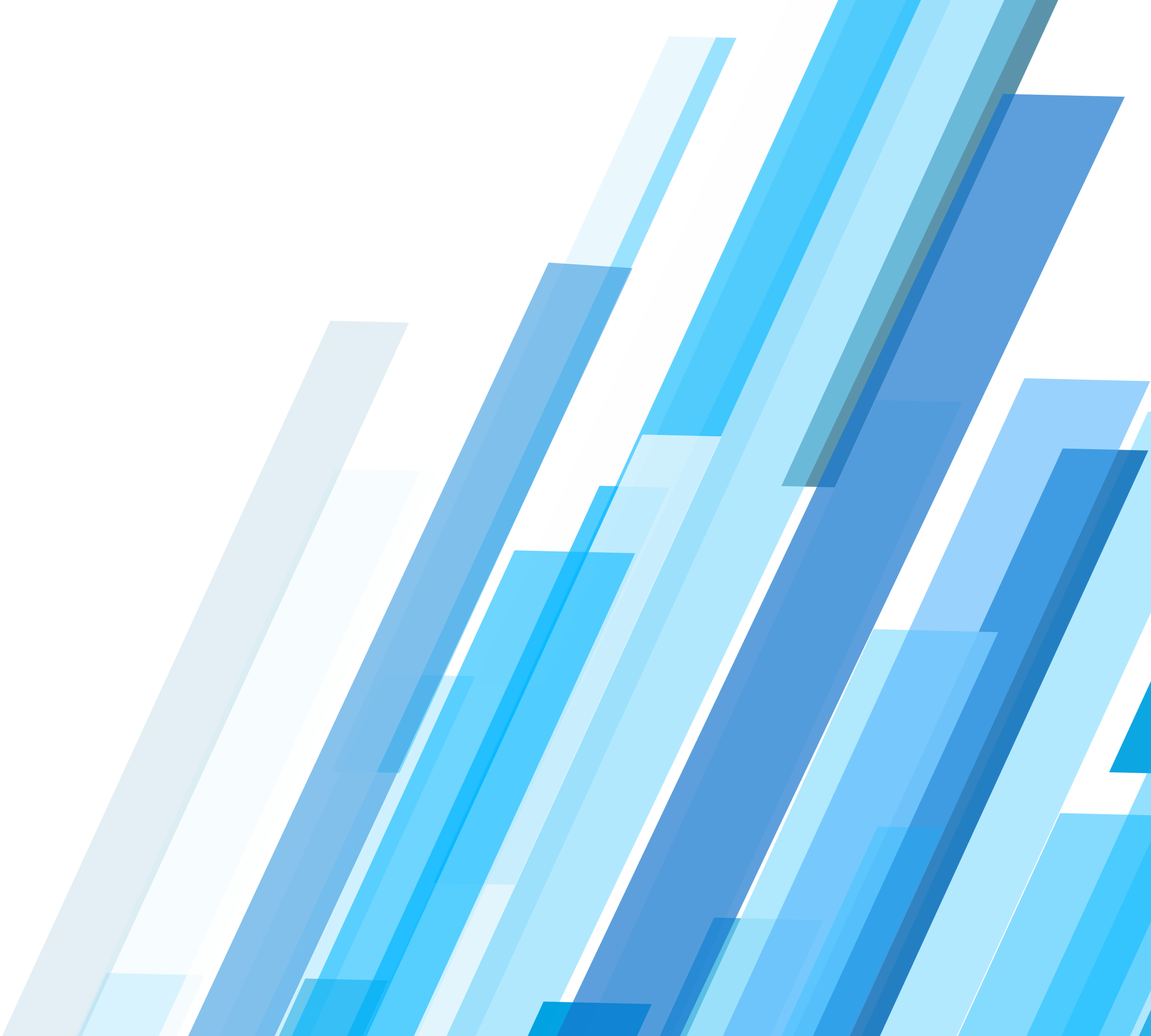 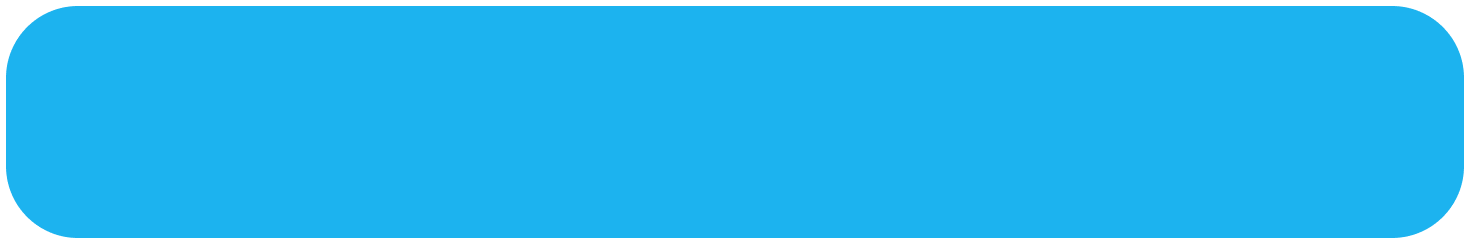 Просто вещи. Хлеб
Панфилов Петр Викторович
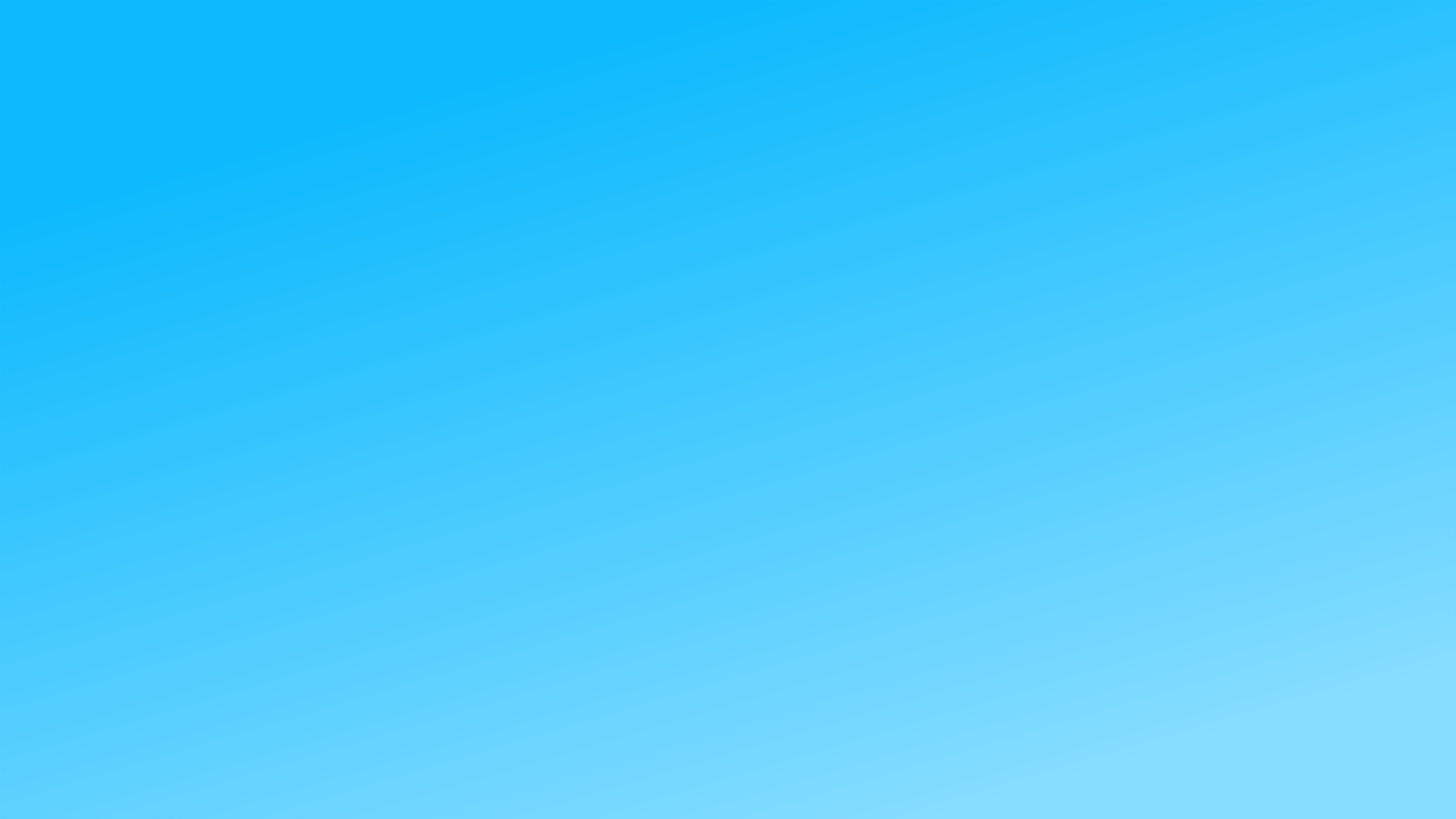 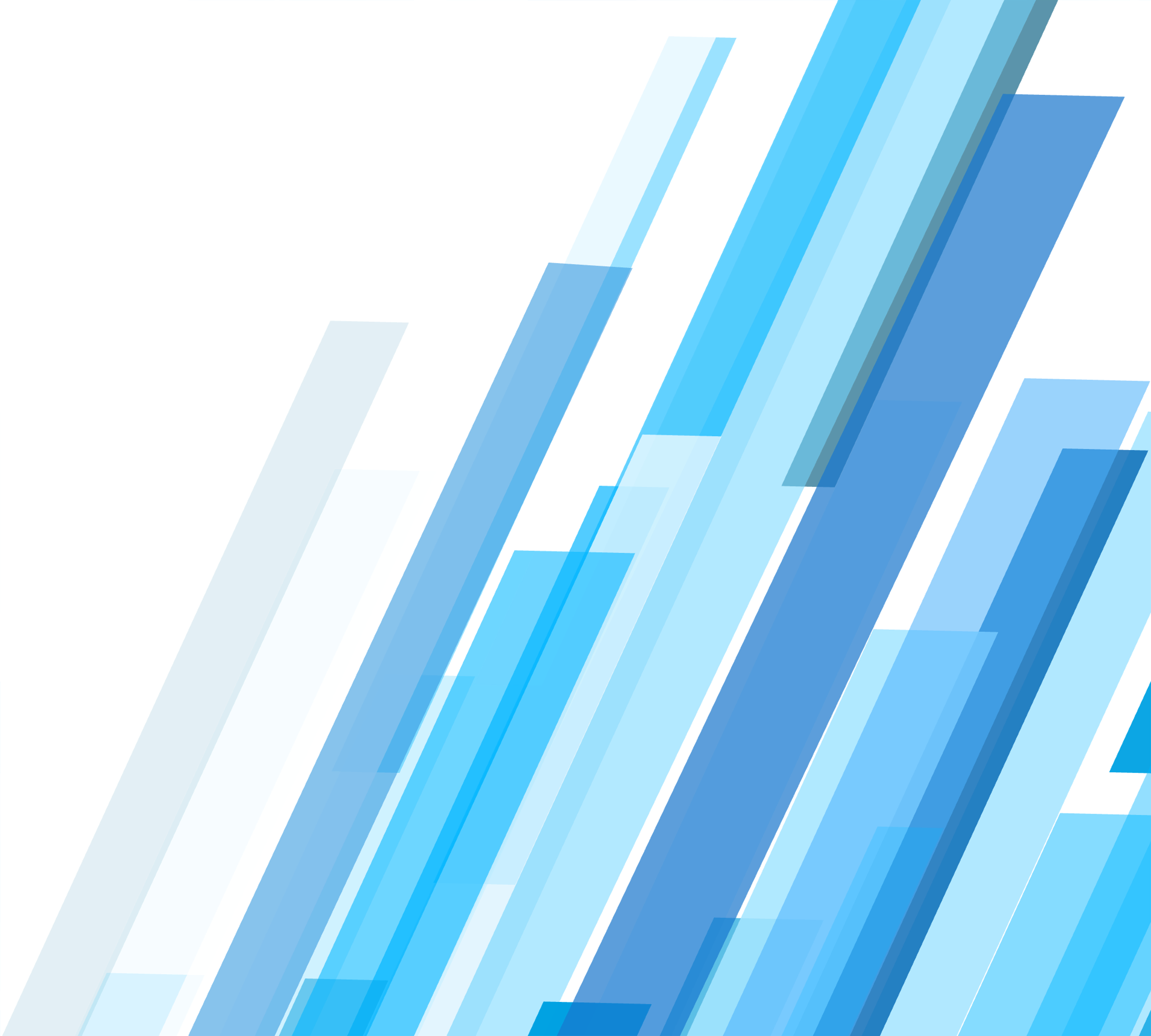 « Я – живой хлеб, пришедший с небес, кто ест этот хлеб тот будет жить вечно, этот хлеб – тело мое, которое я отдаю ради жизни…» 
Евангелие от Иоанна
Хлеб – символ жизни
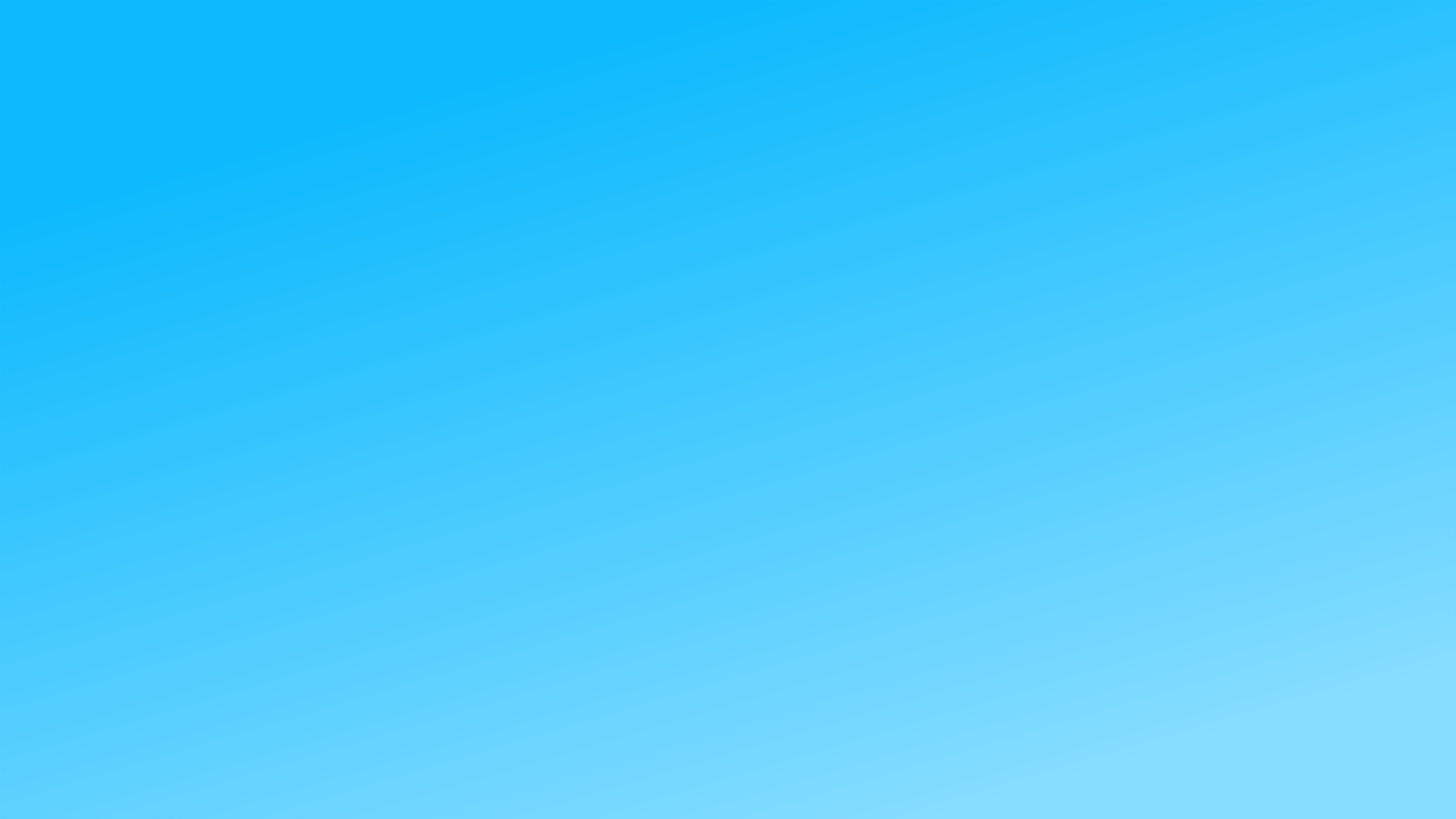 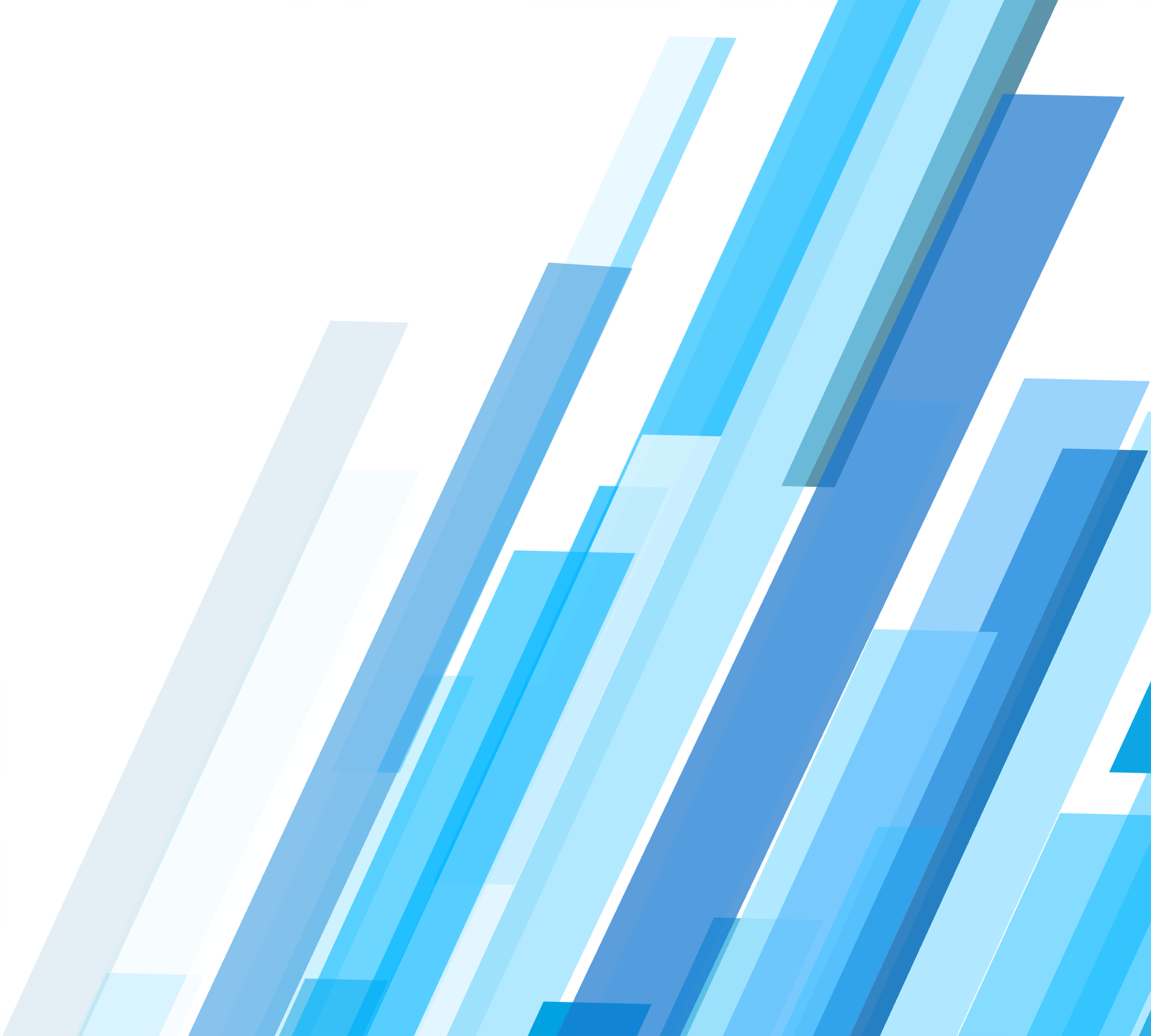 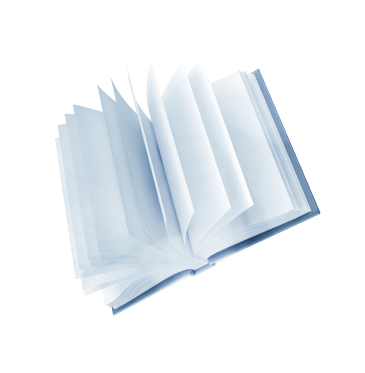 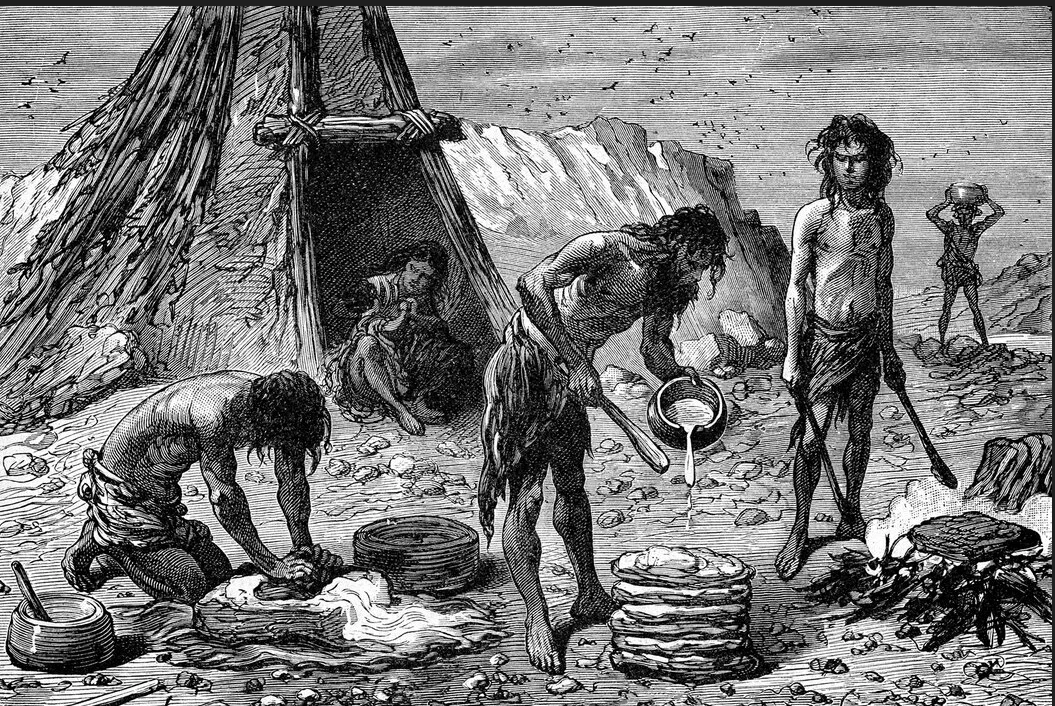 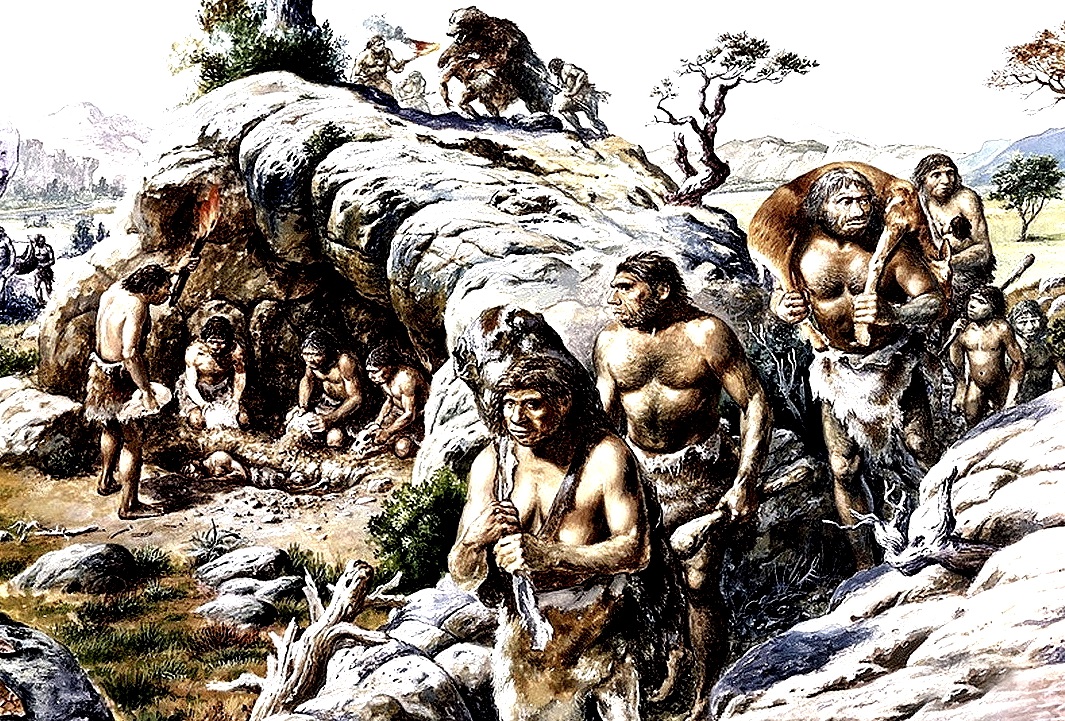 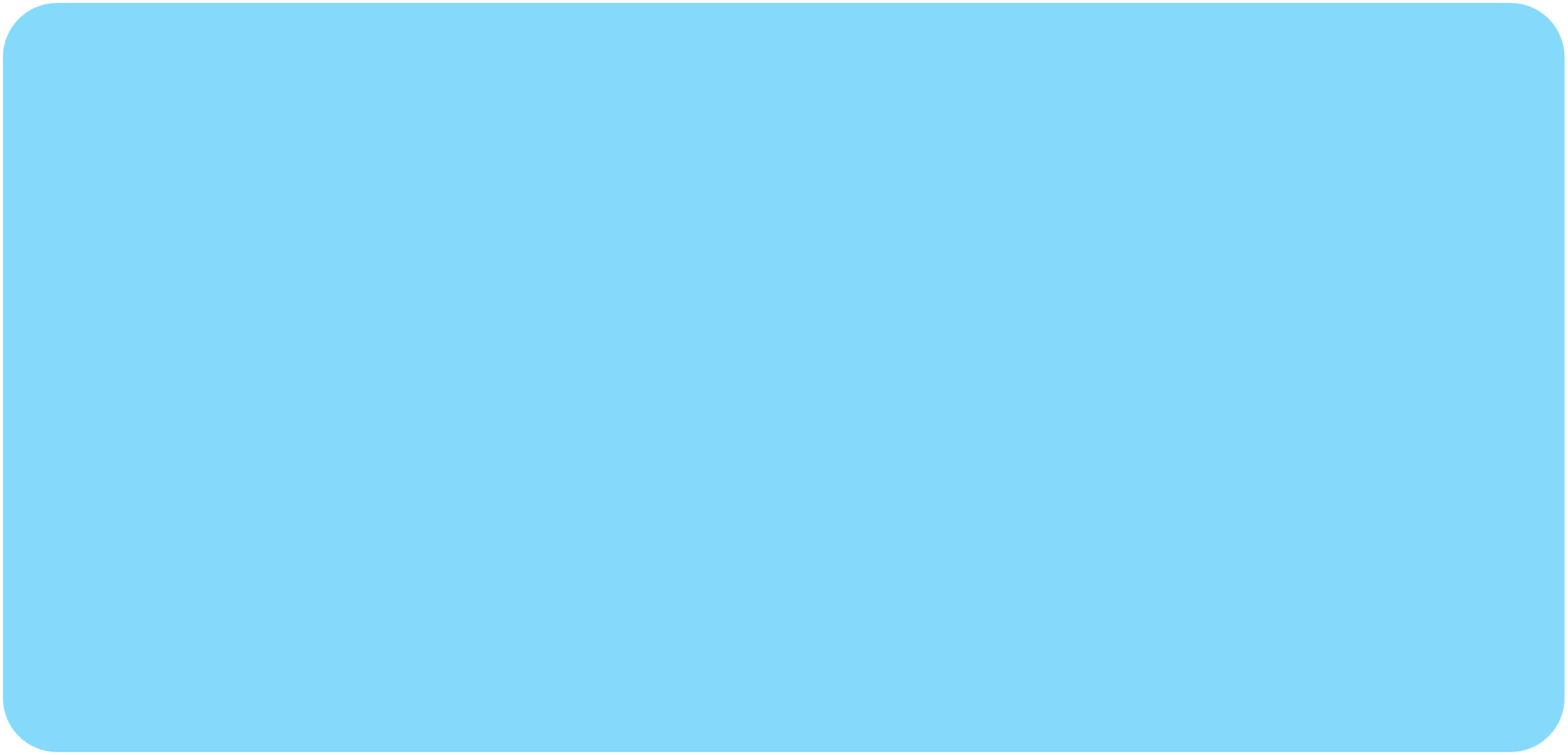 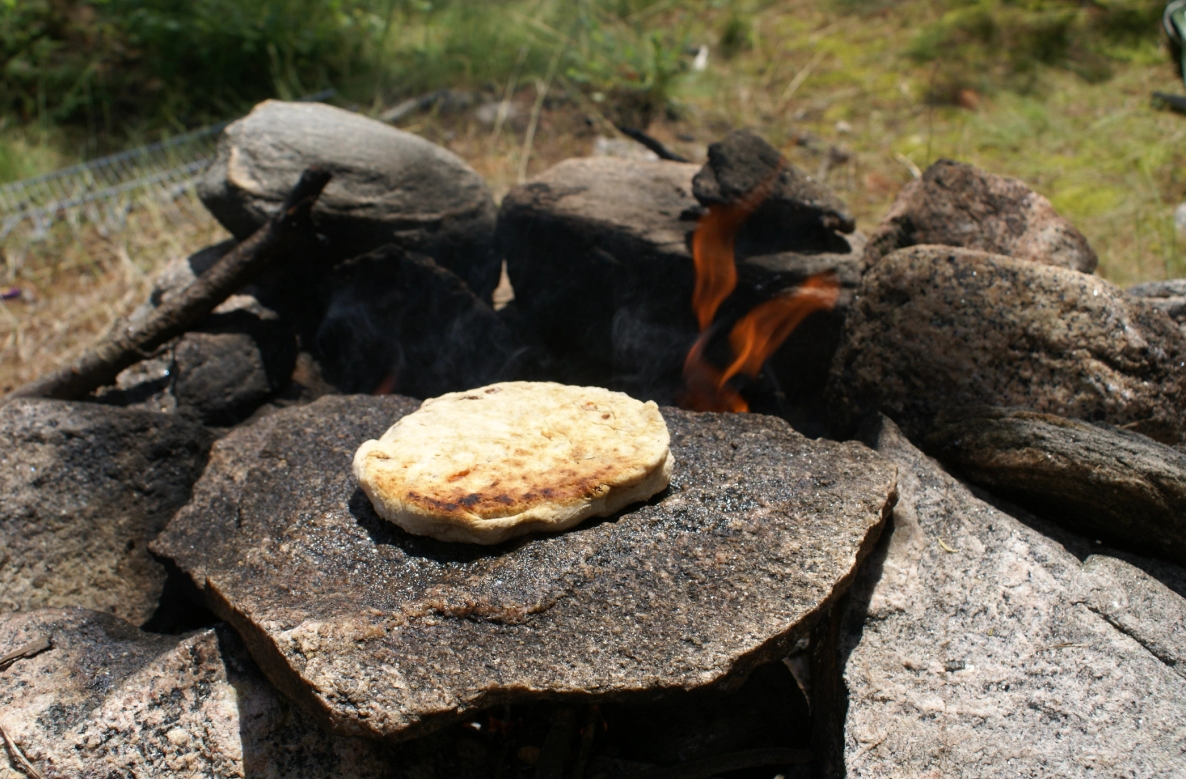 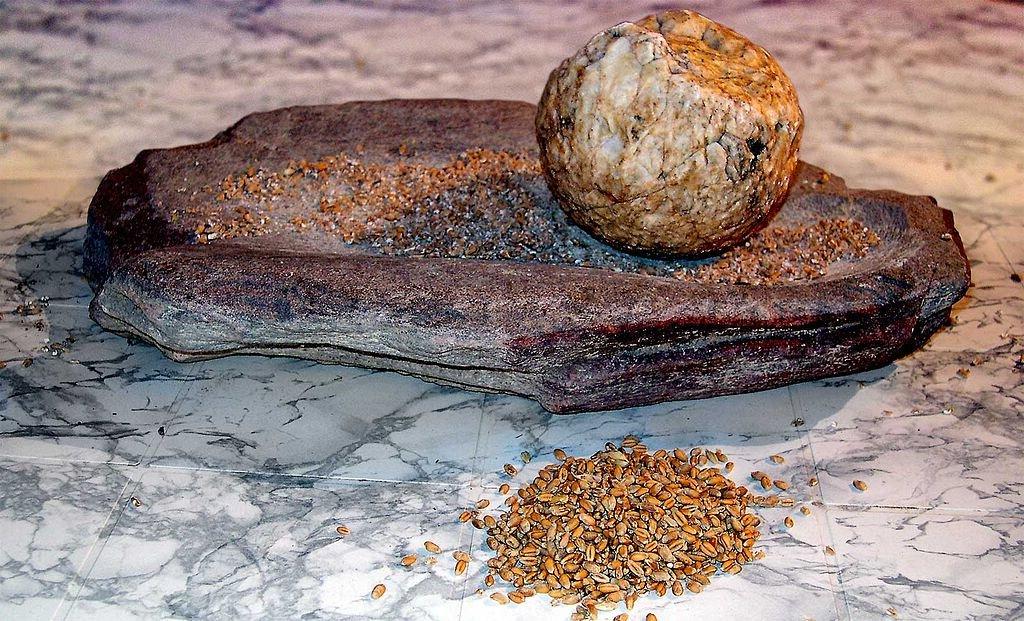 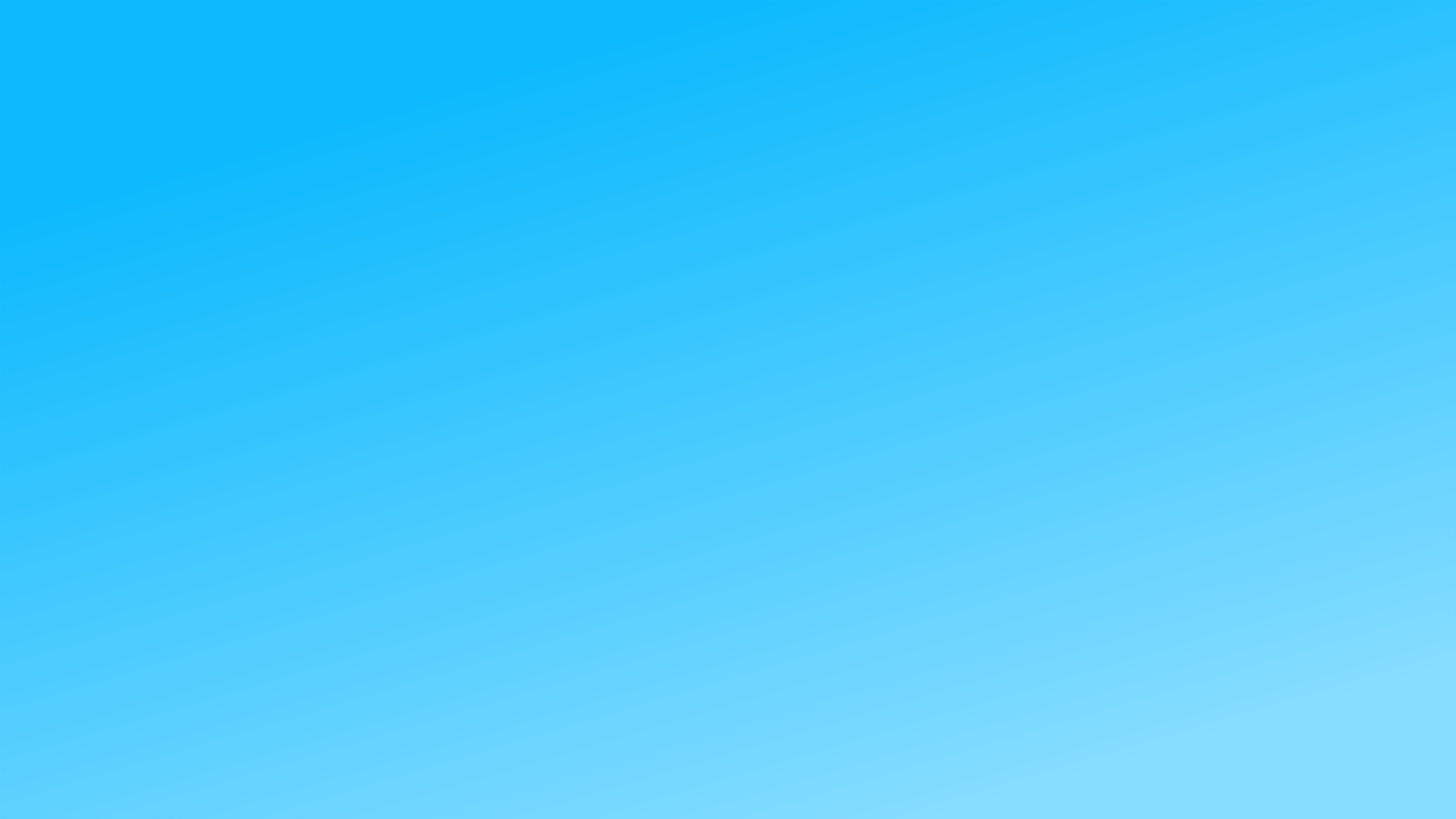 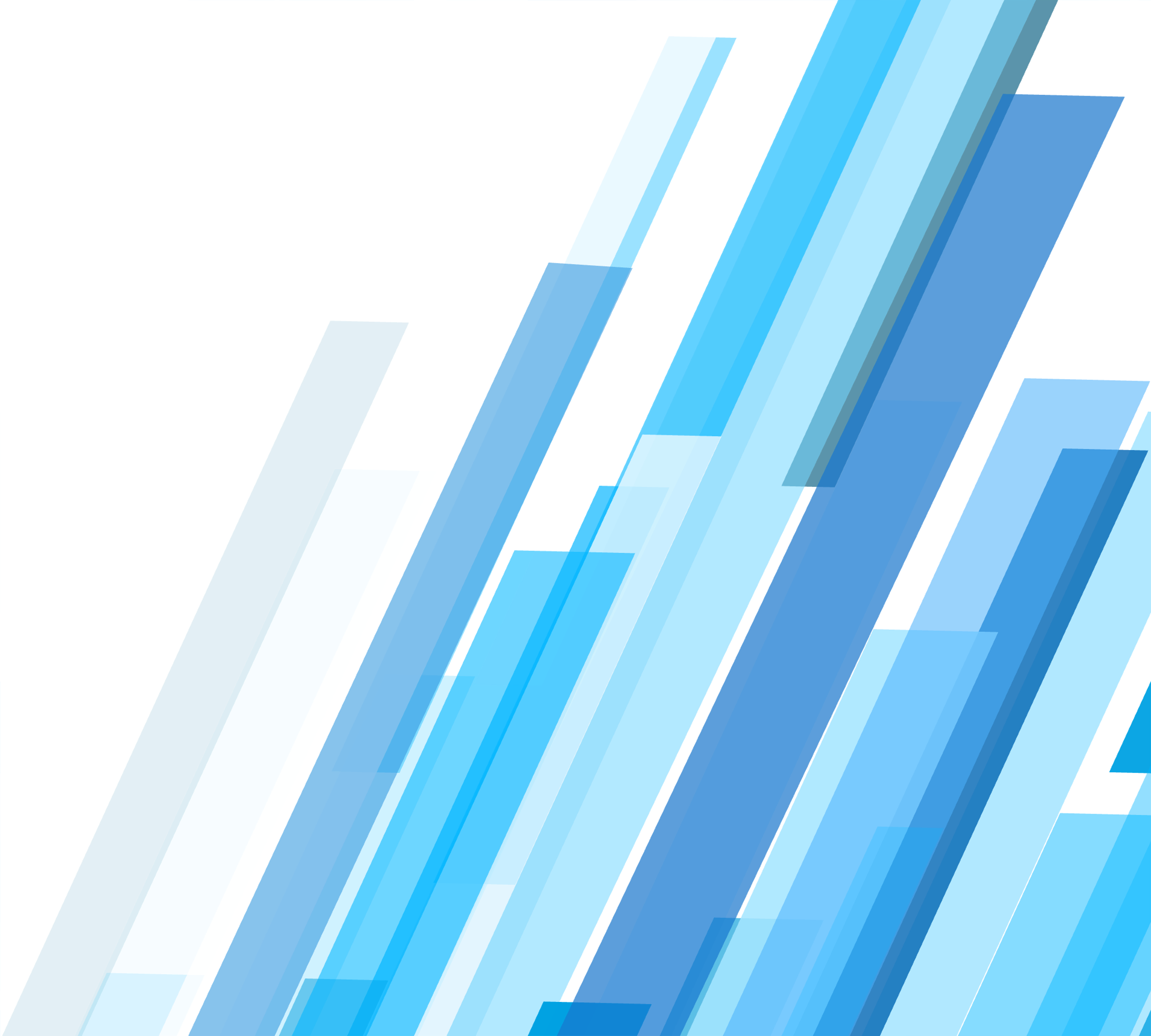 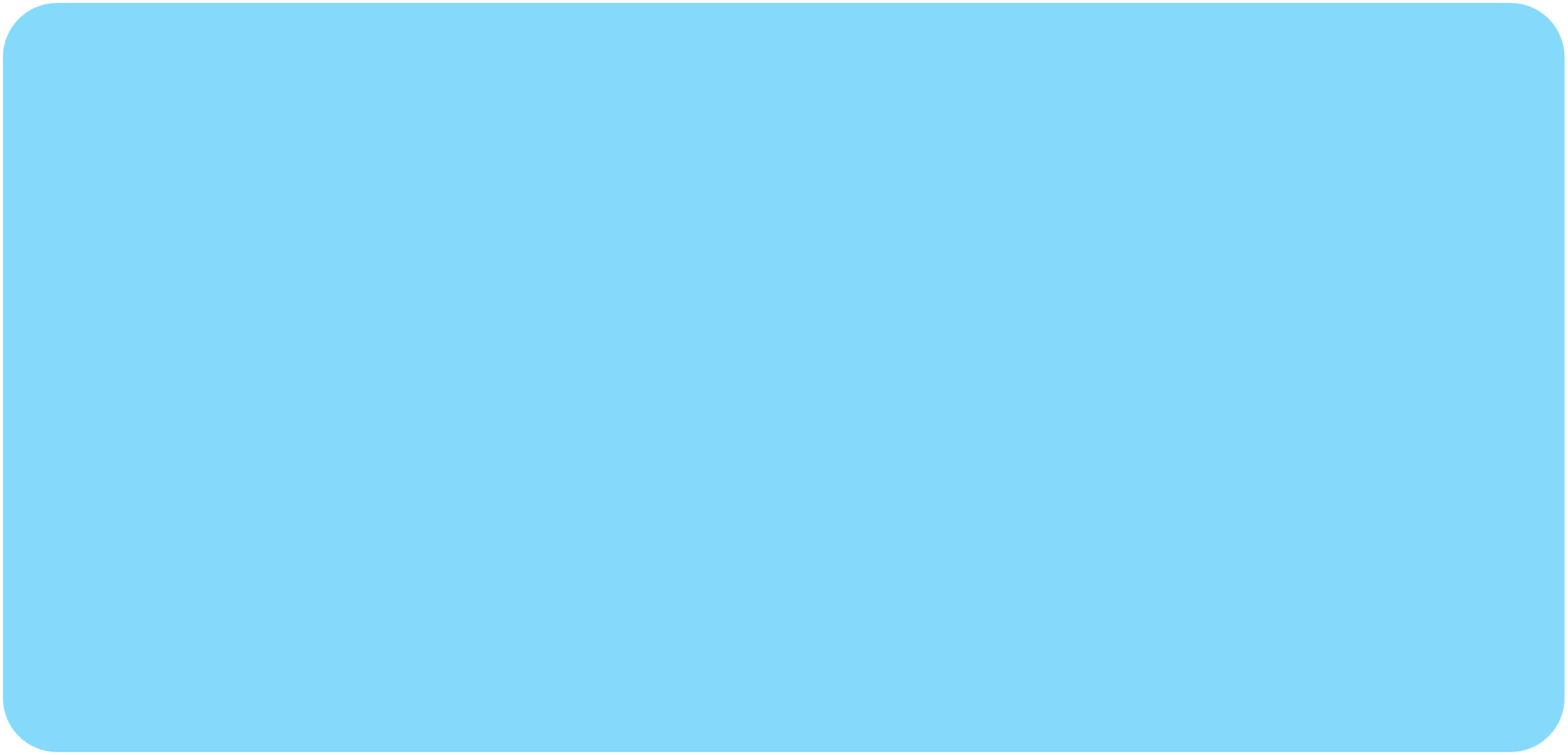 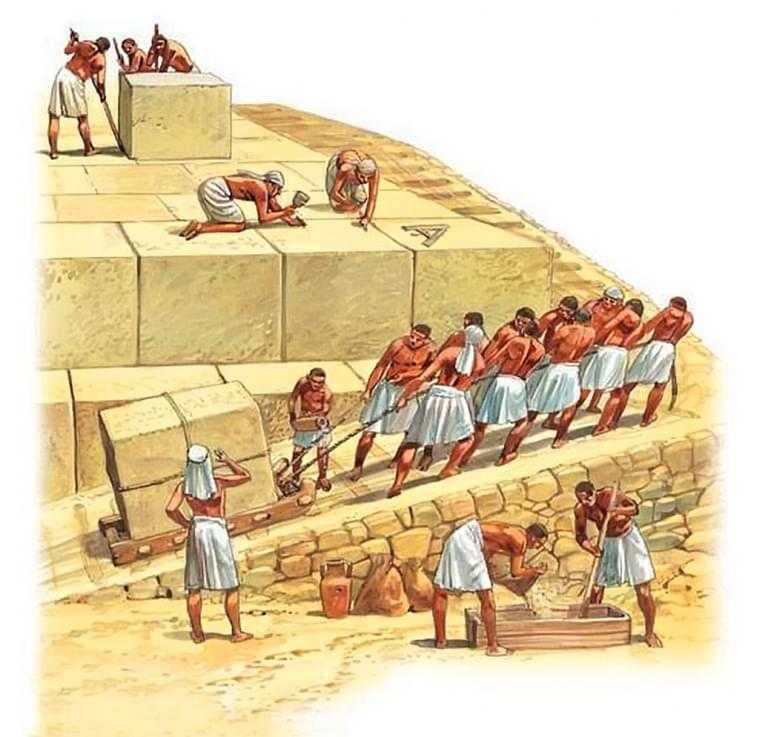 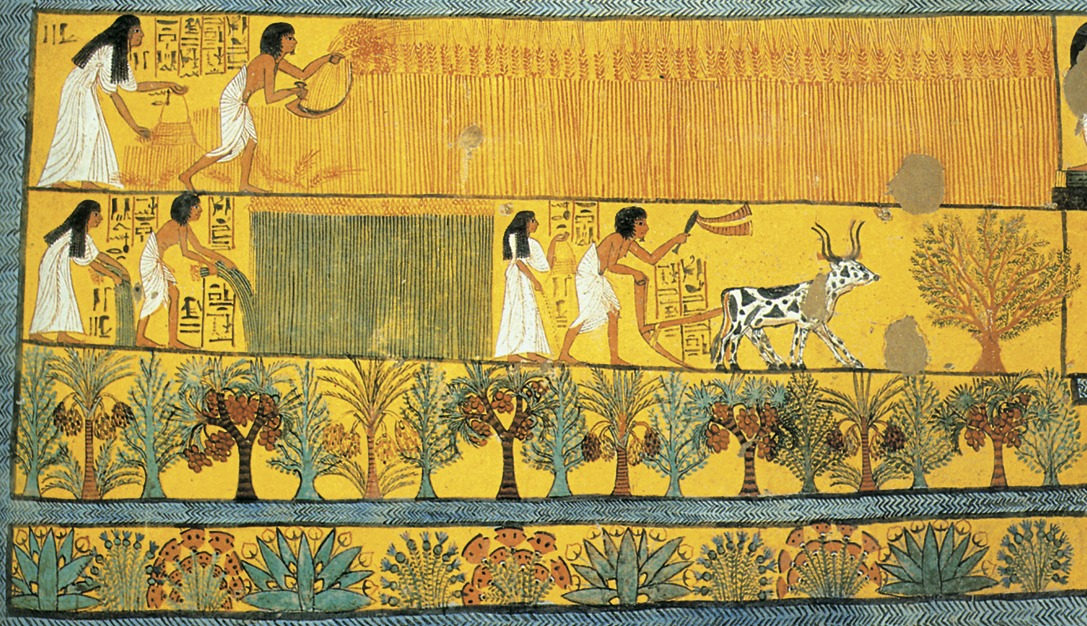 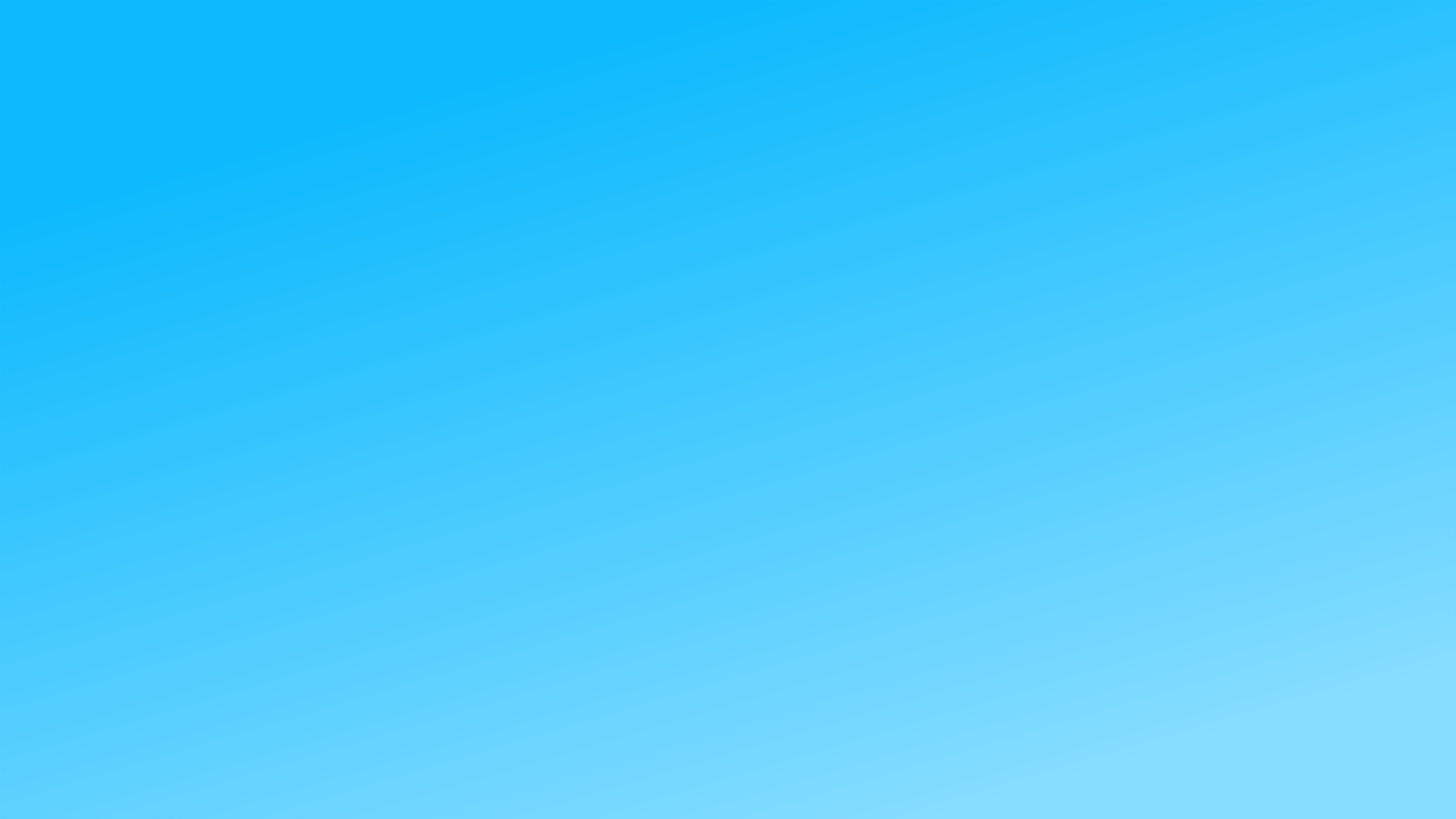 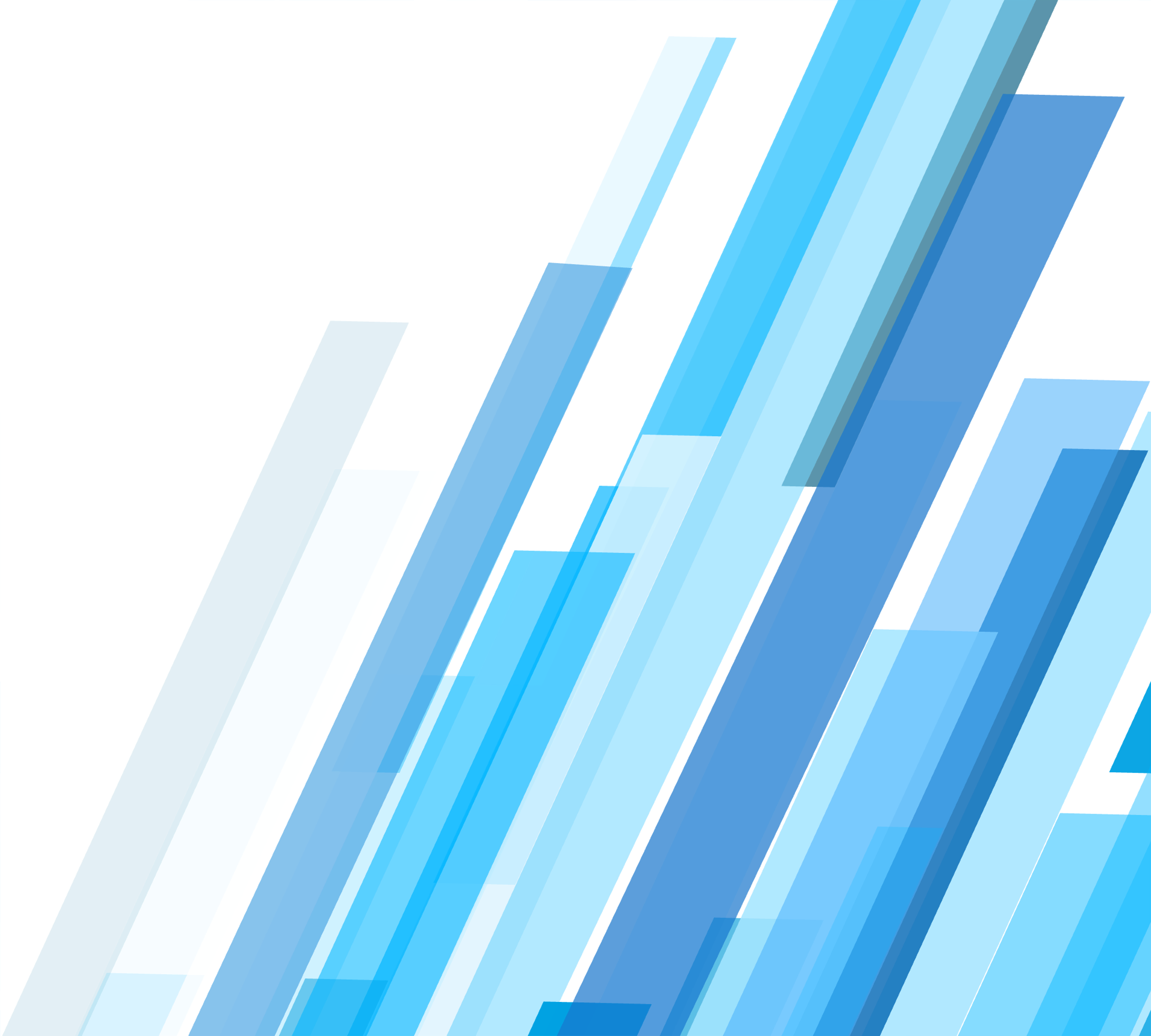 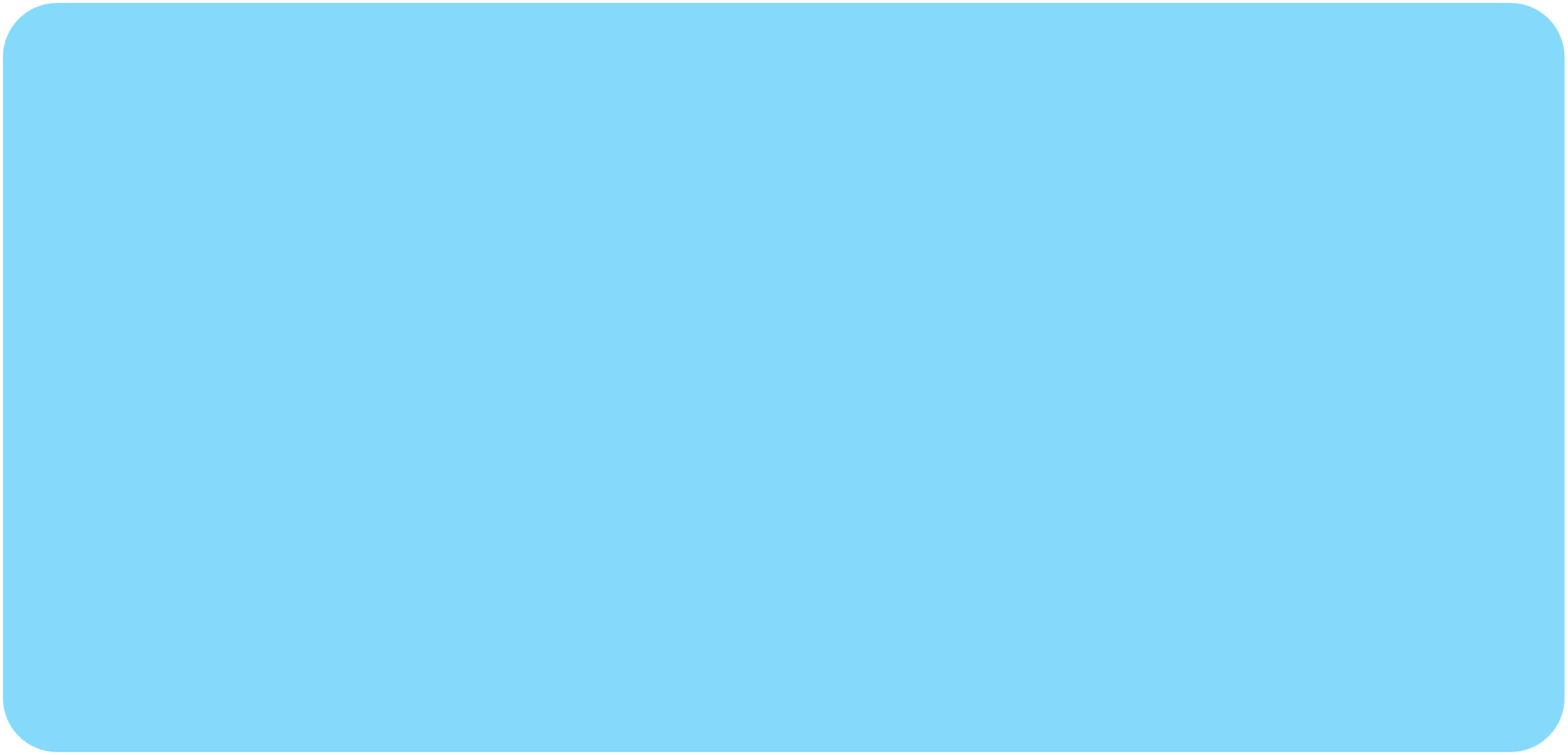 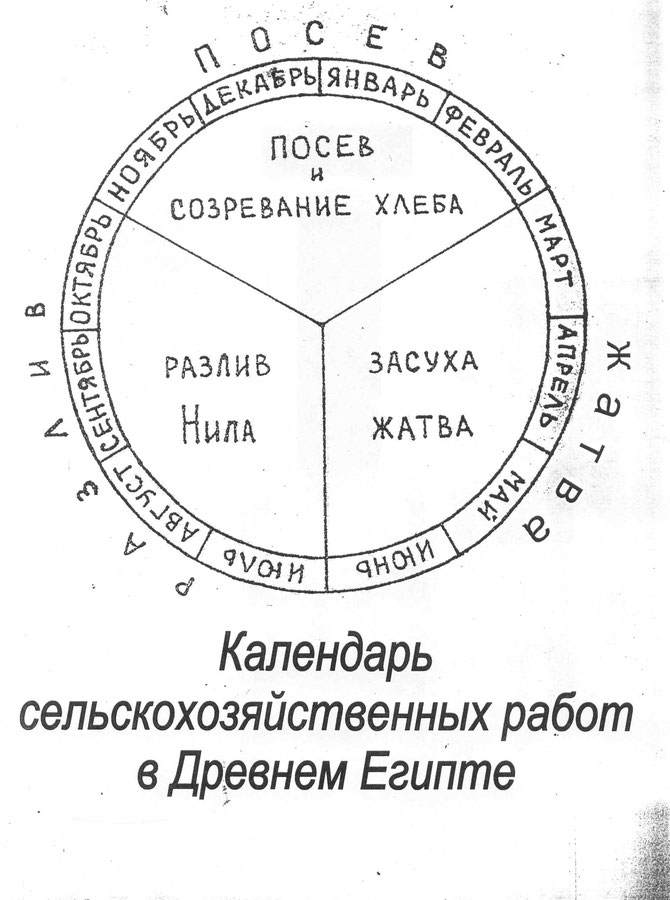 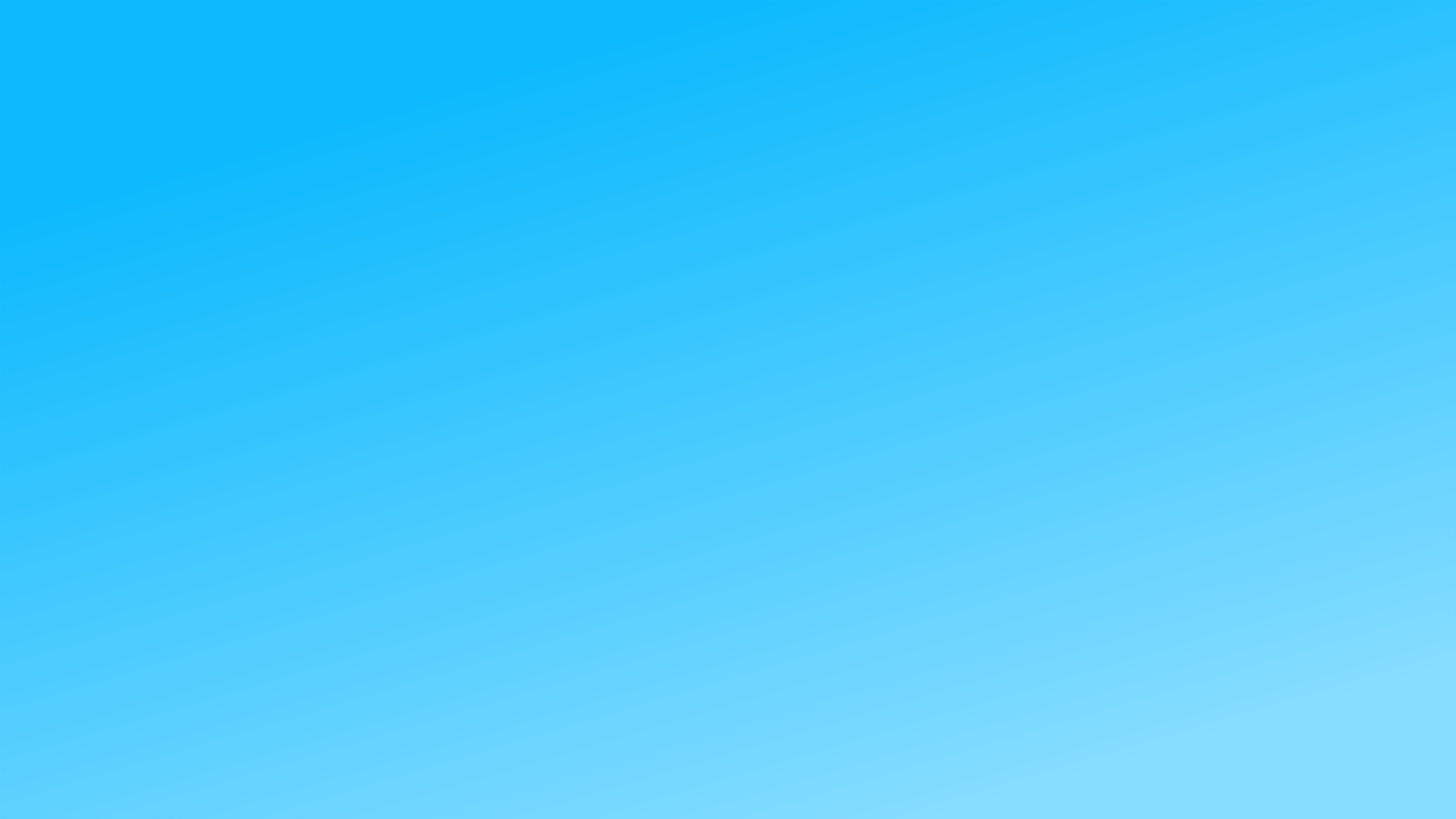 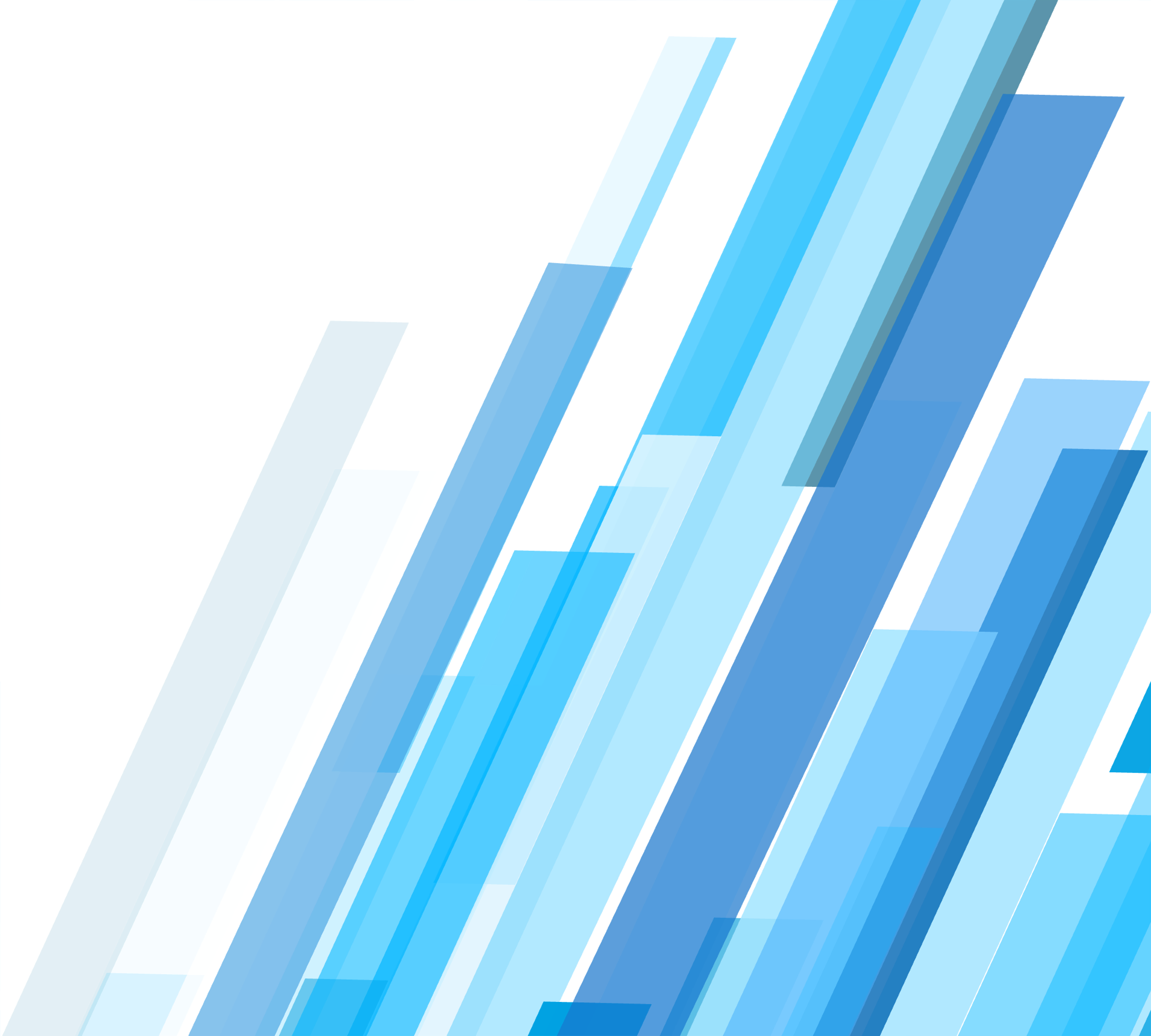 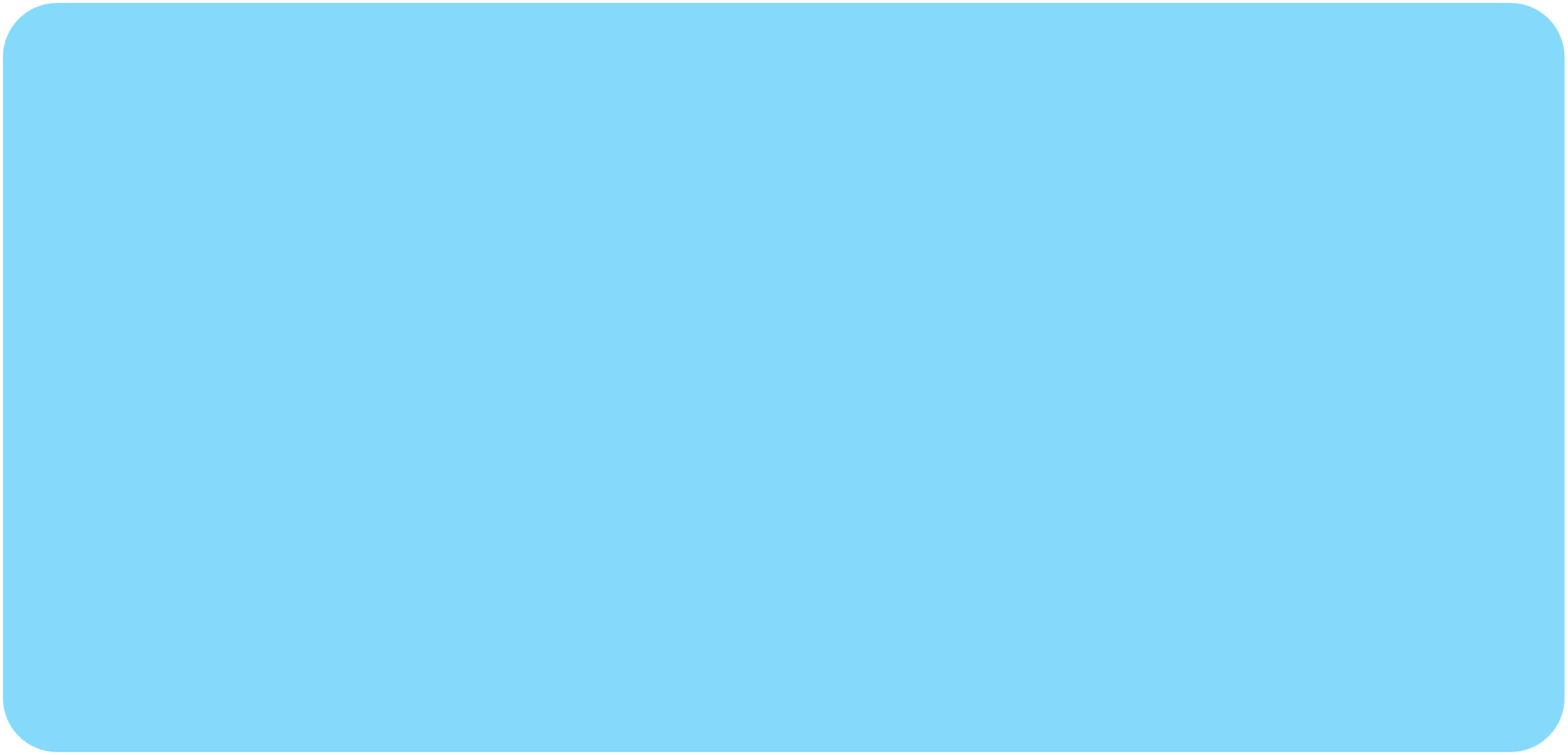 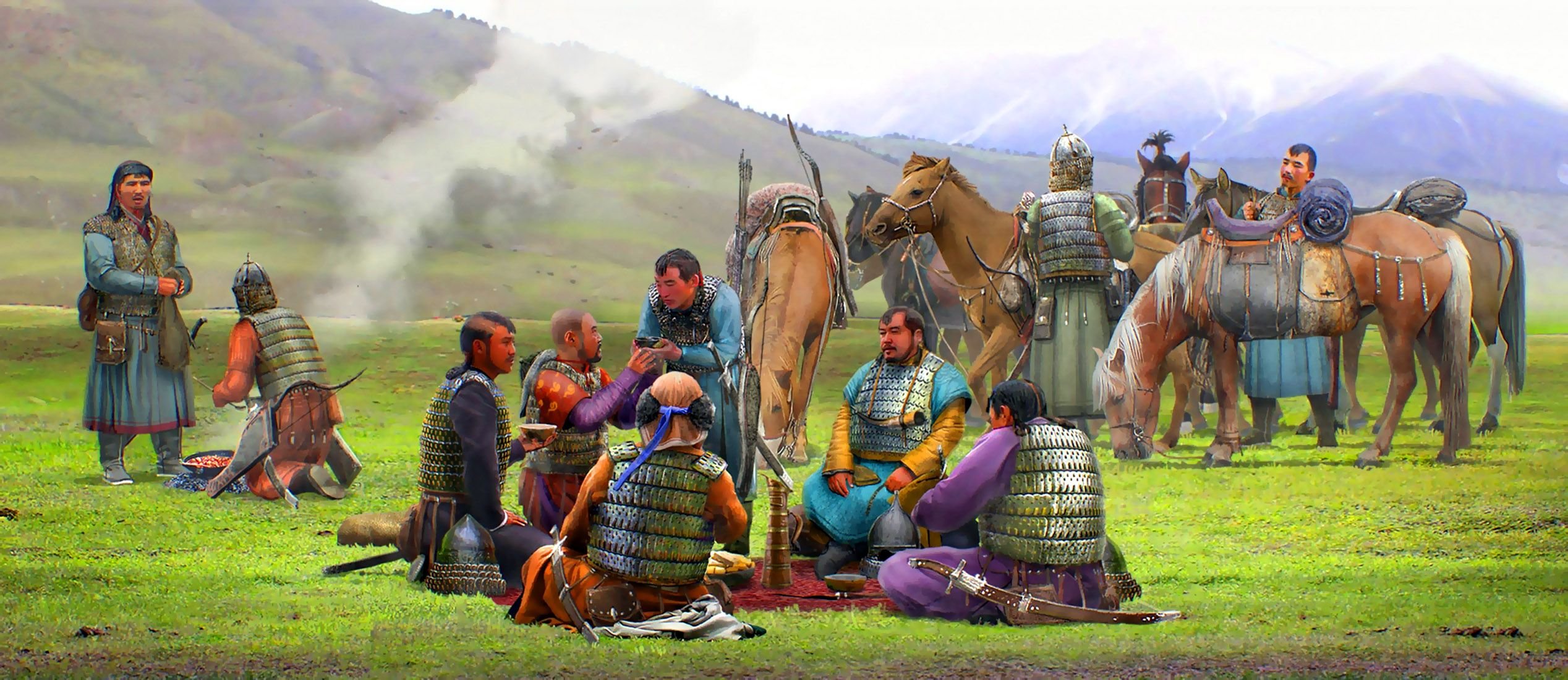 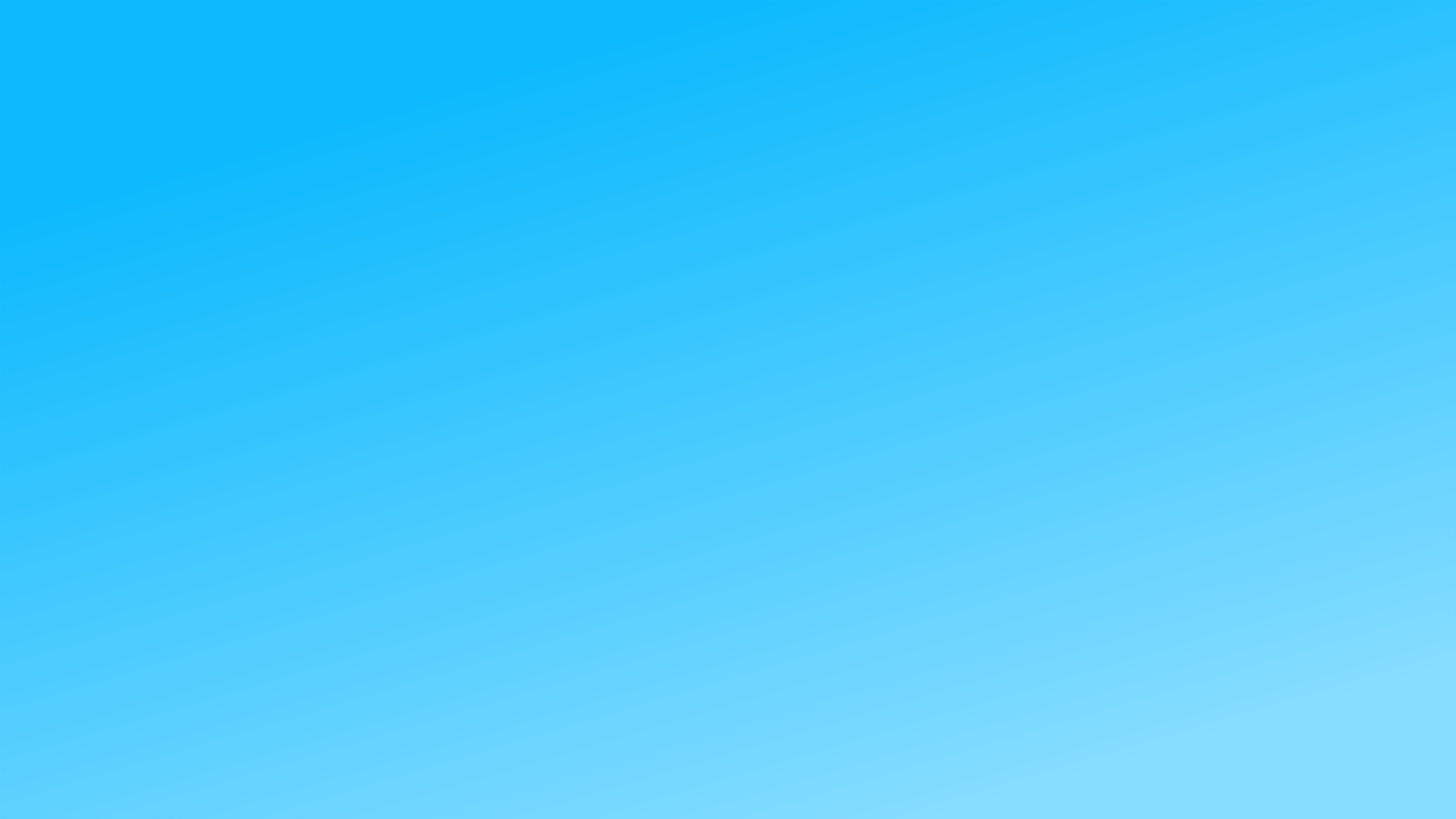 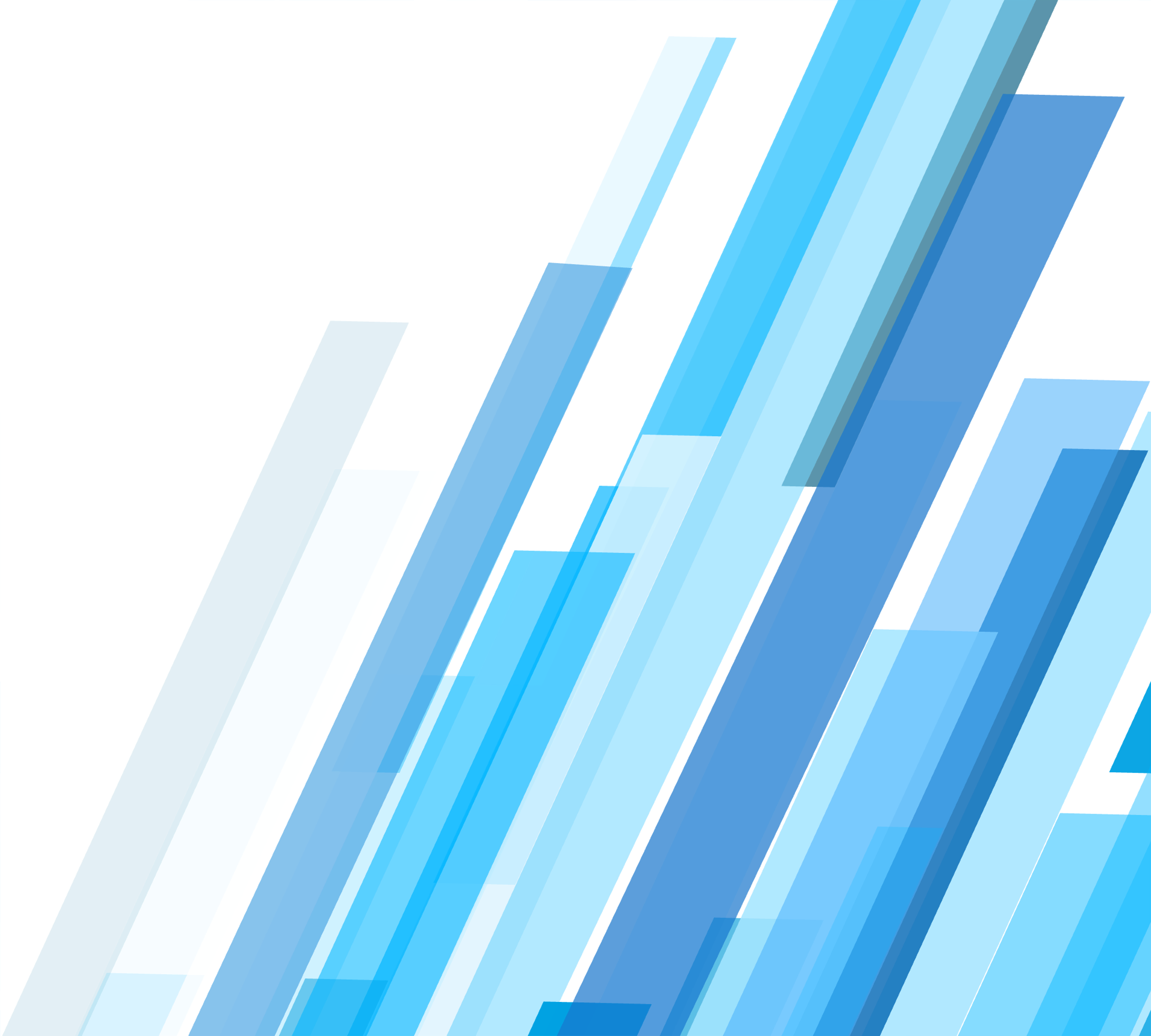 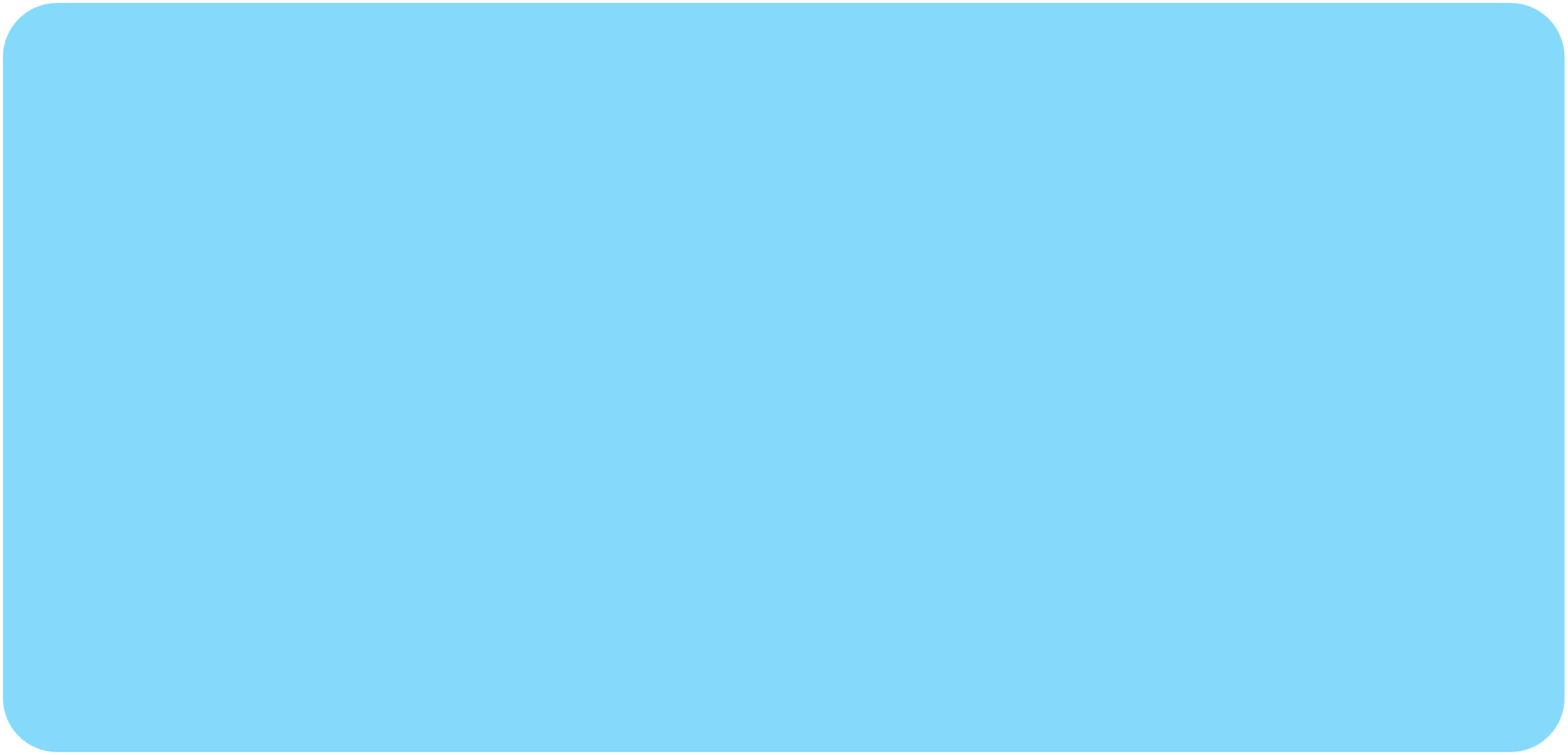 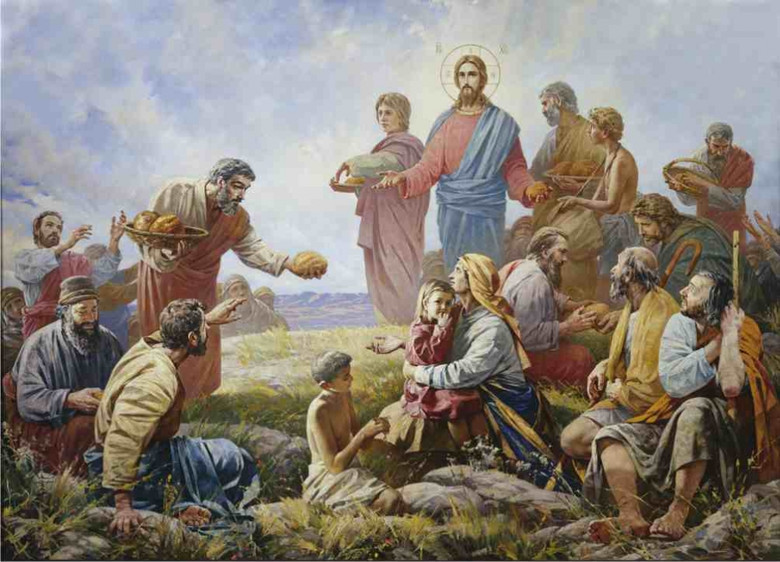 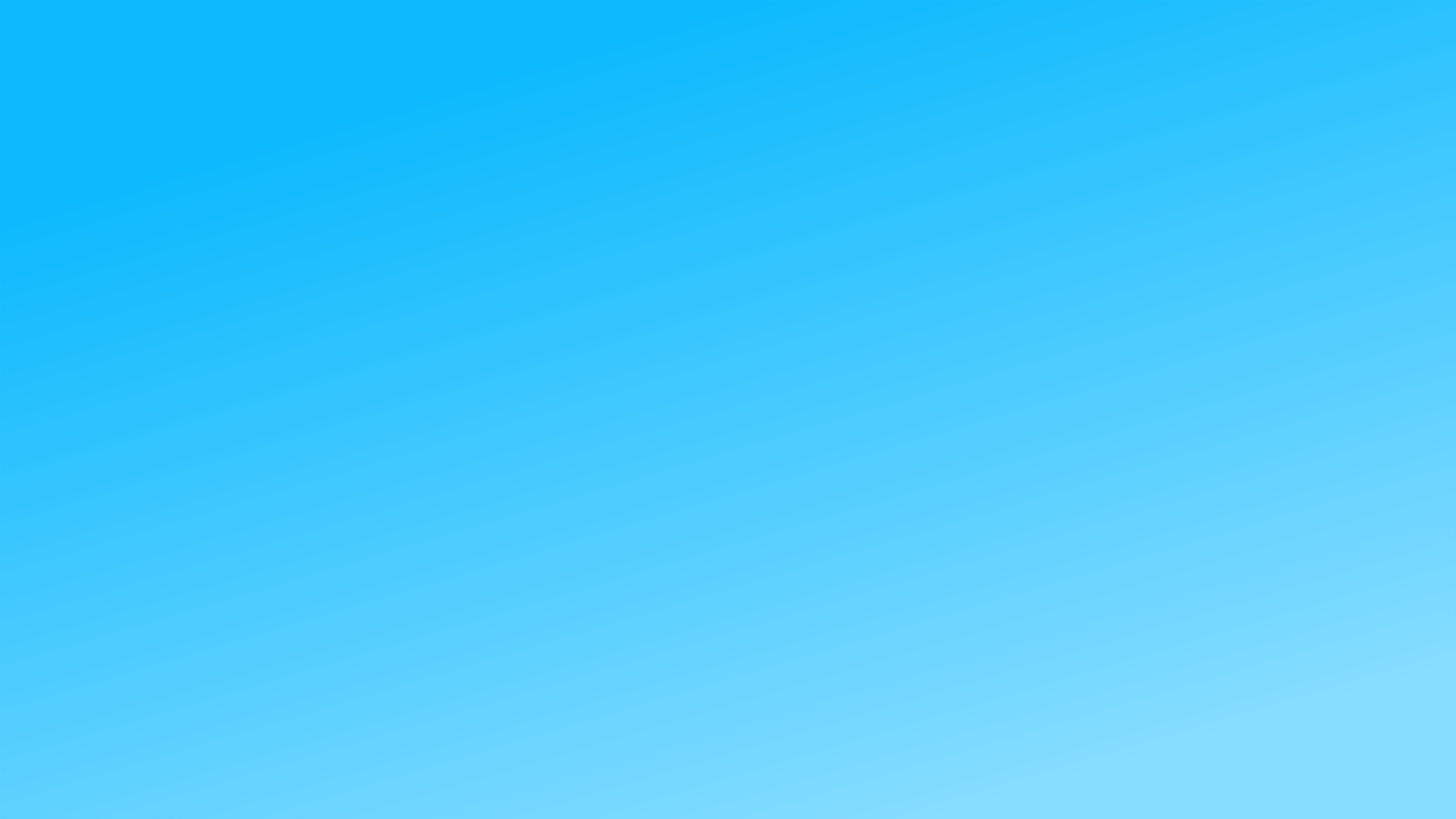 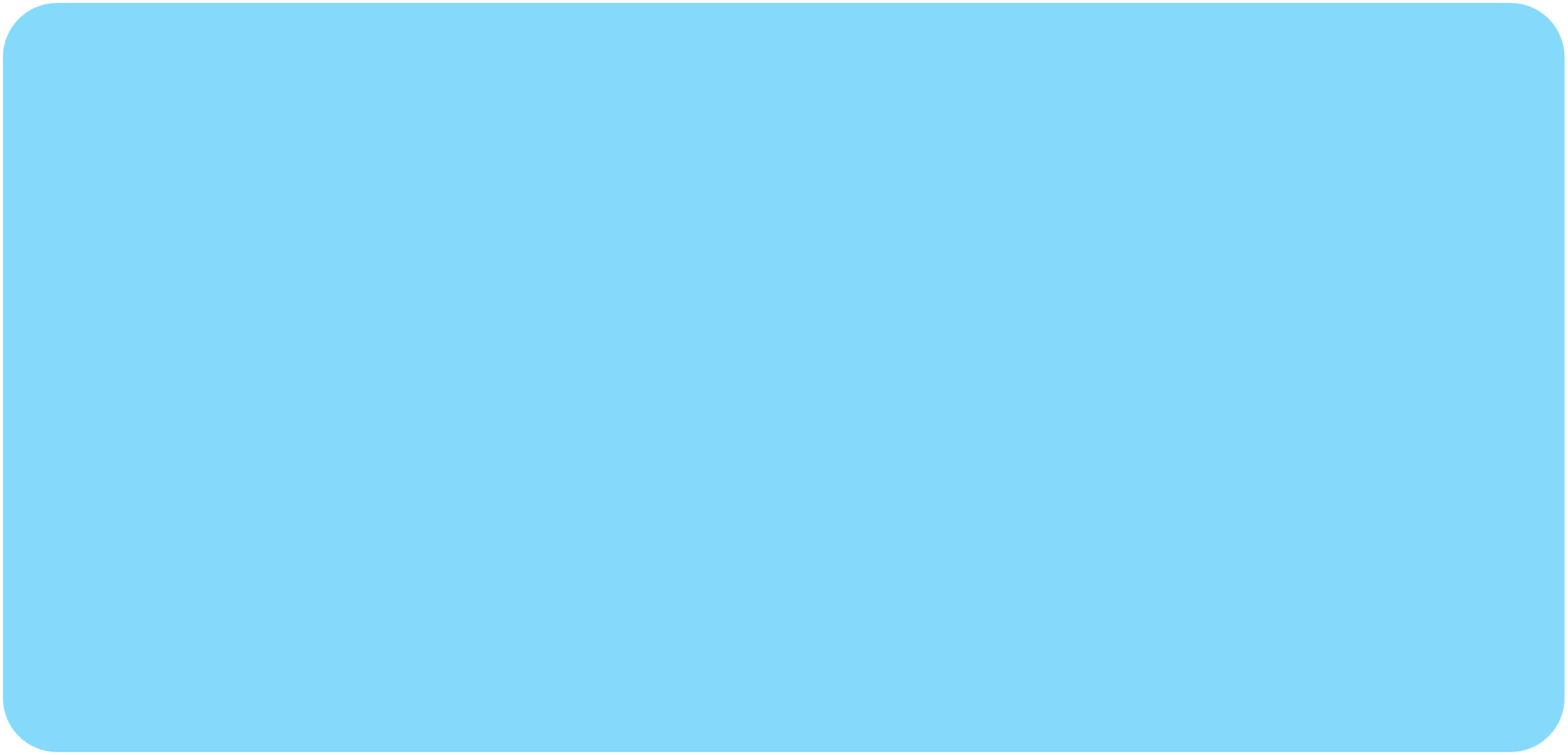 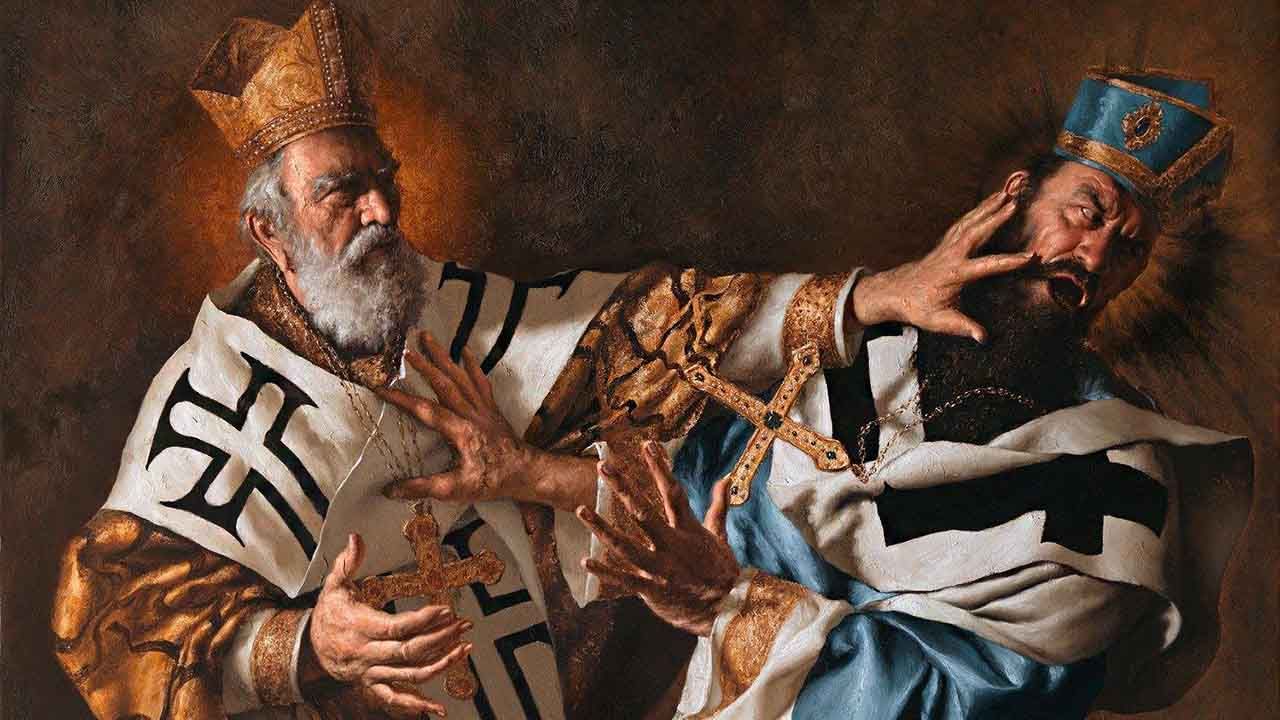 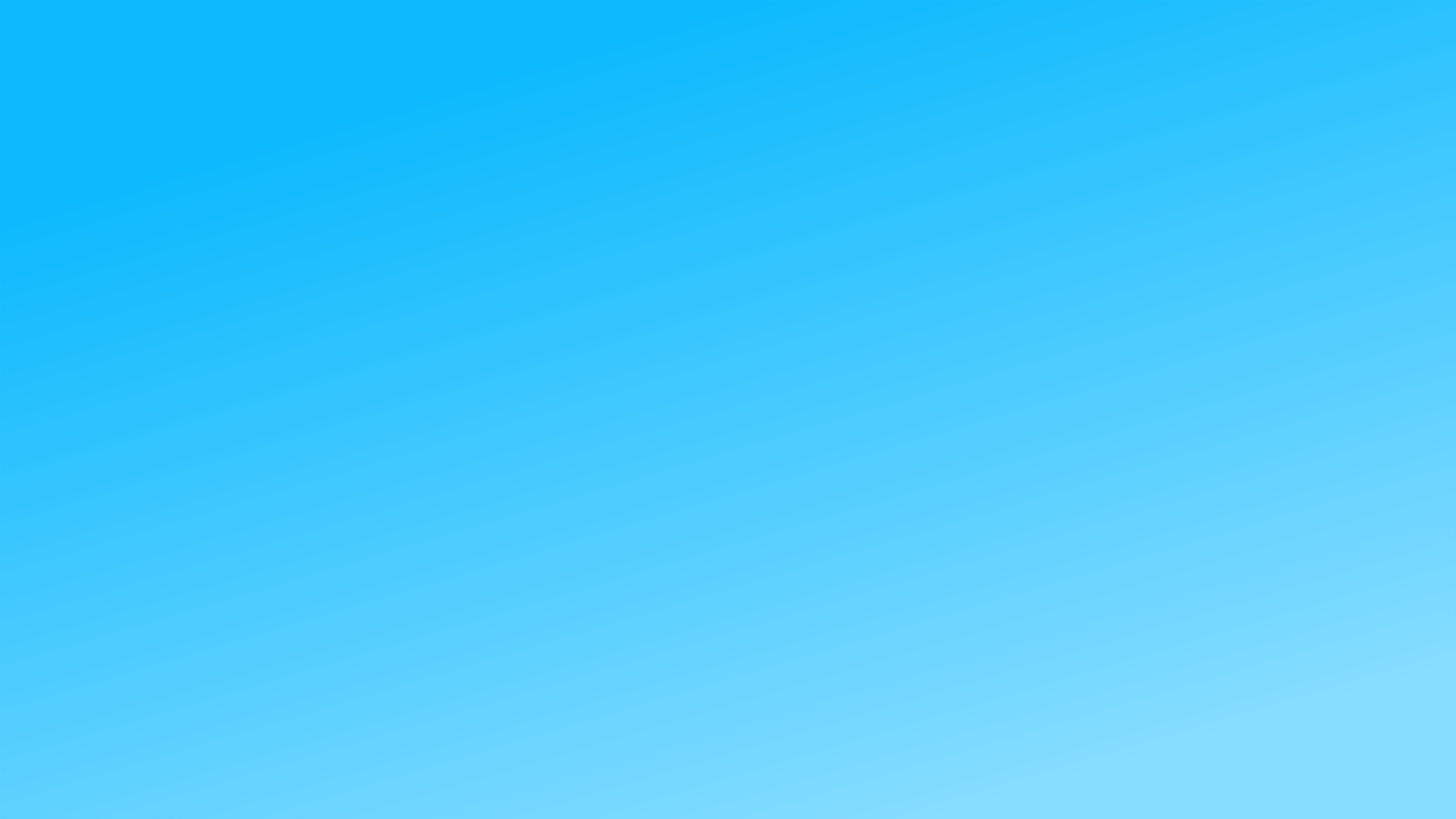 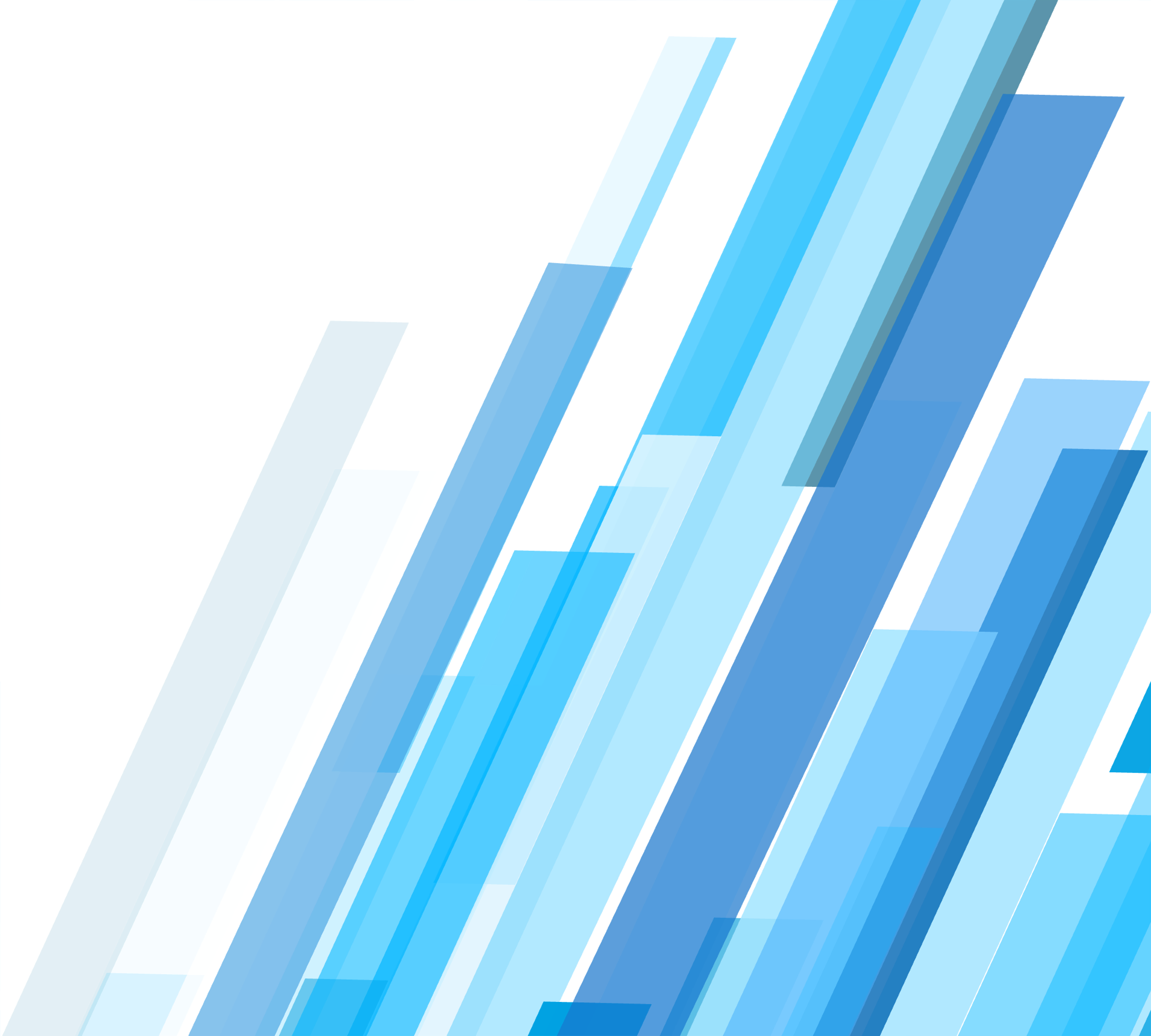 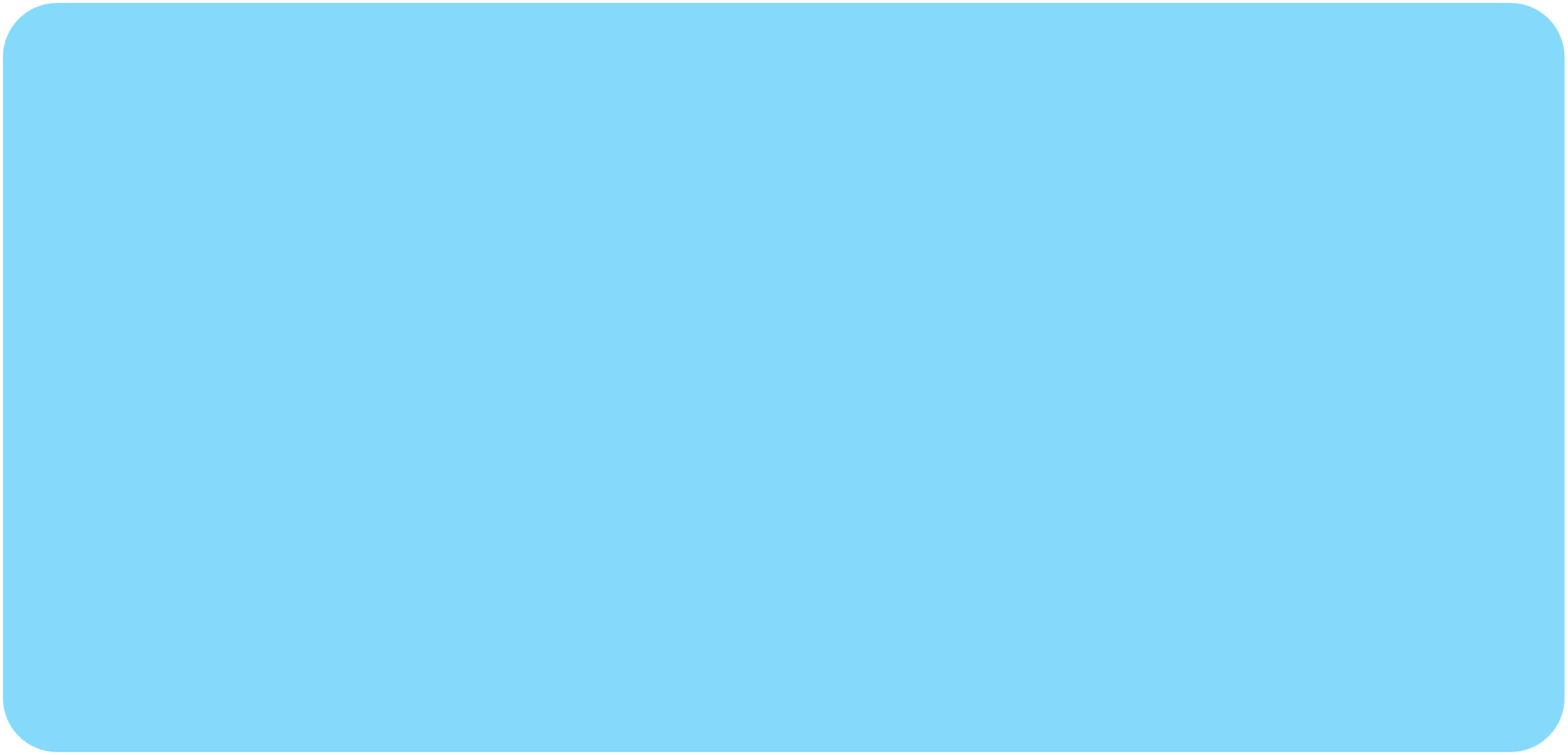 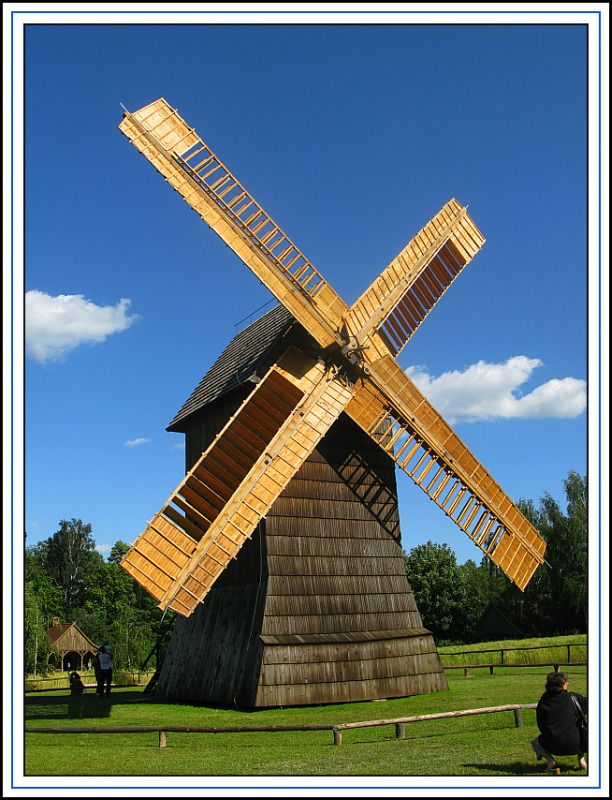 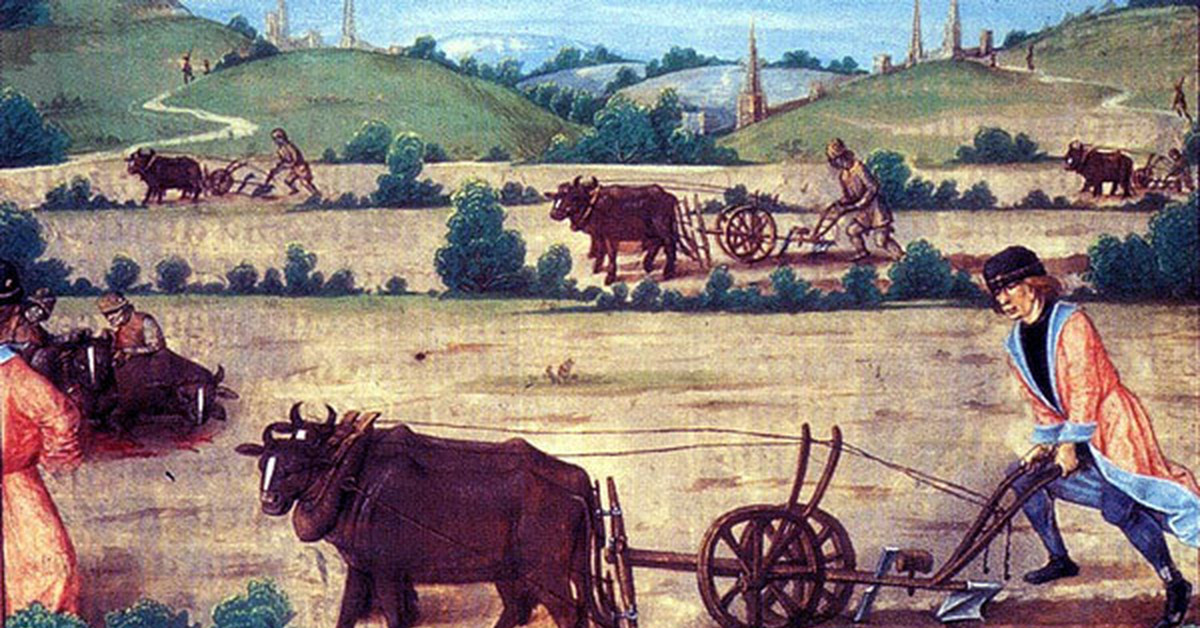 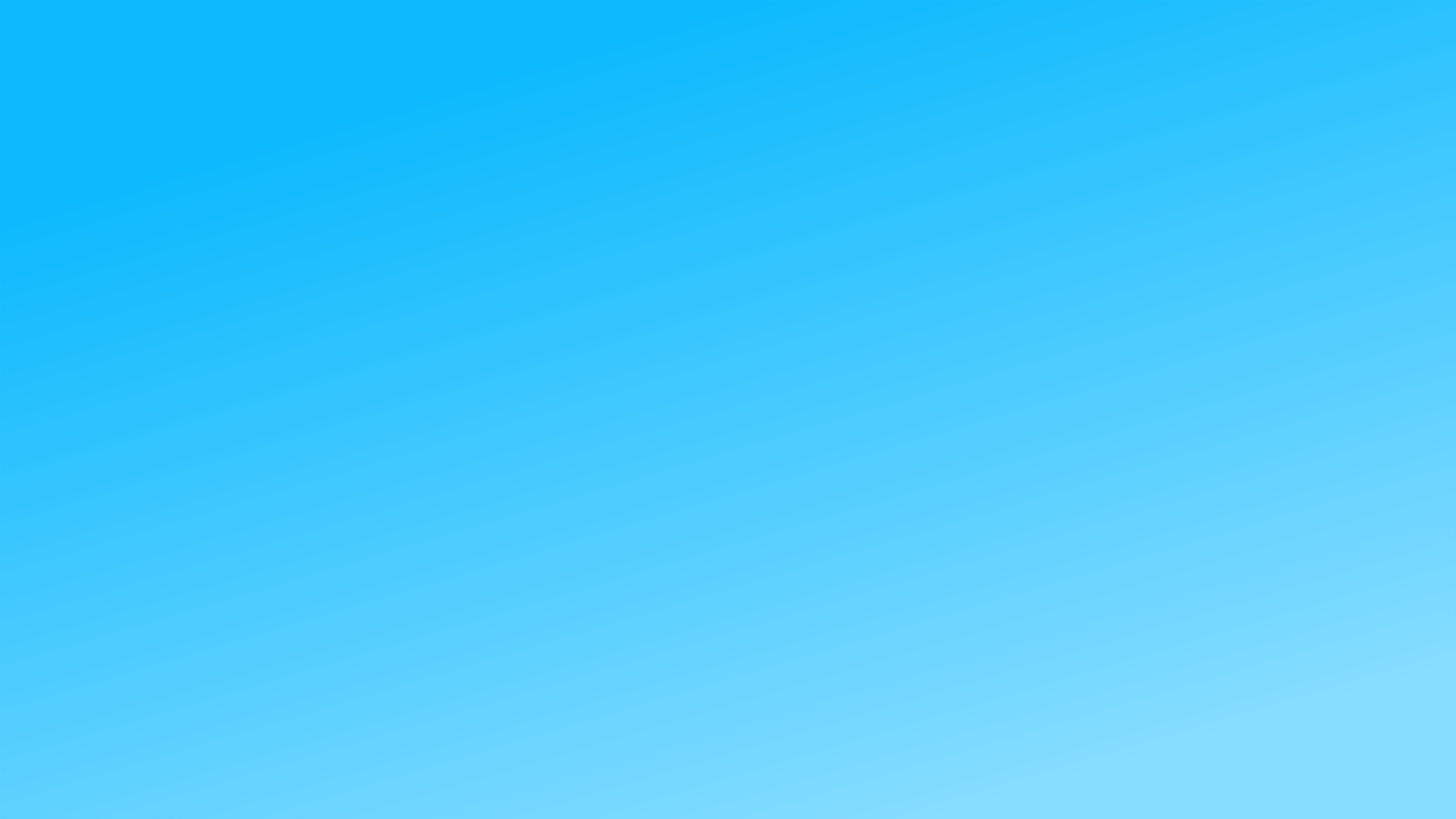 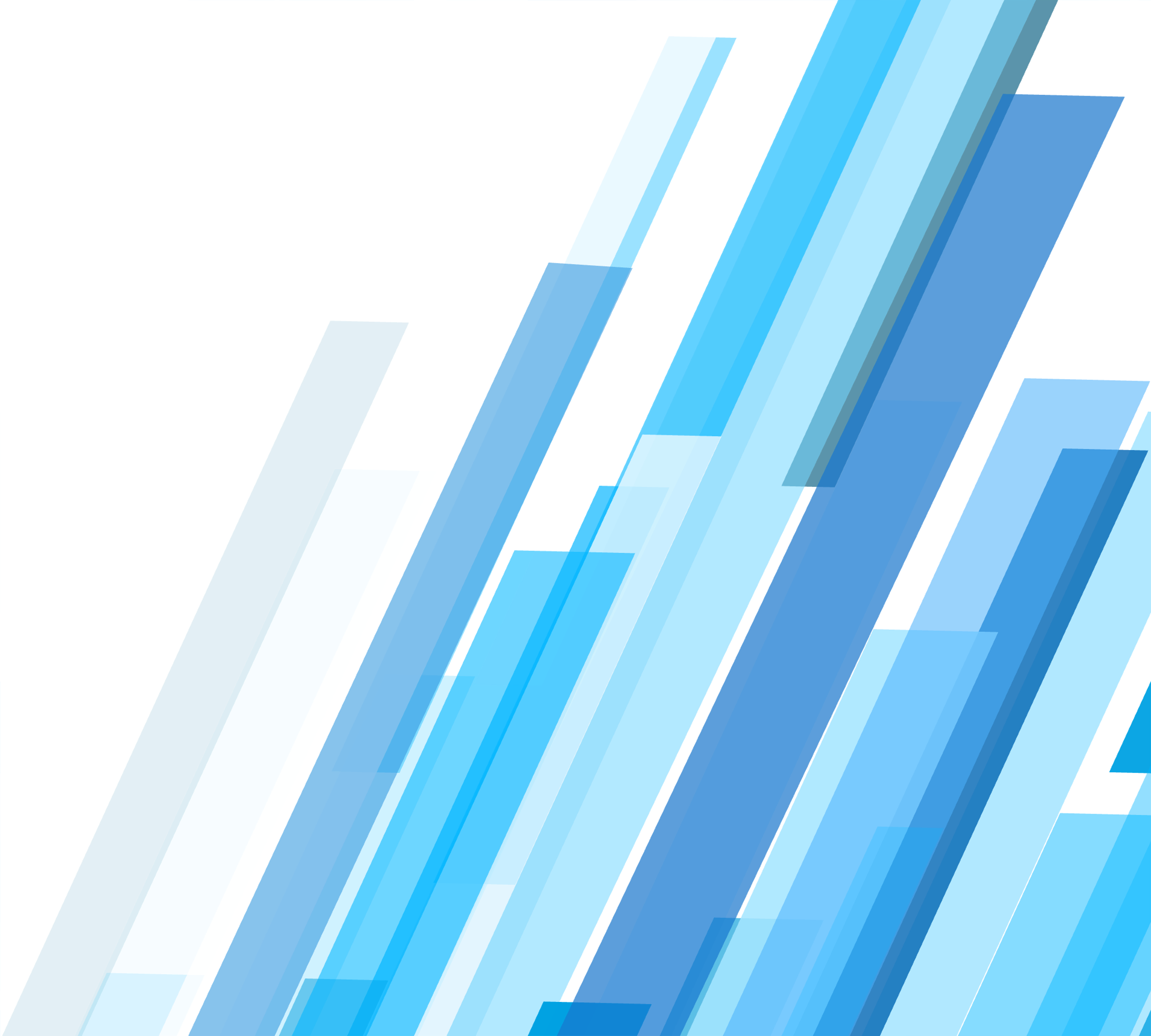 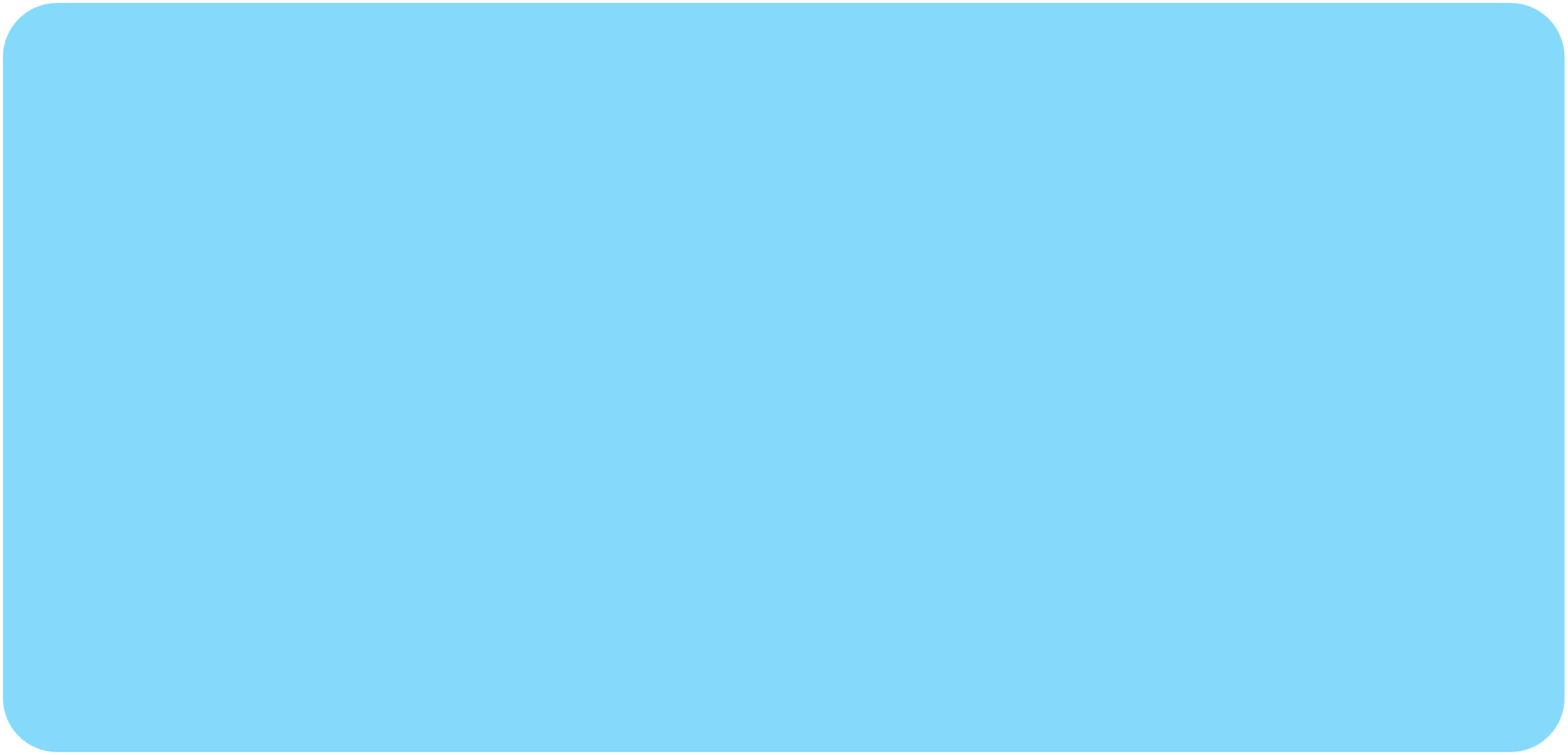 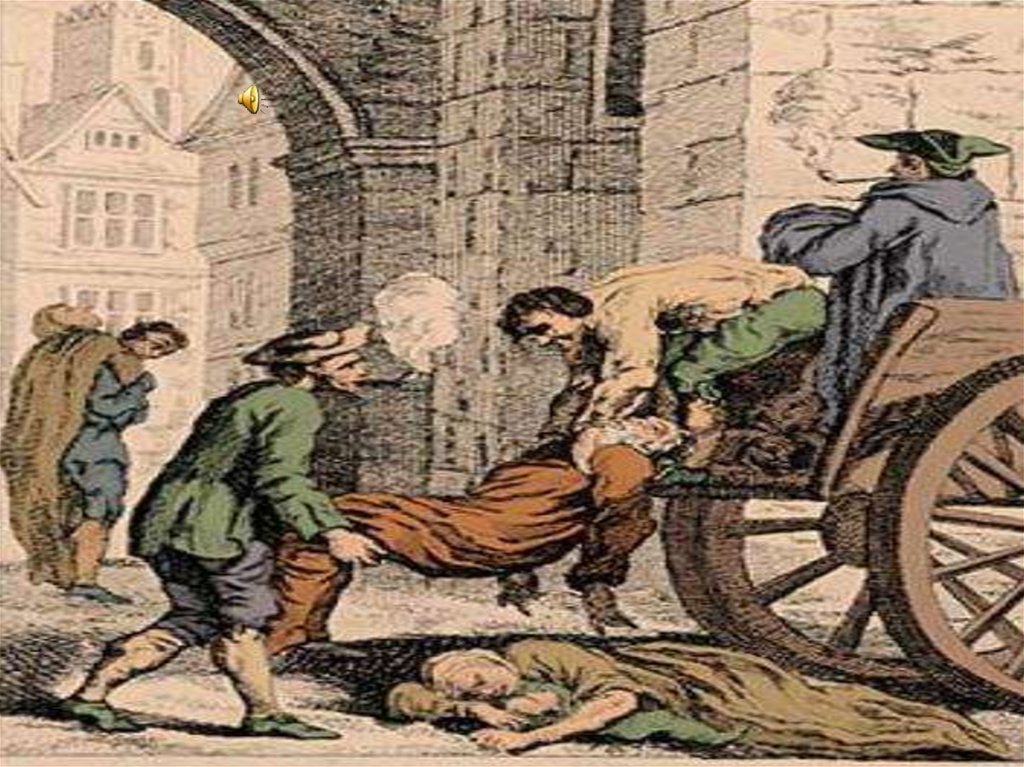 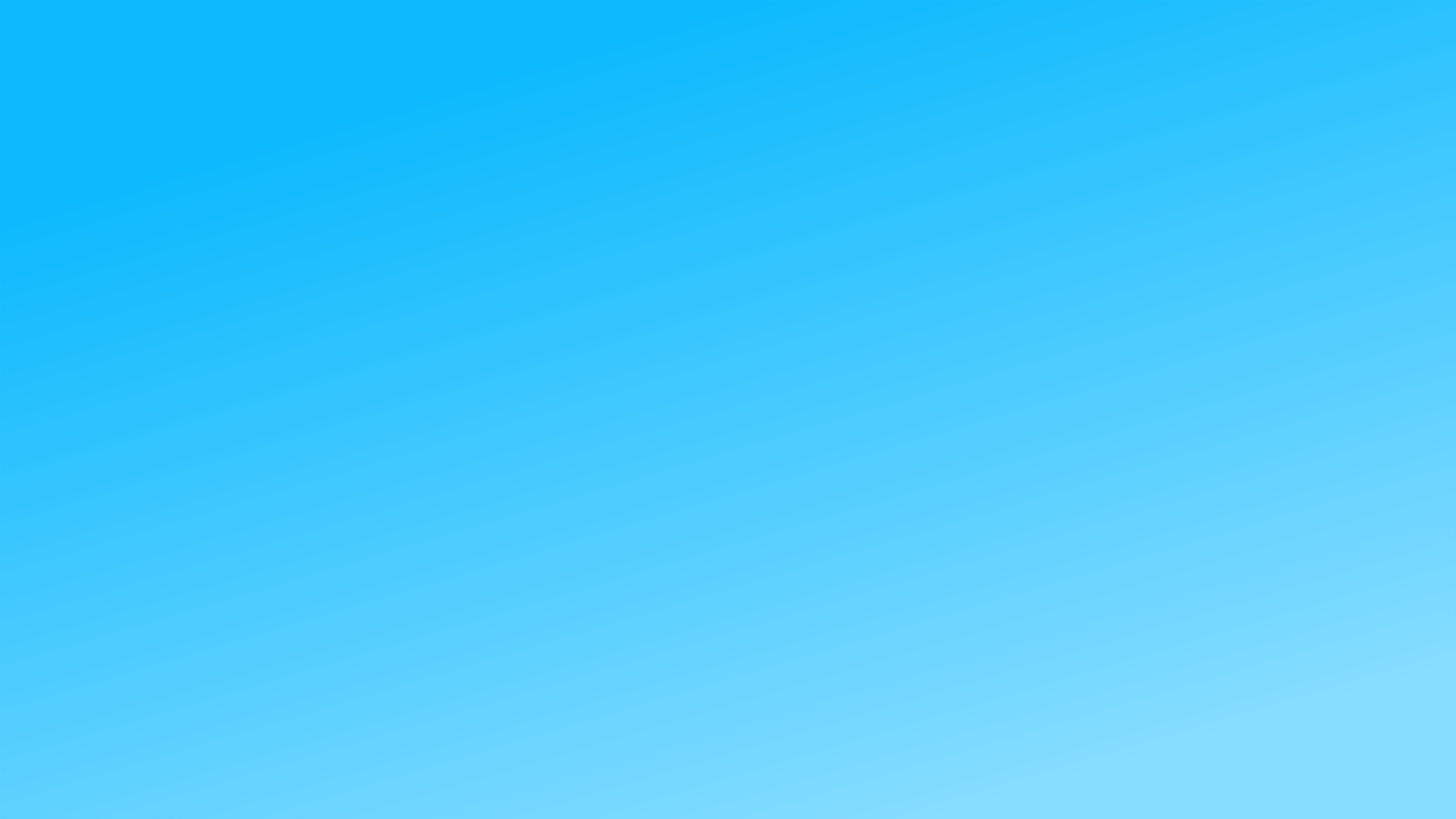 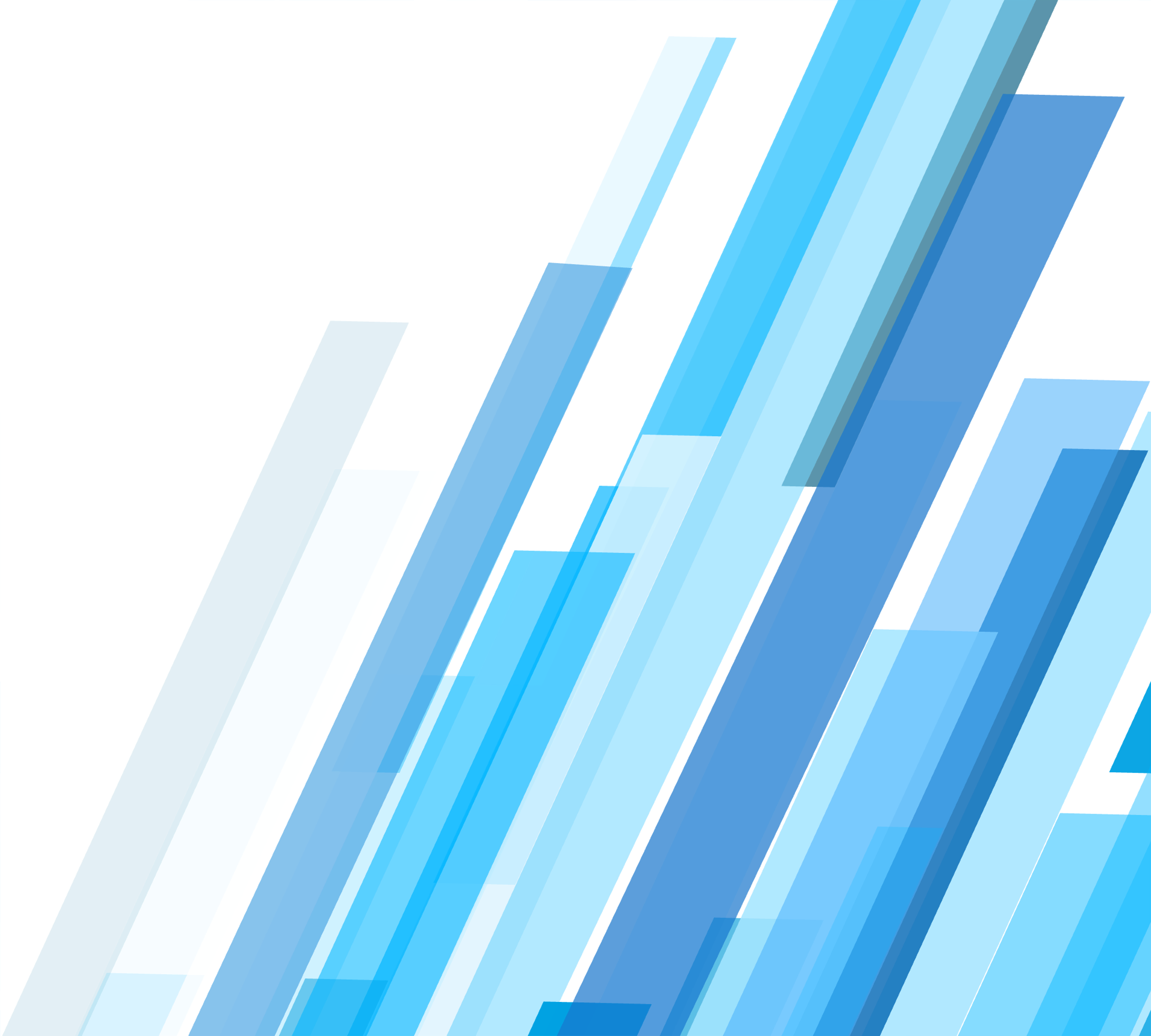 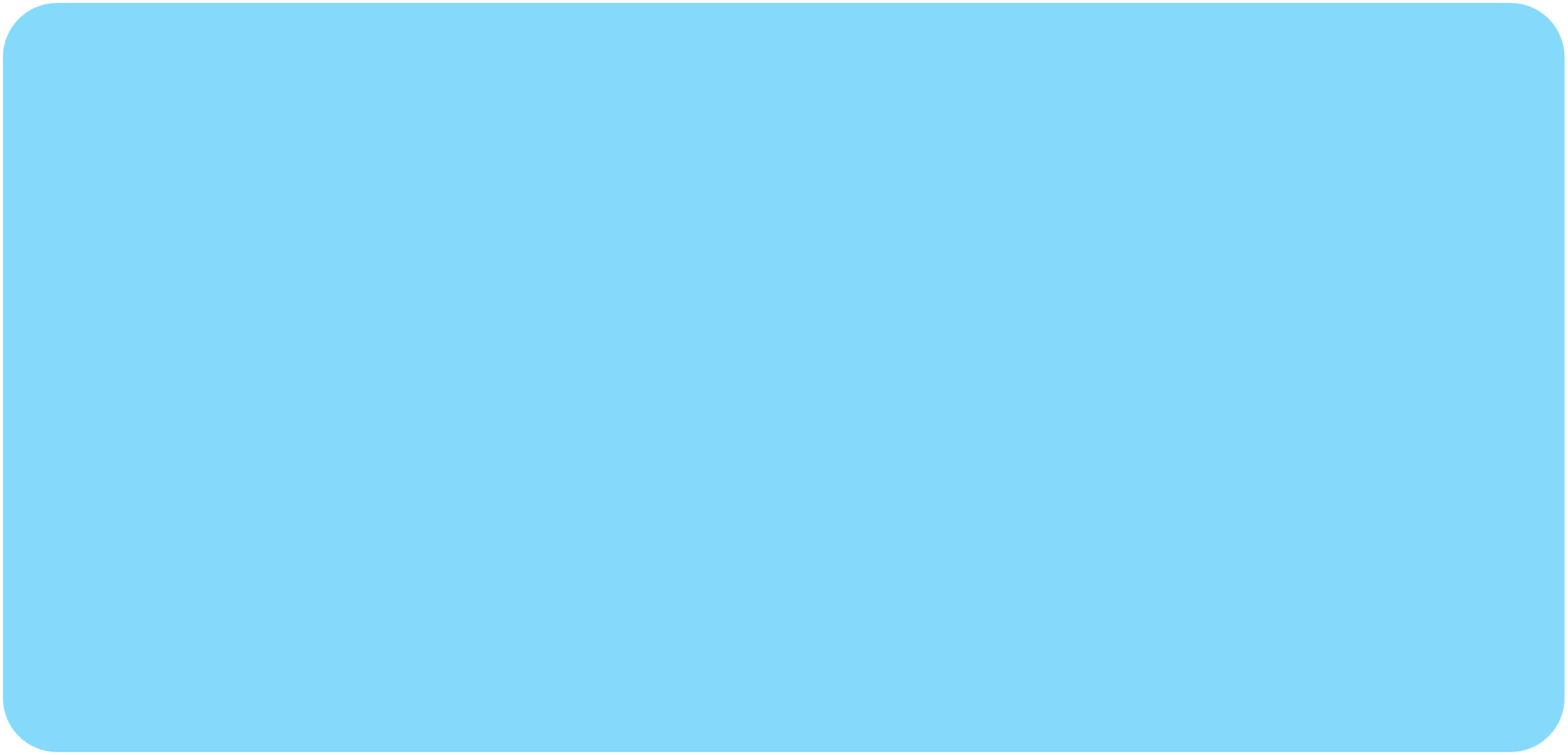 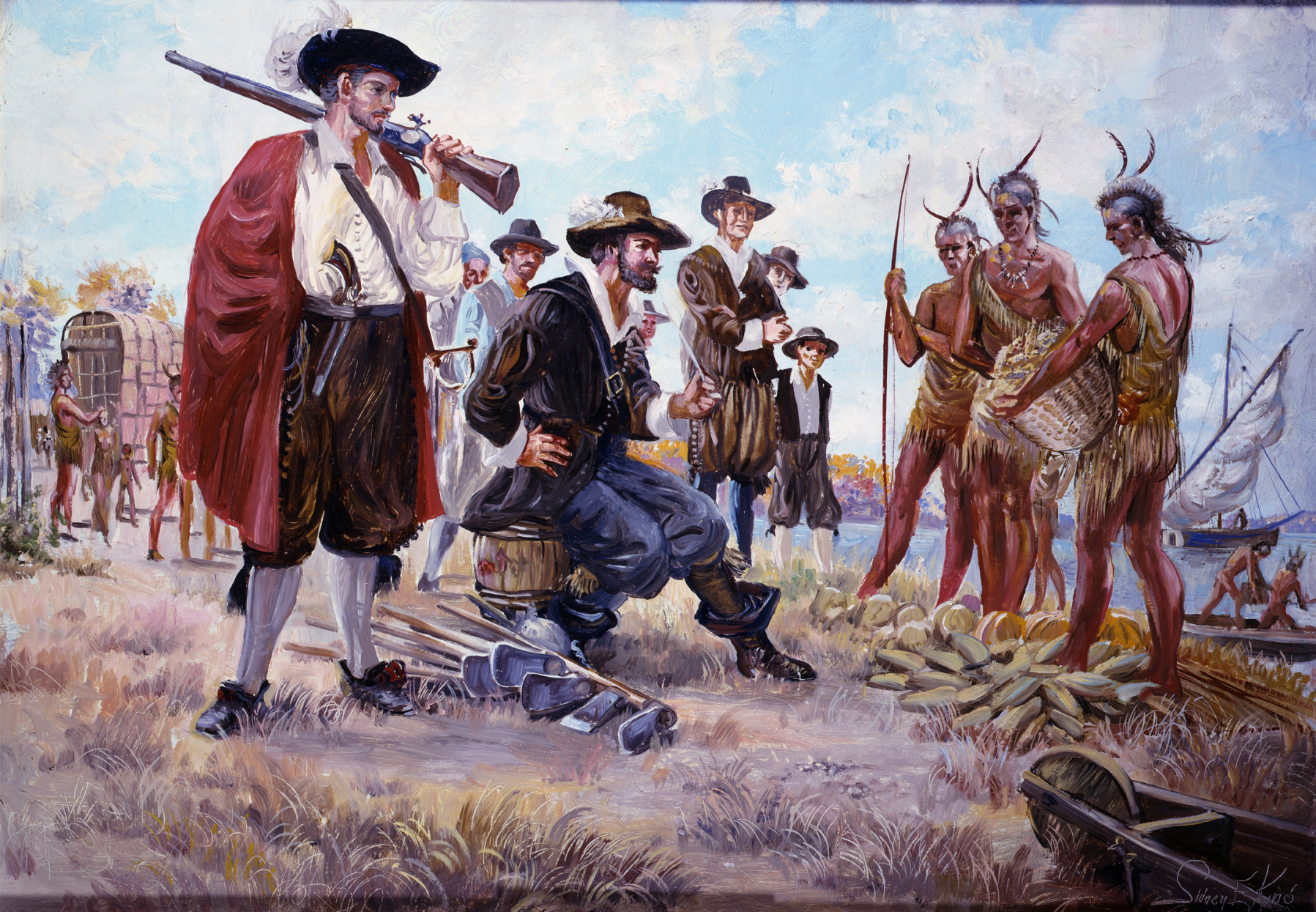 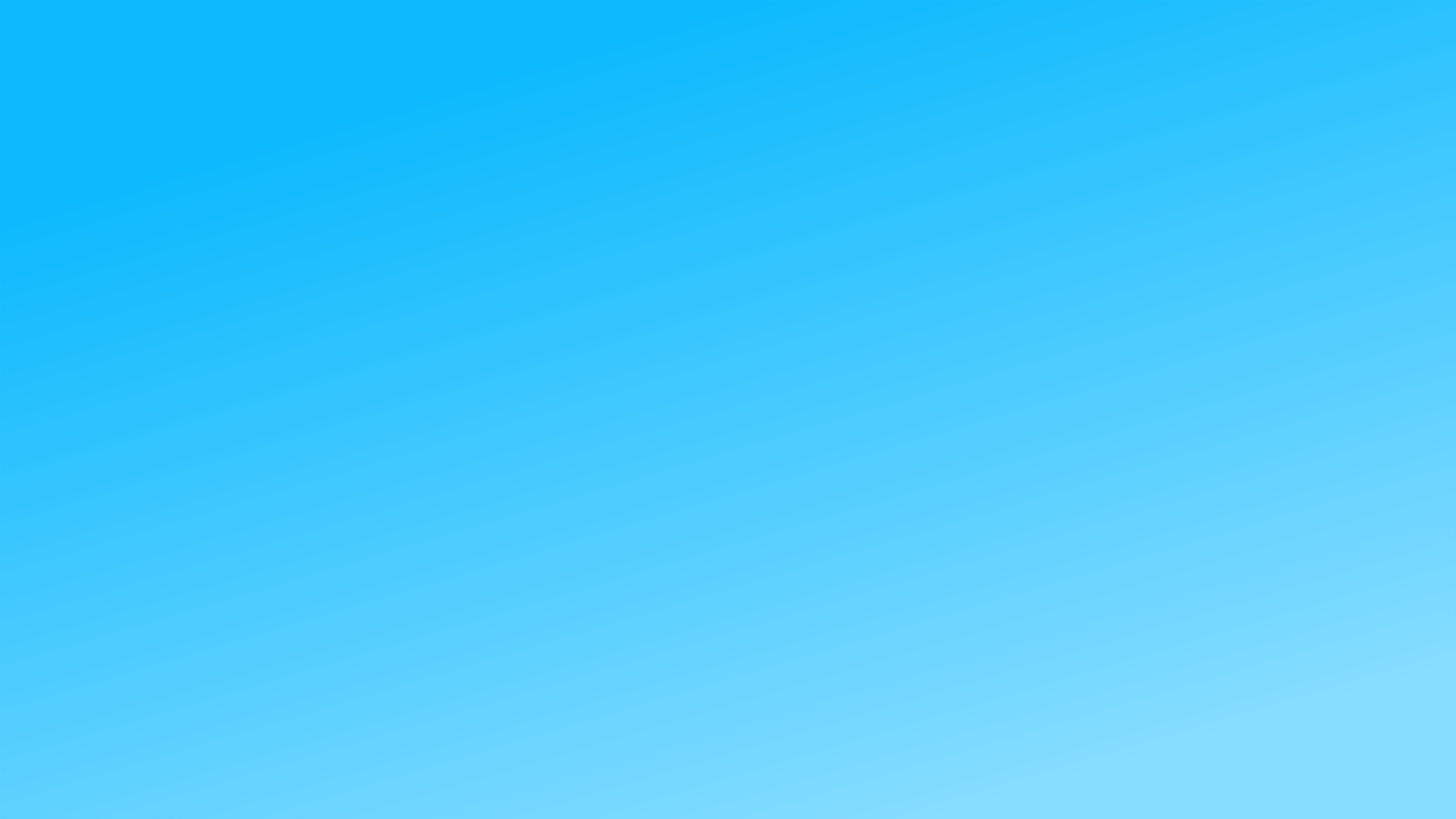 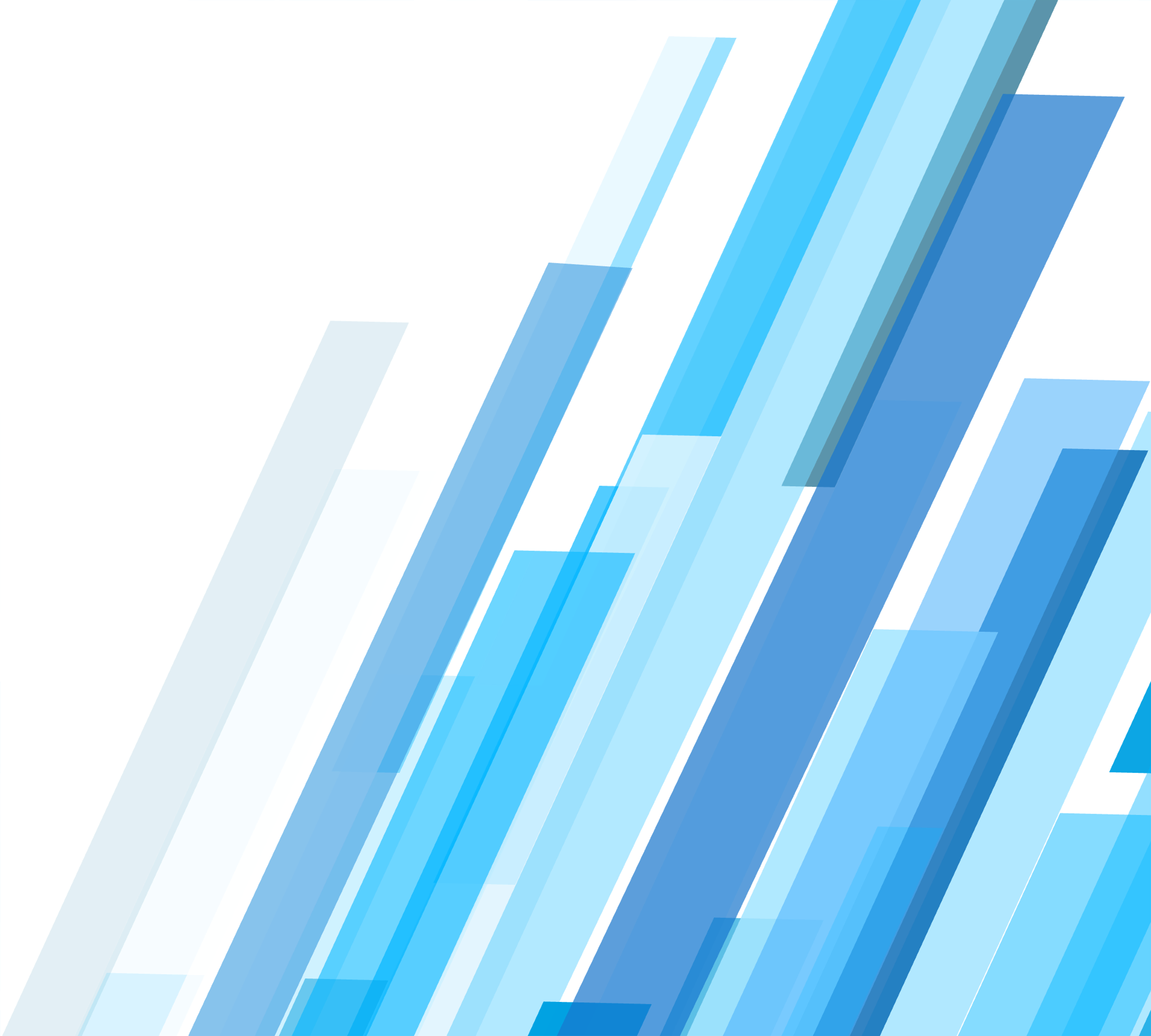 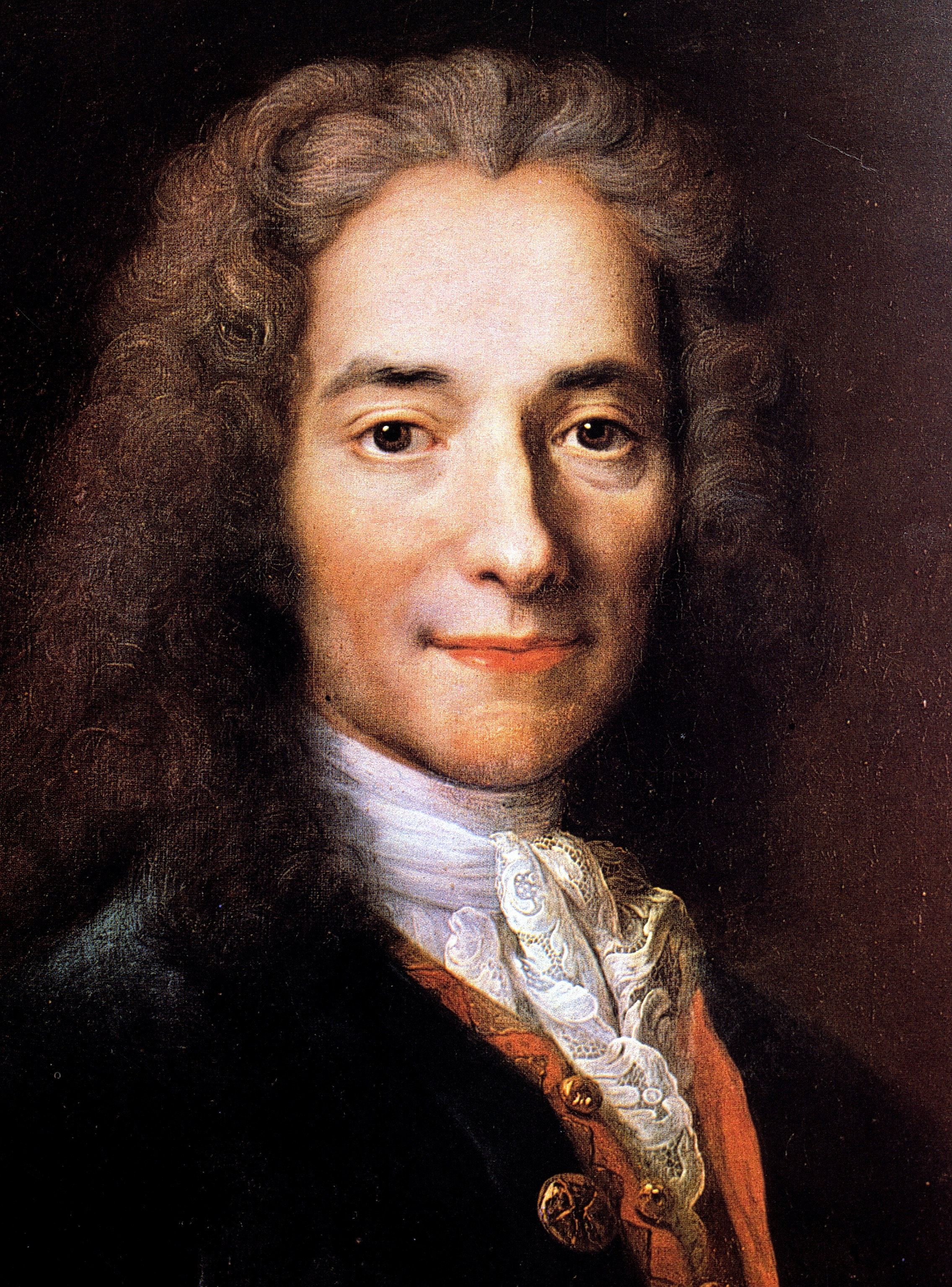 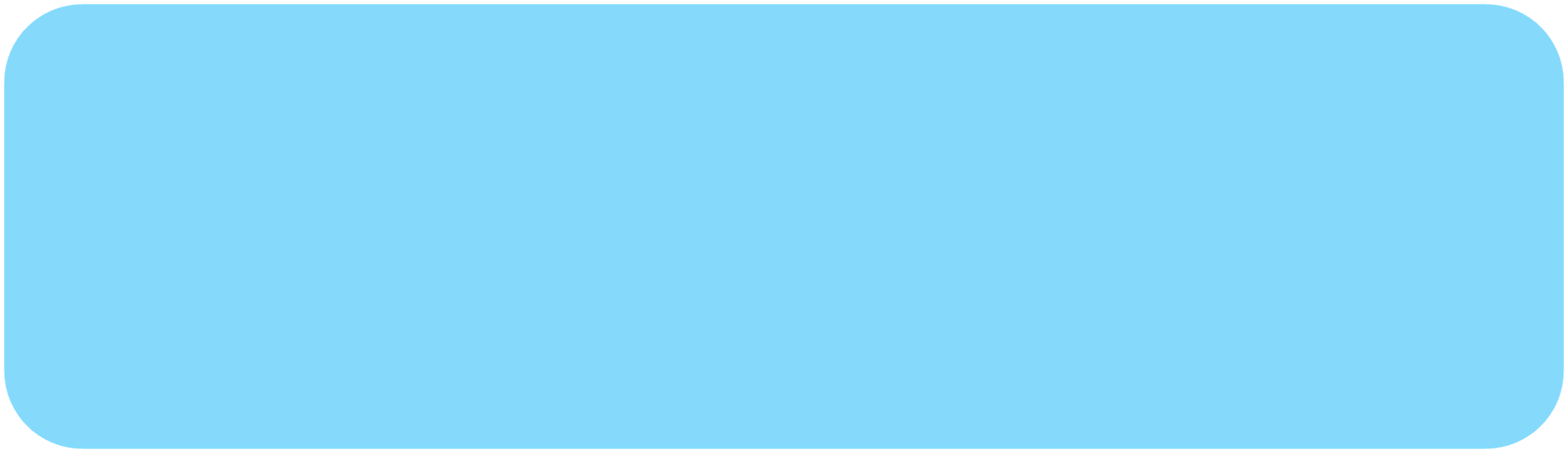 Нация пресыщенная романами и пьесами наконец обратила внимание на хлеб
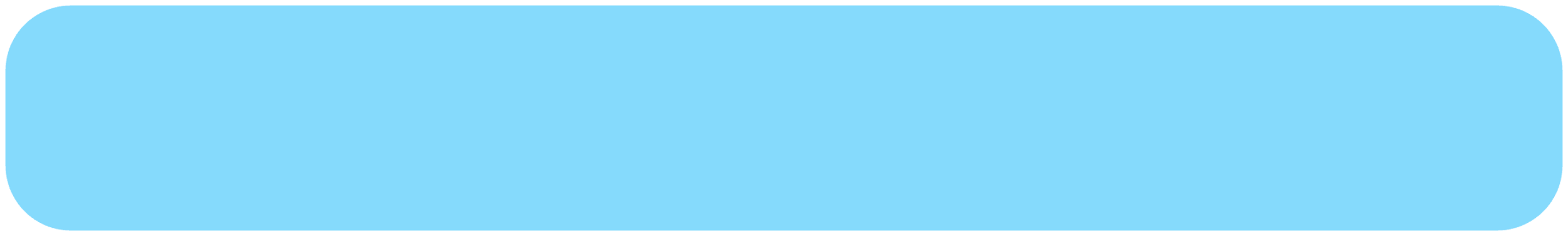 Вольтер
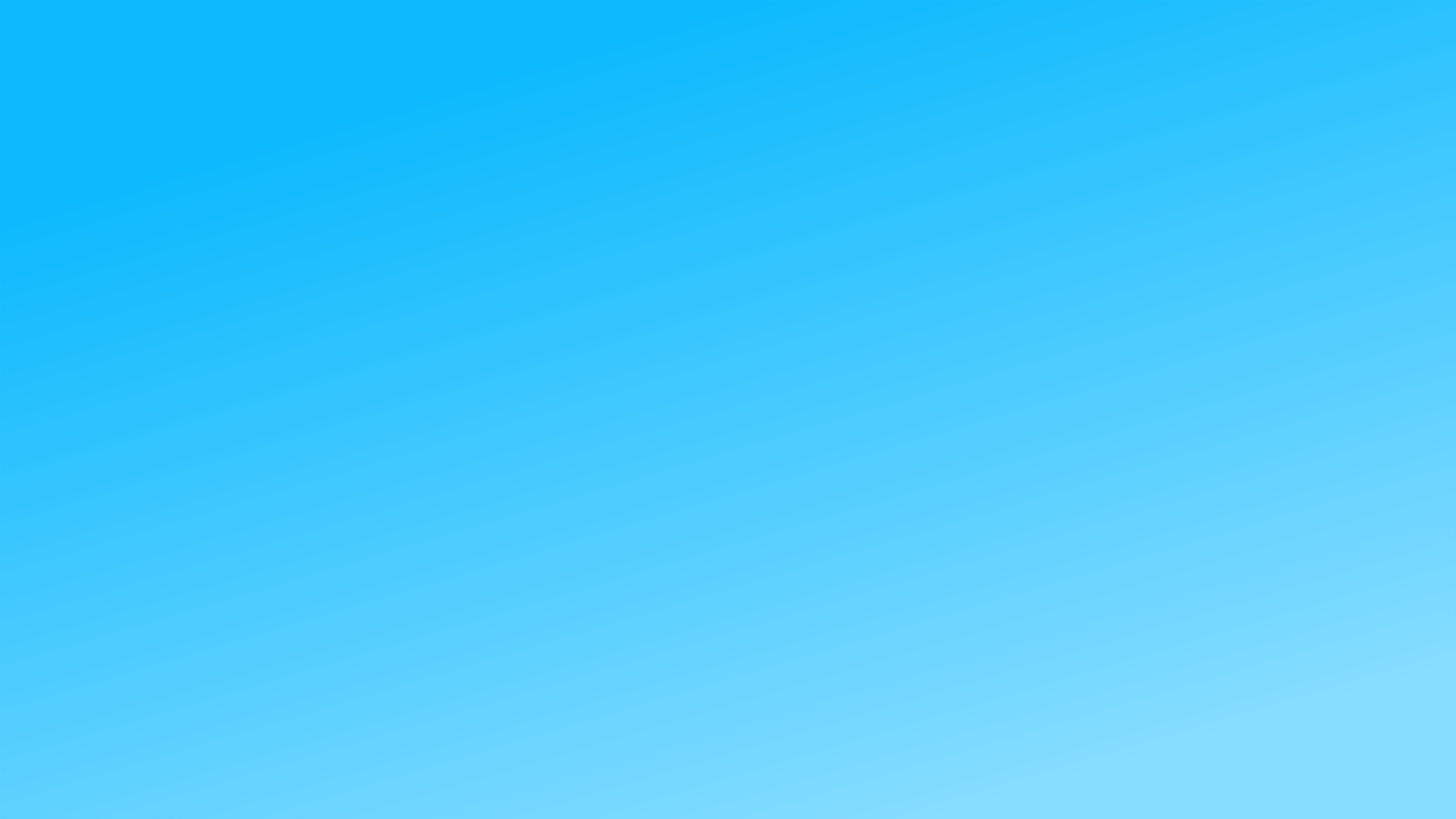 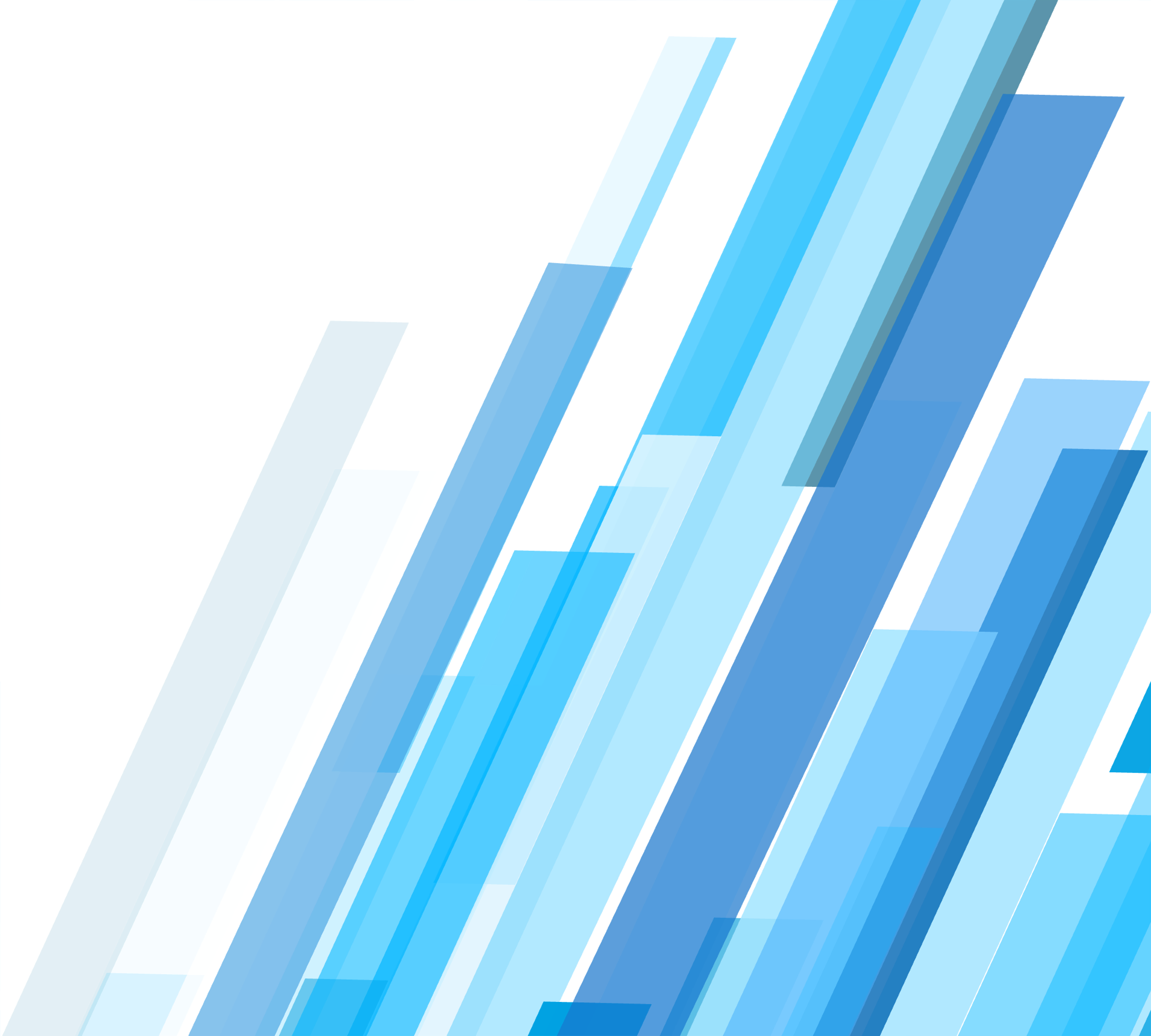 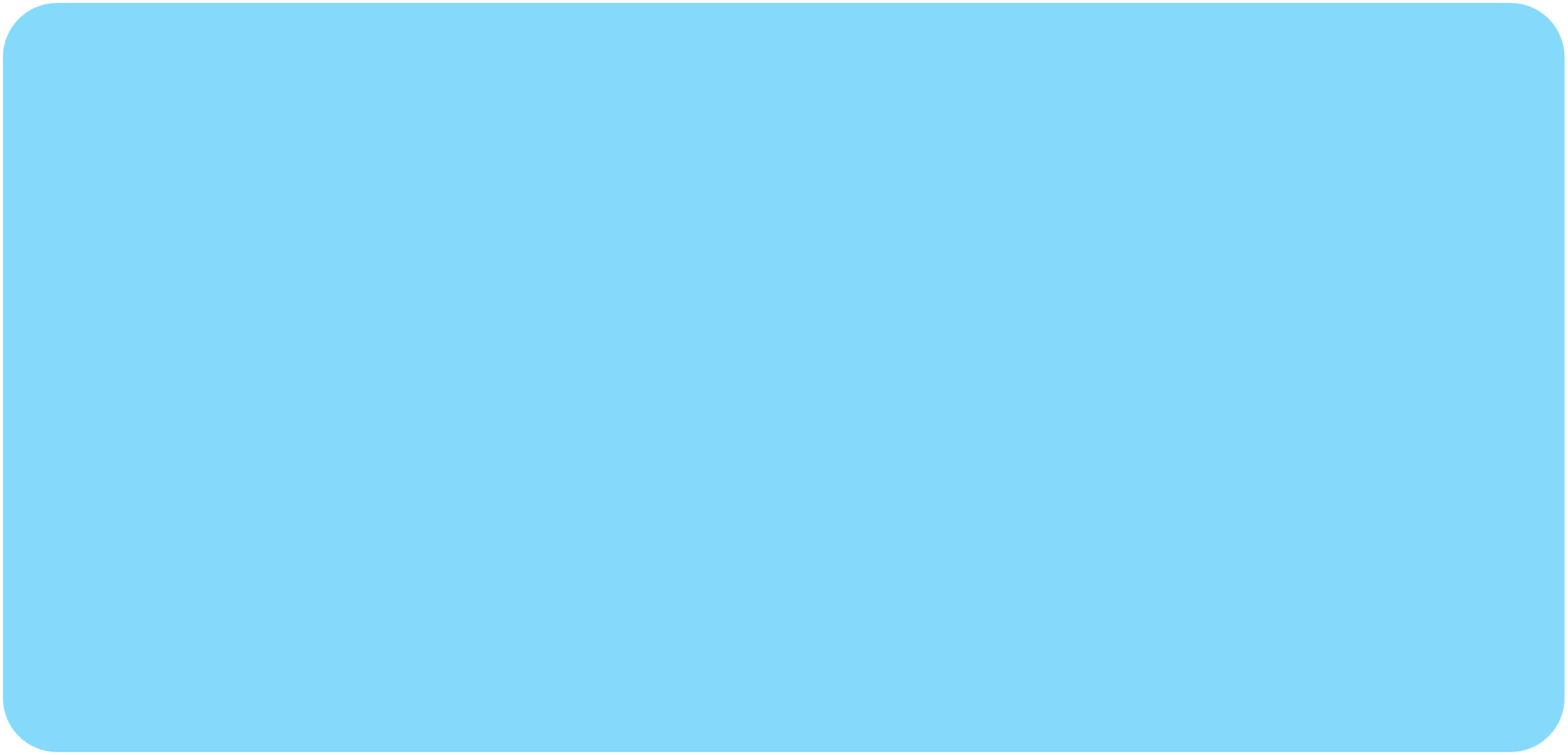 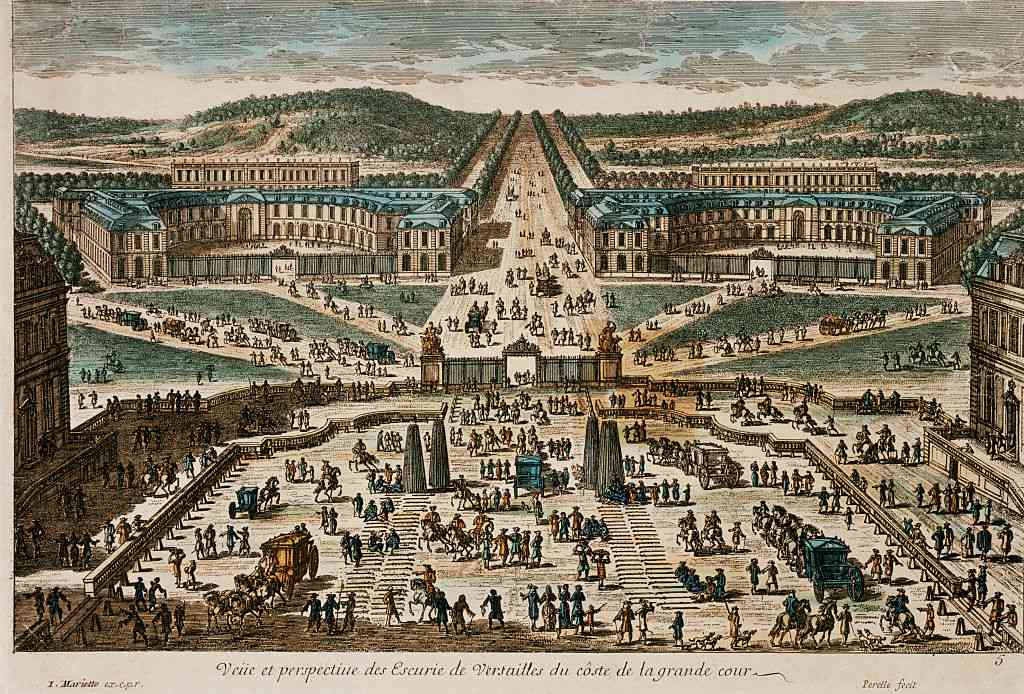 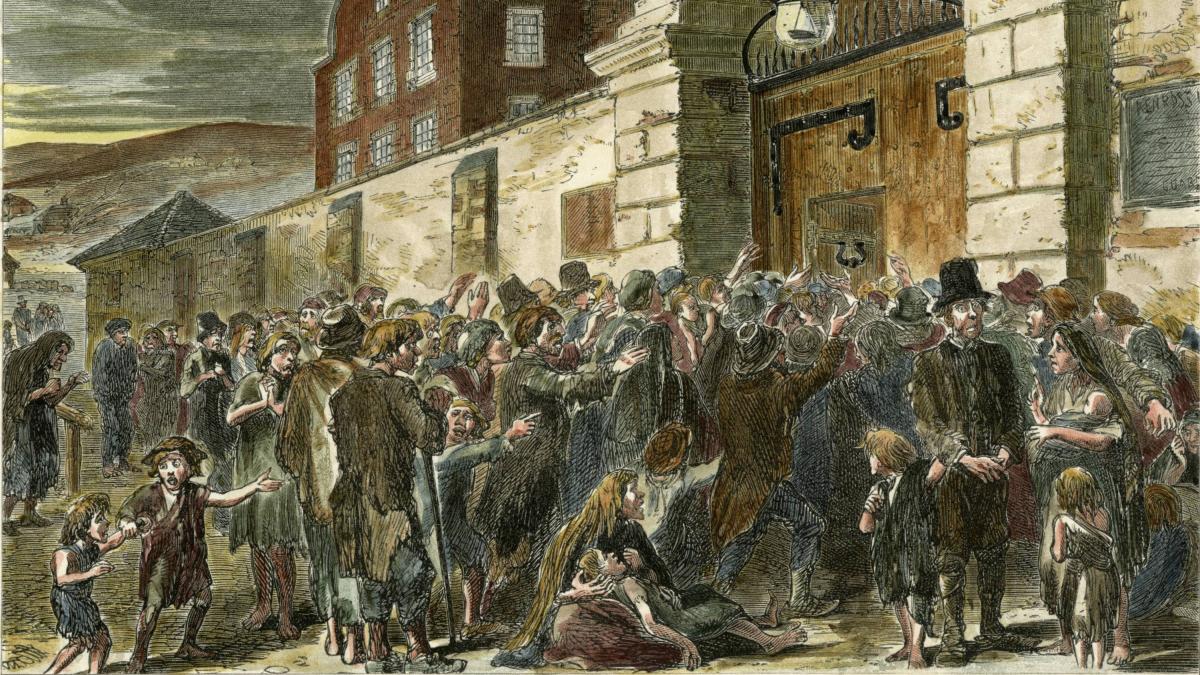 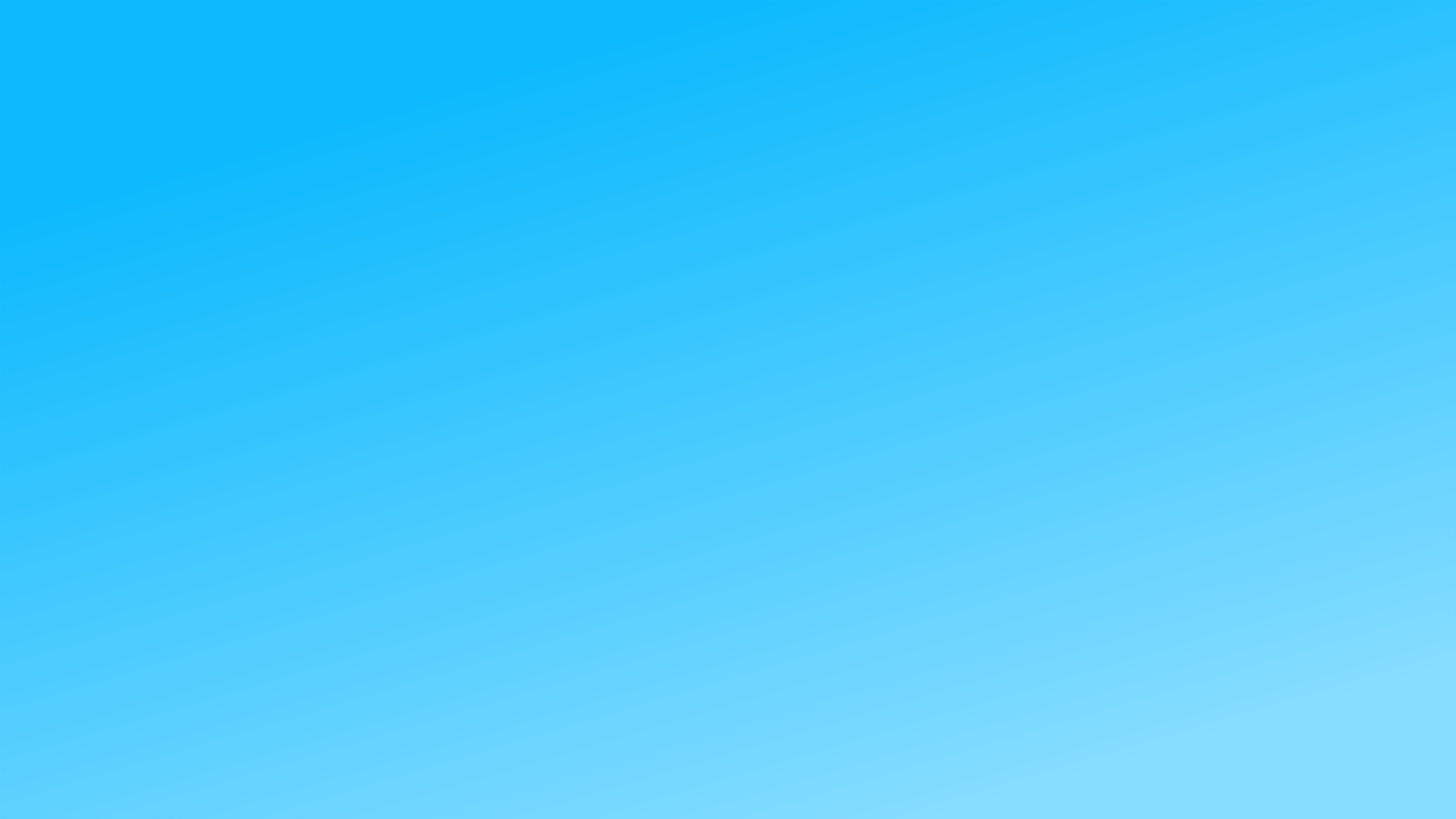 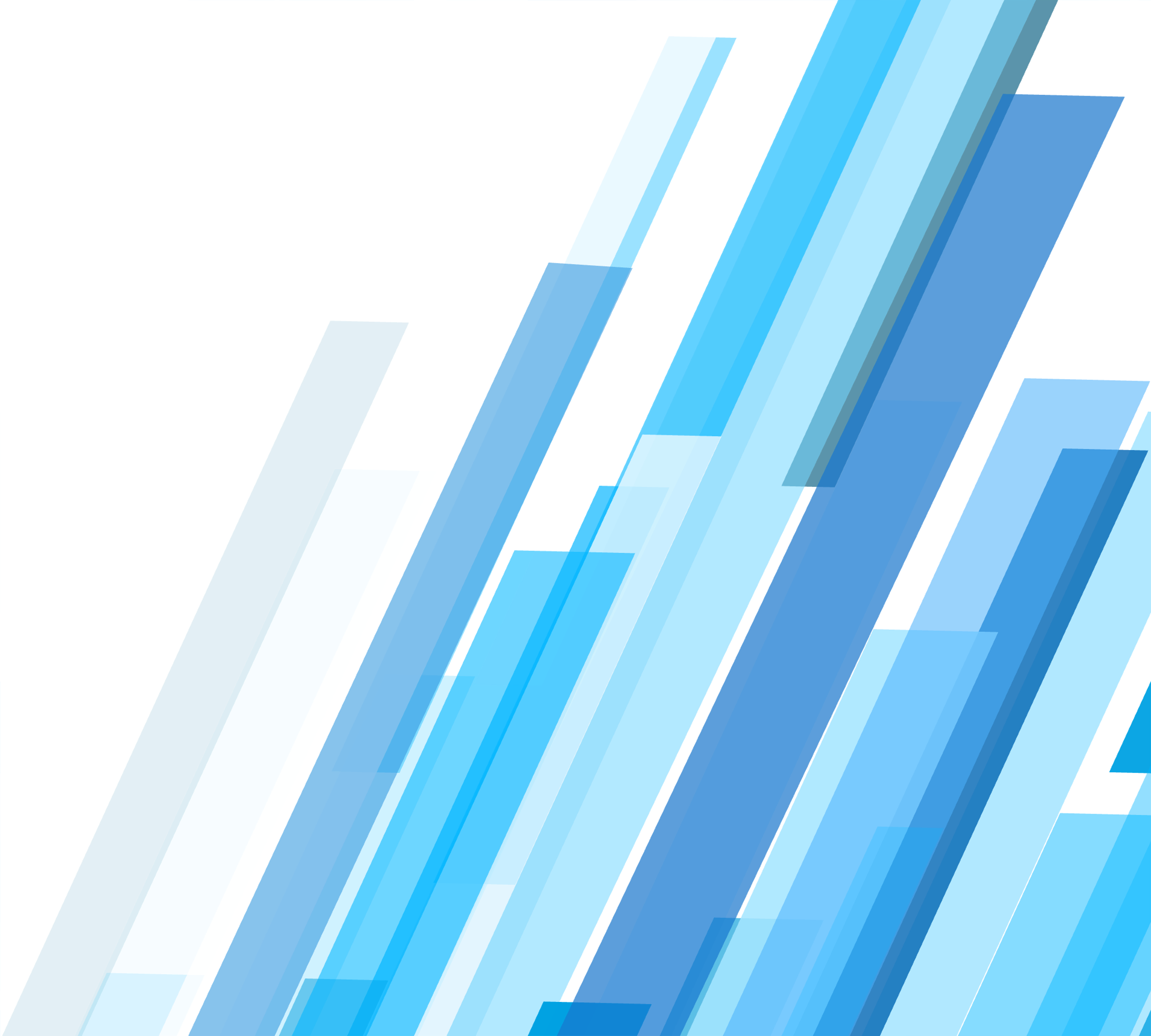 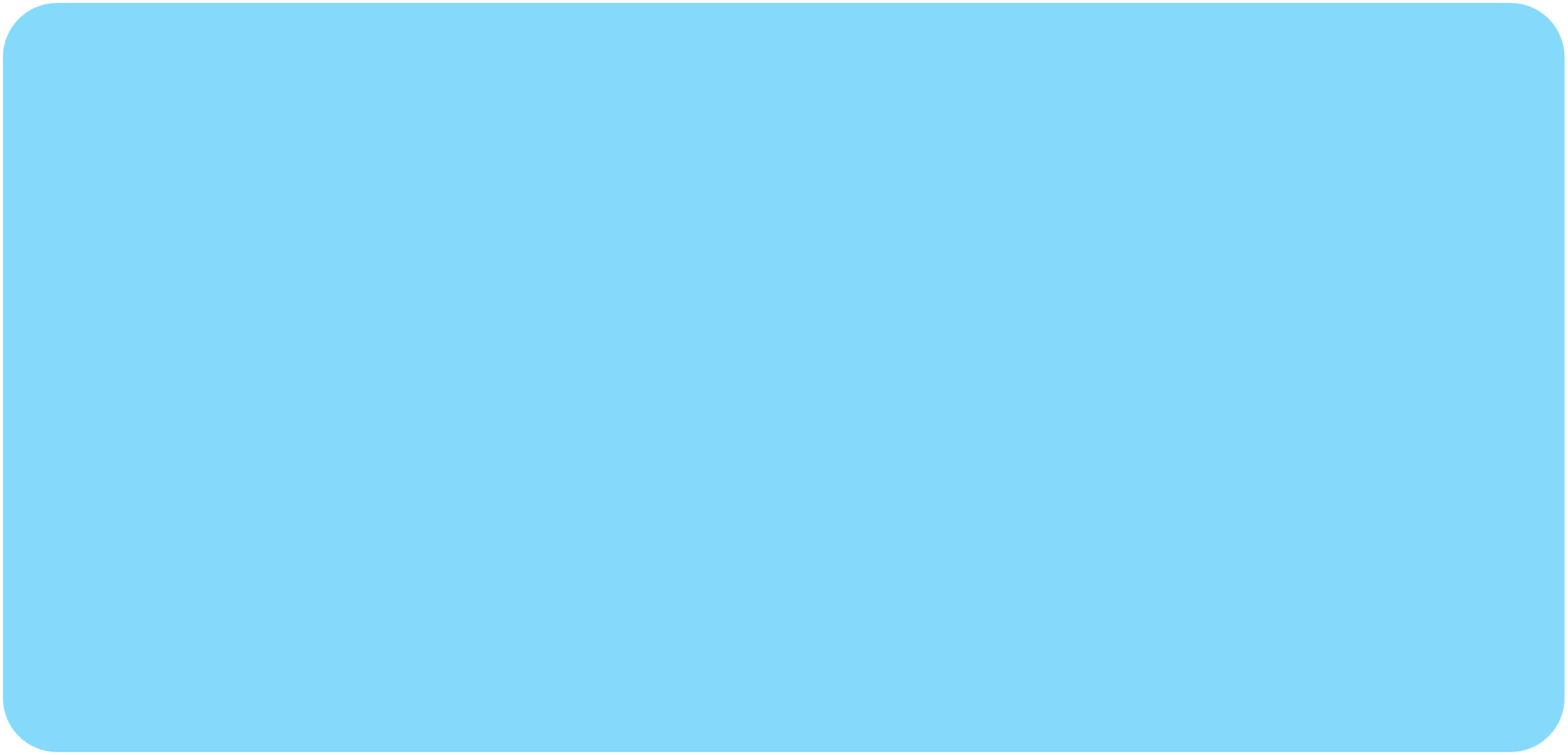 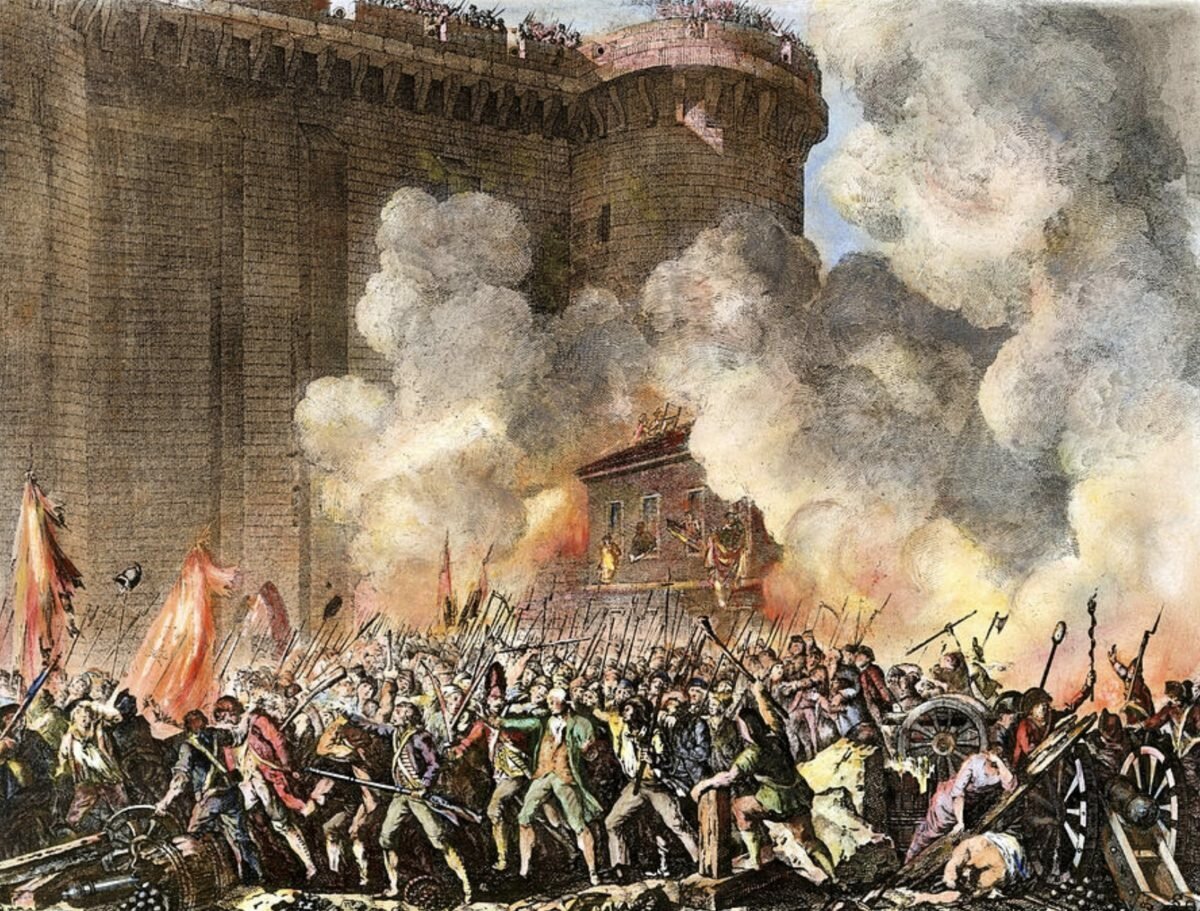 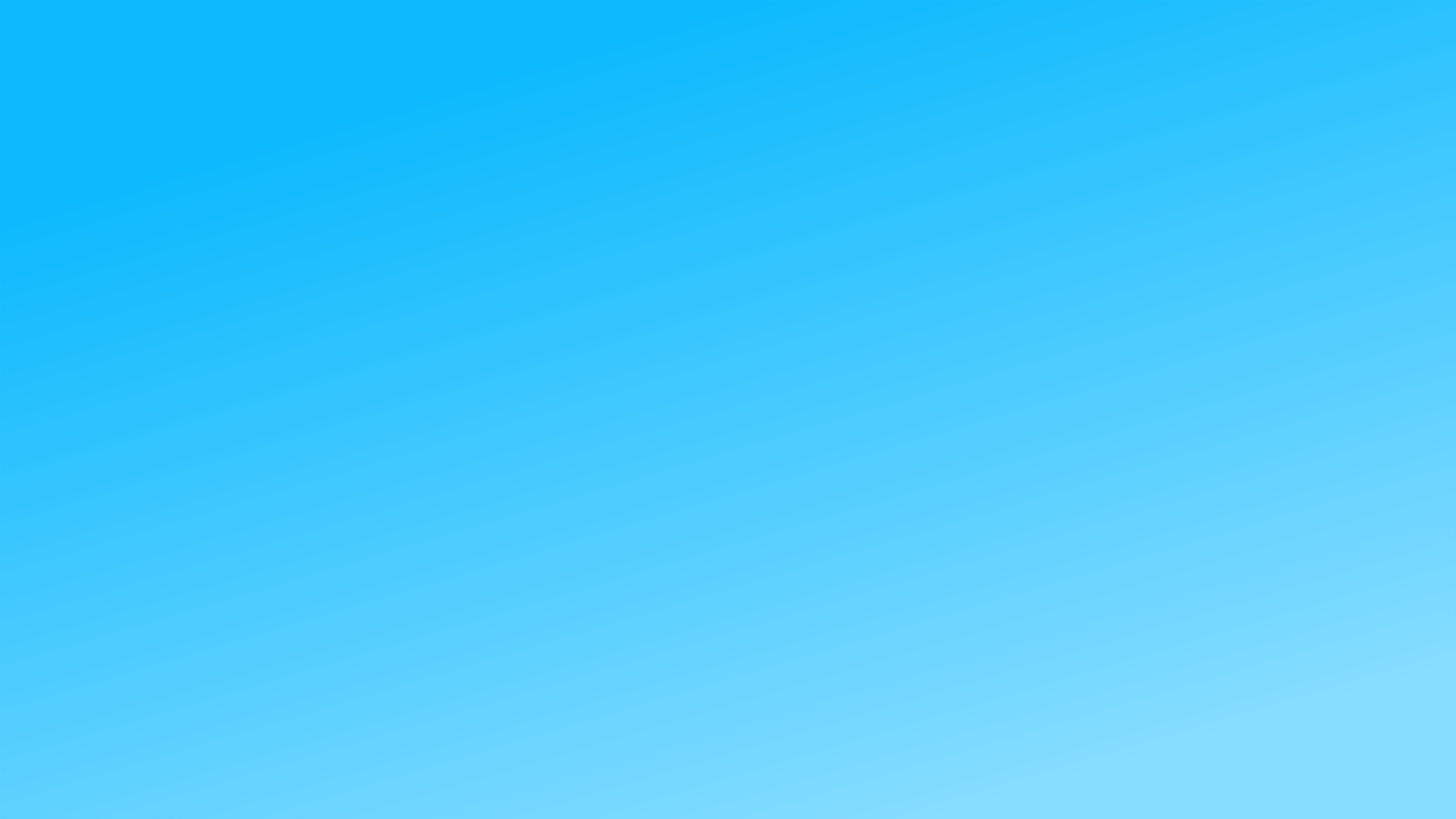 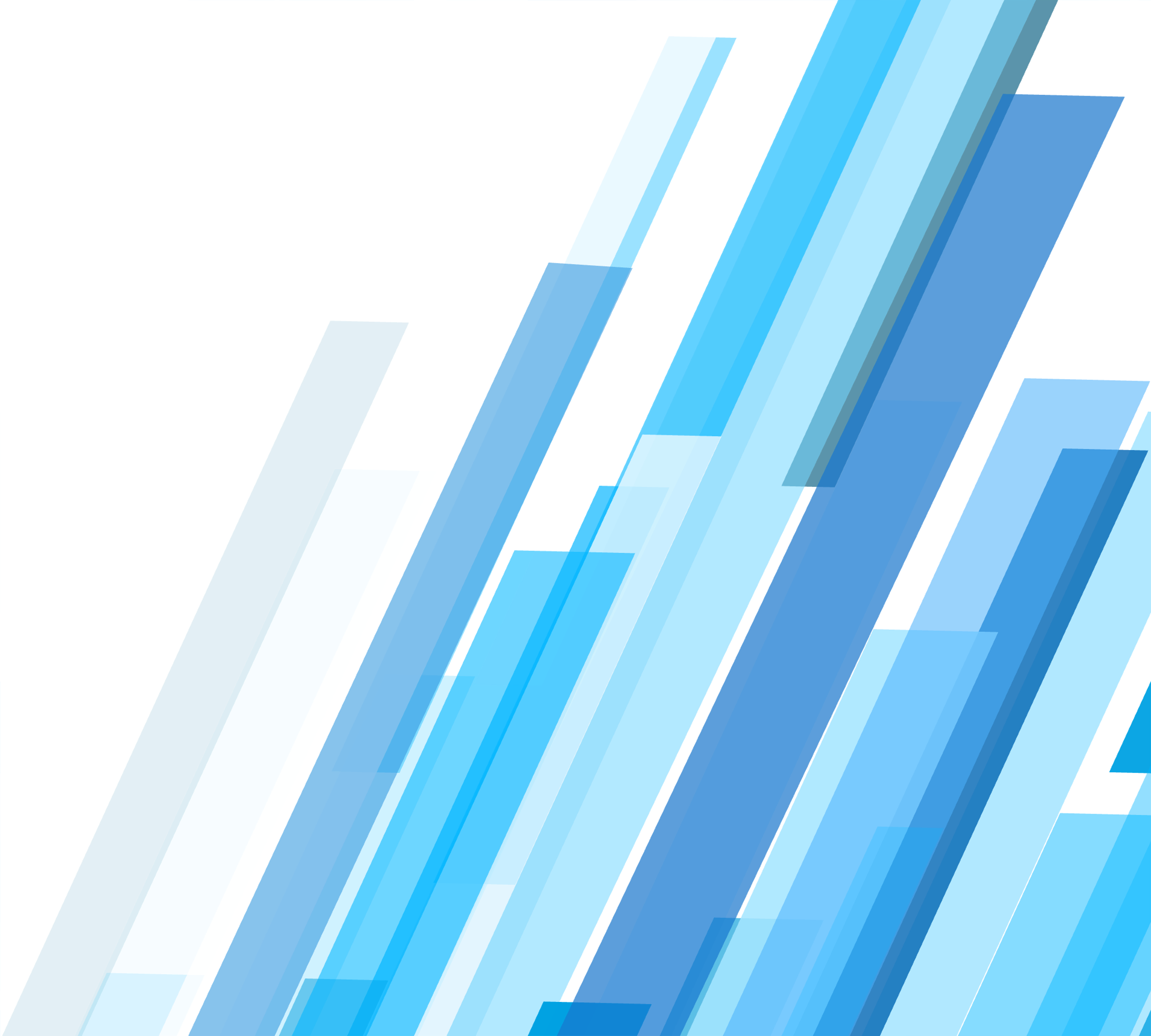 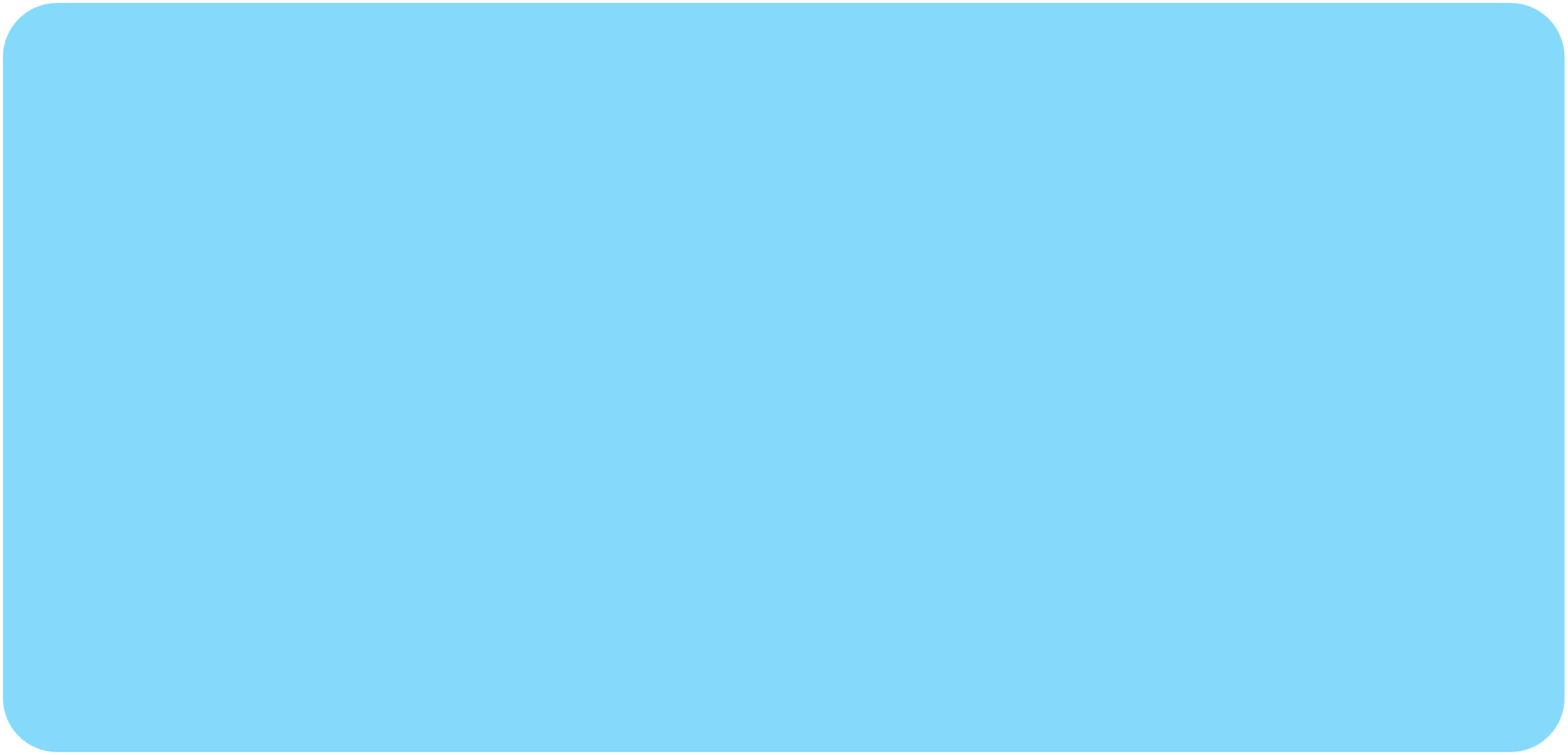 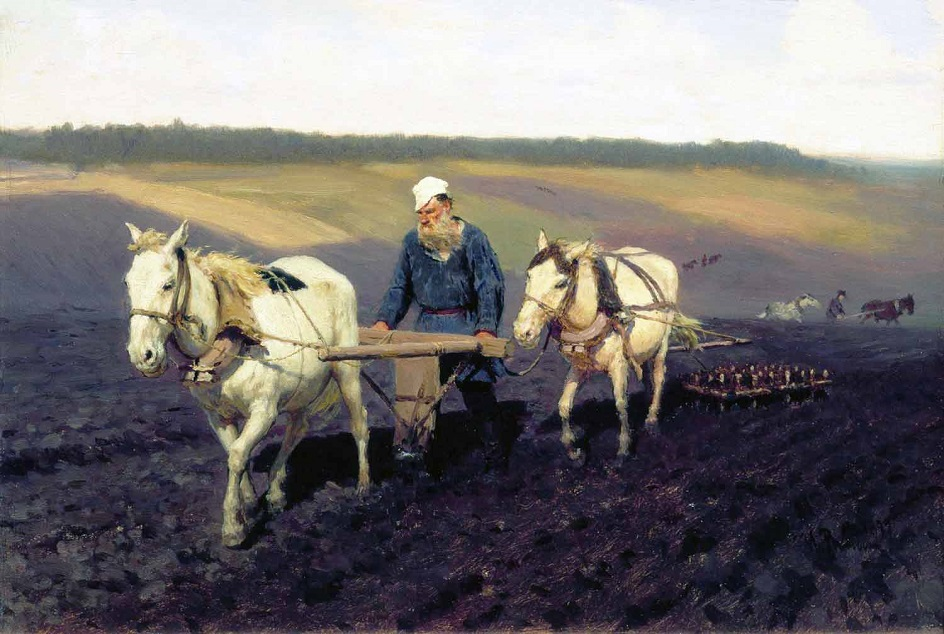 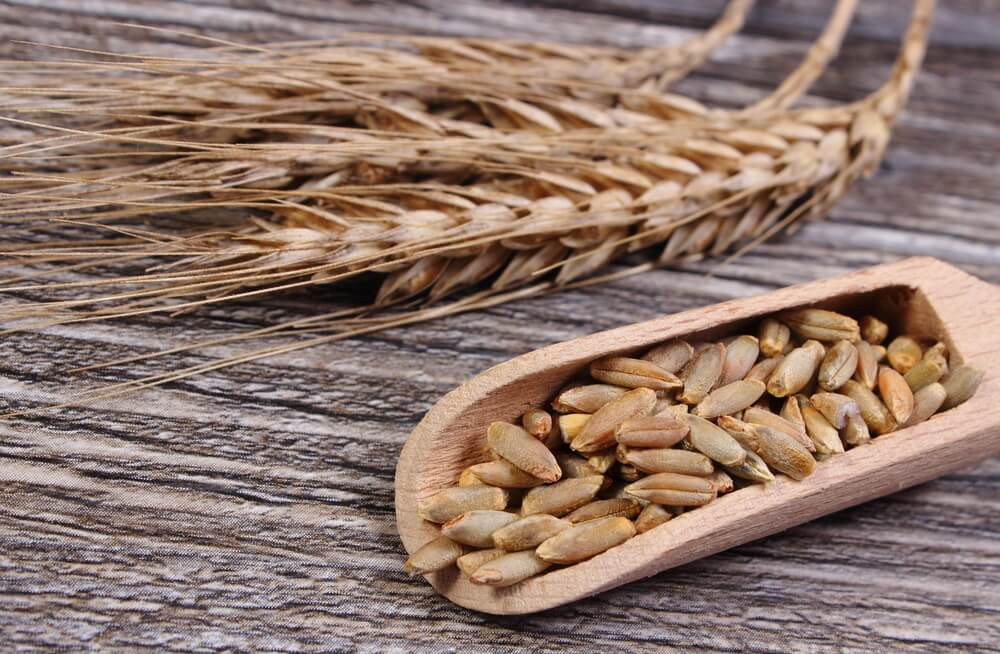 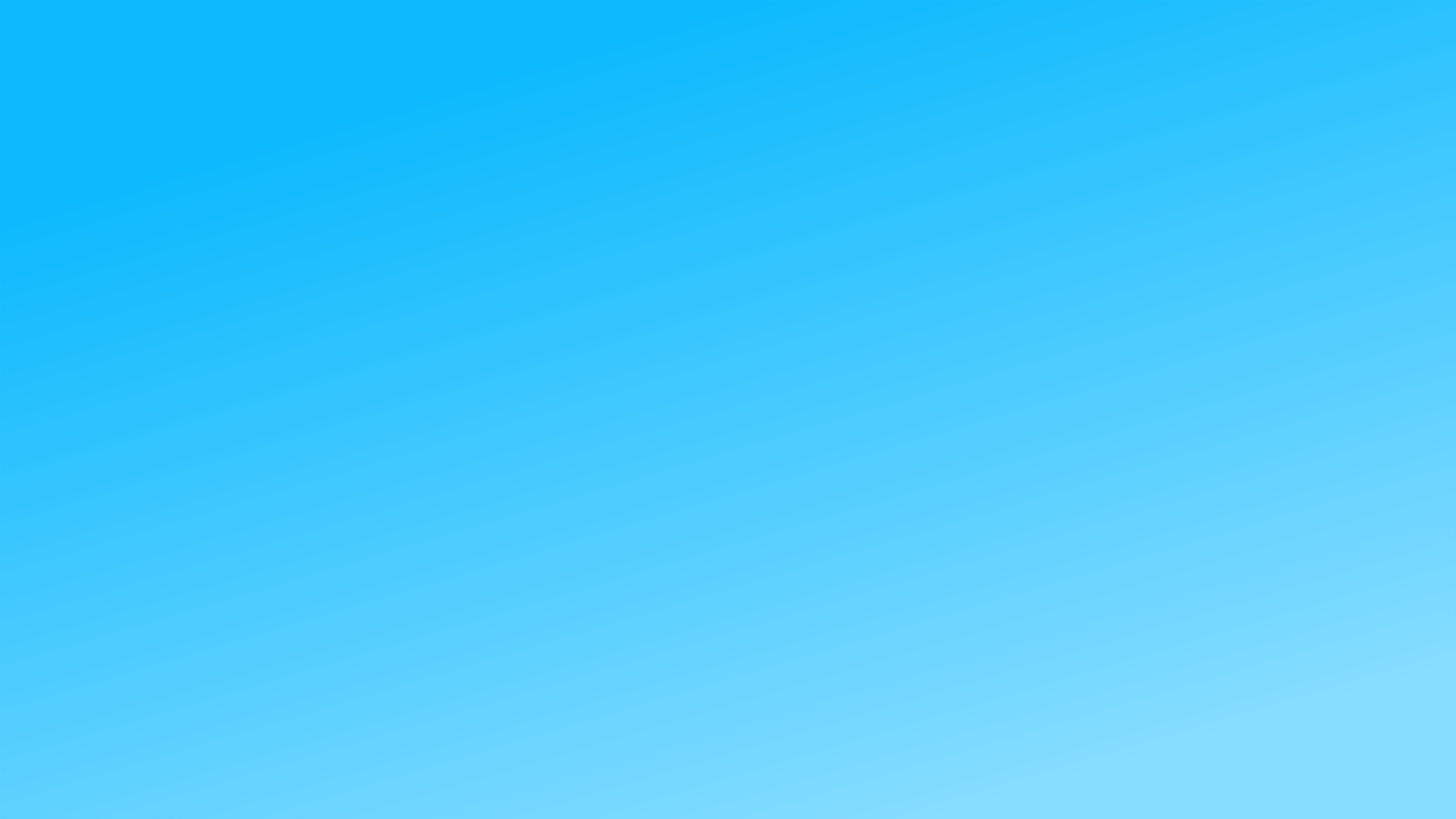 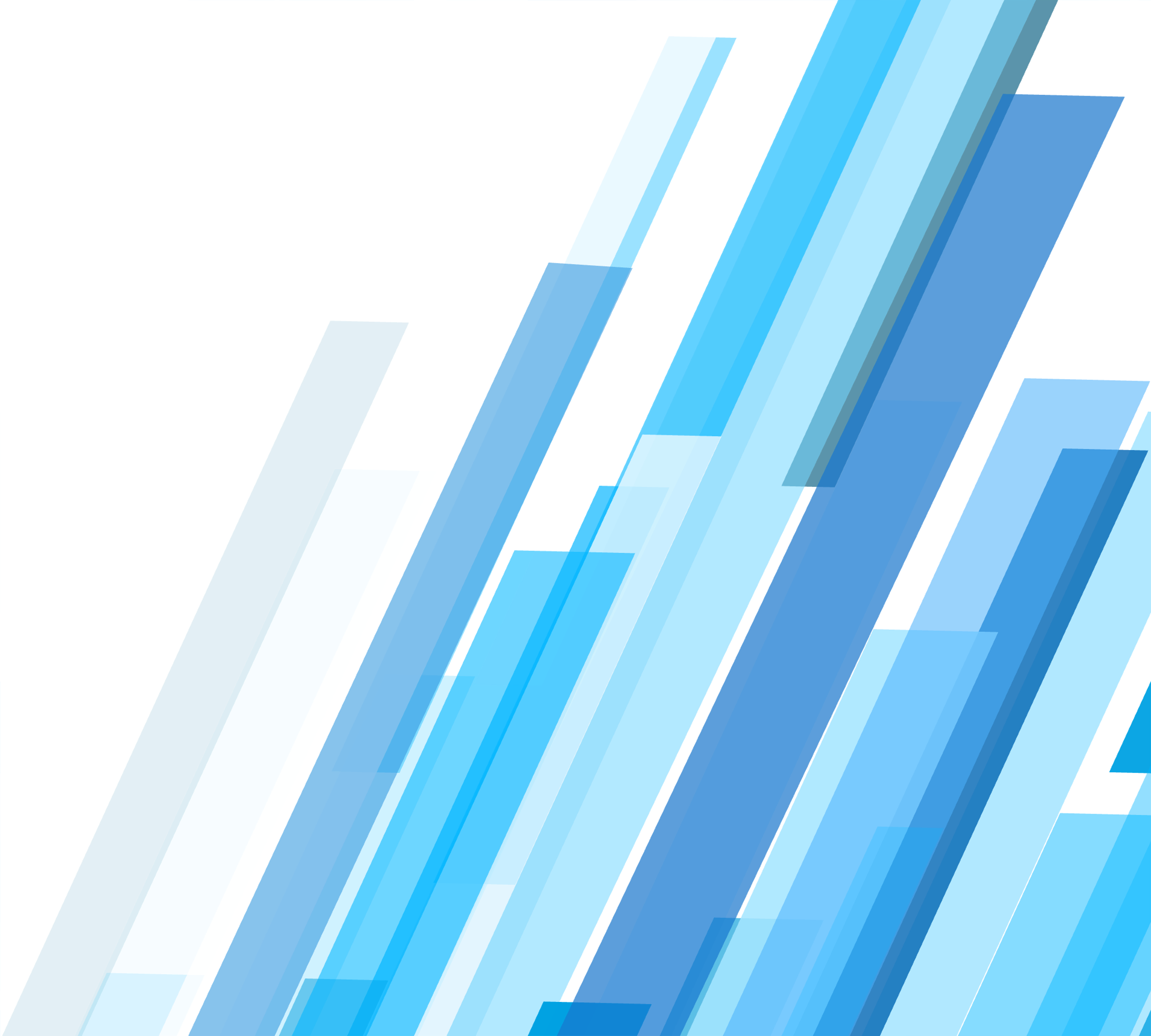 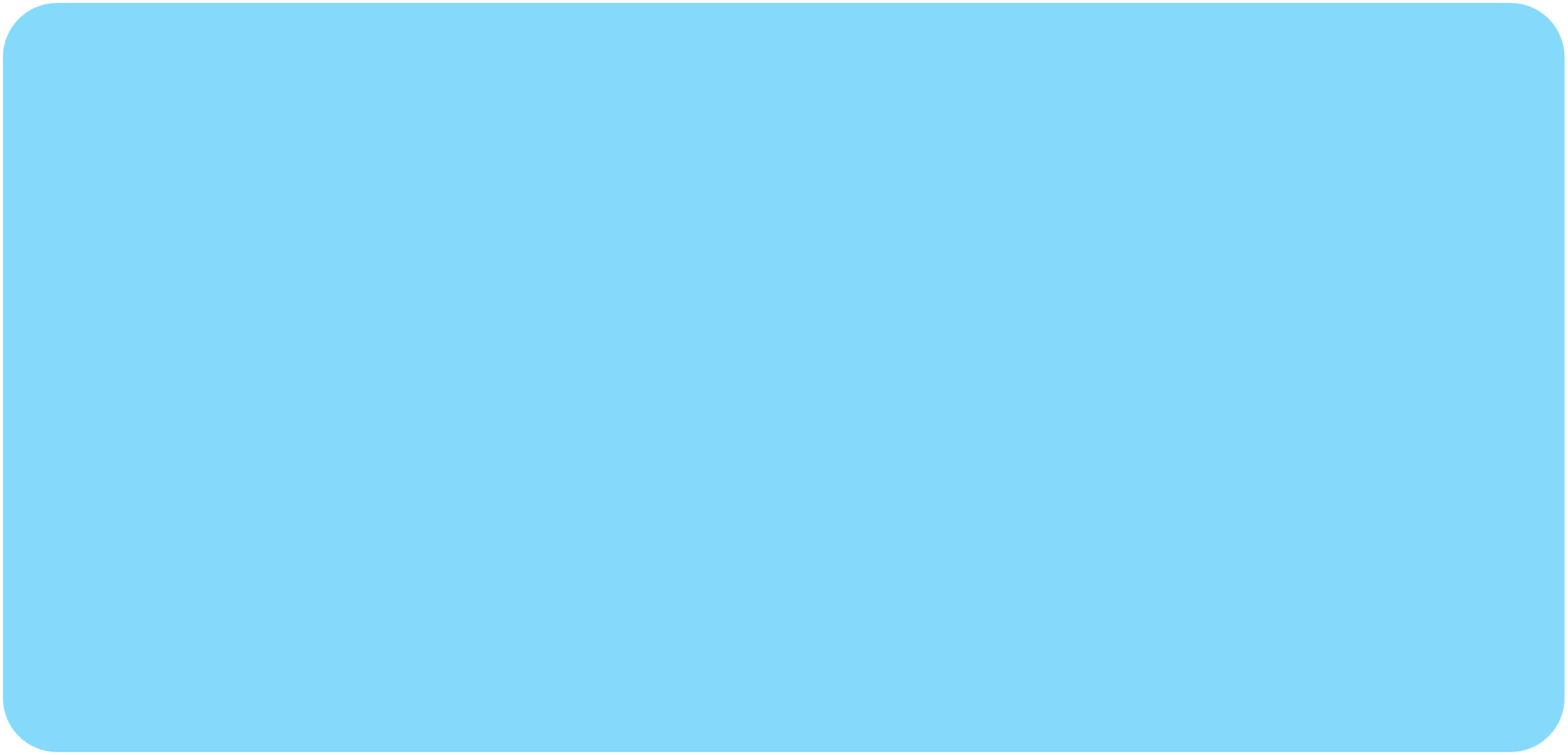 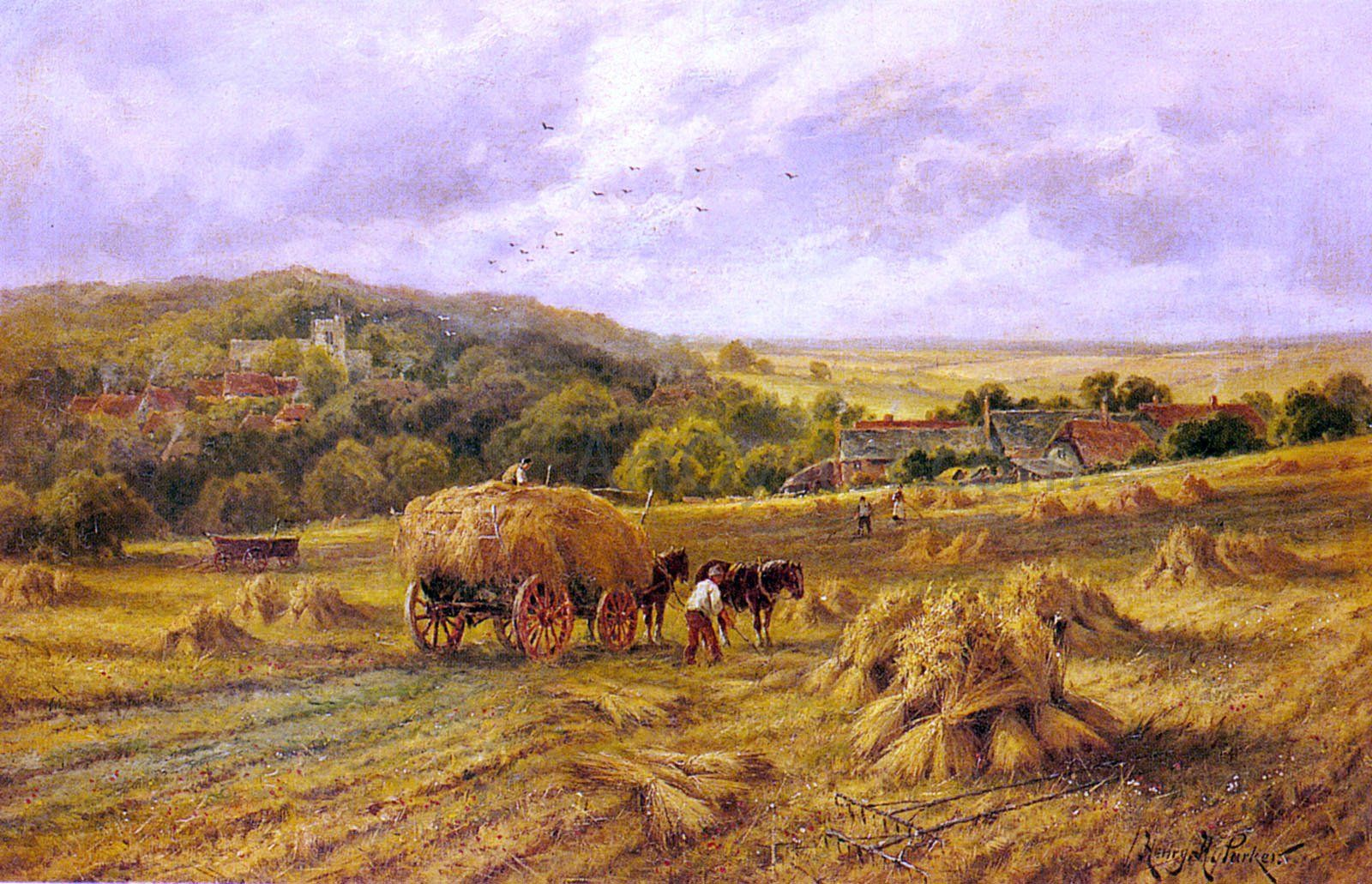 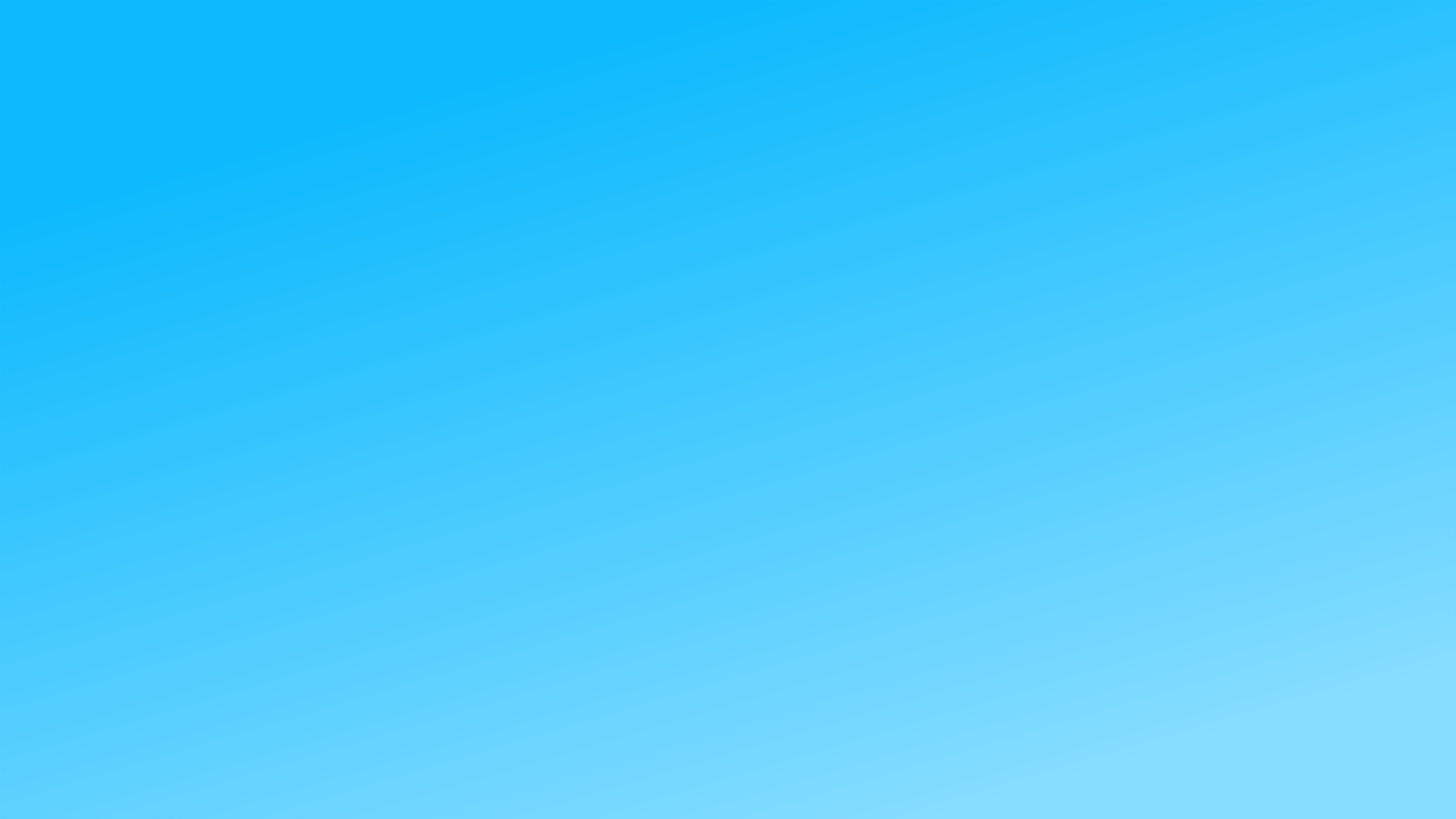 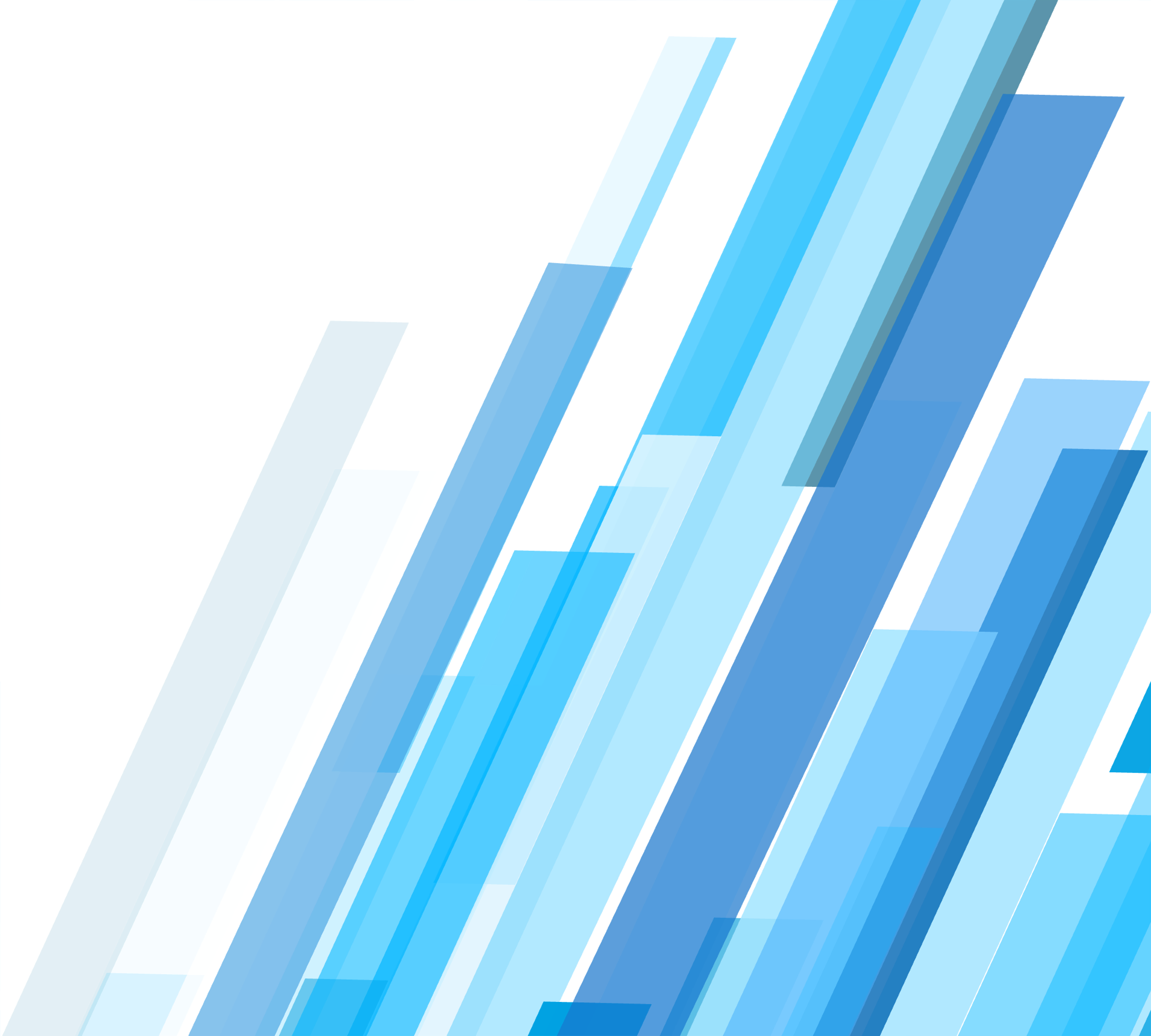 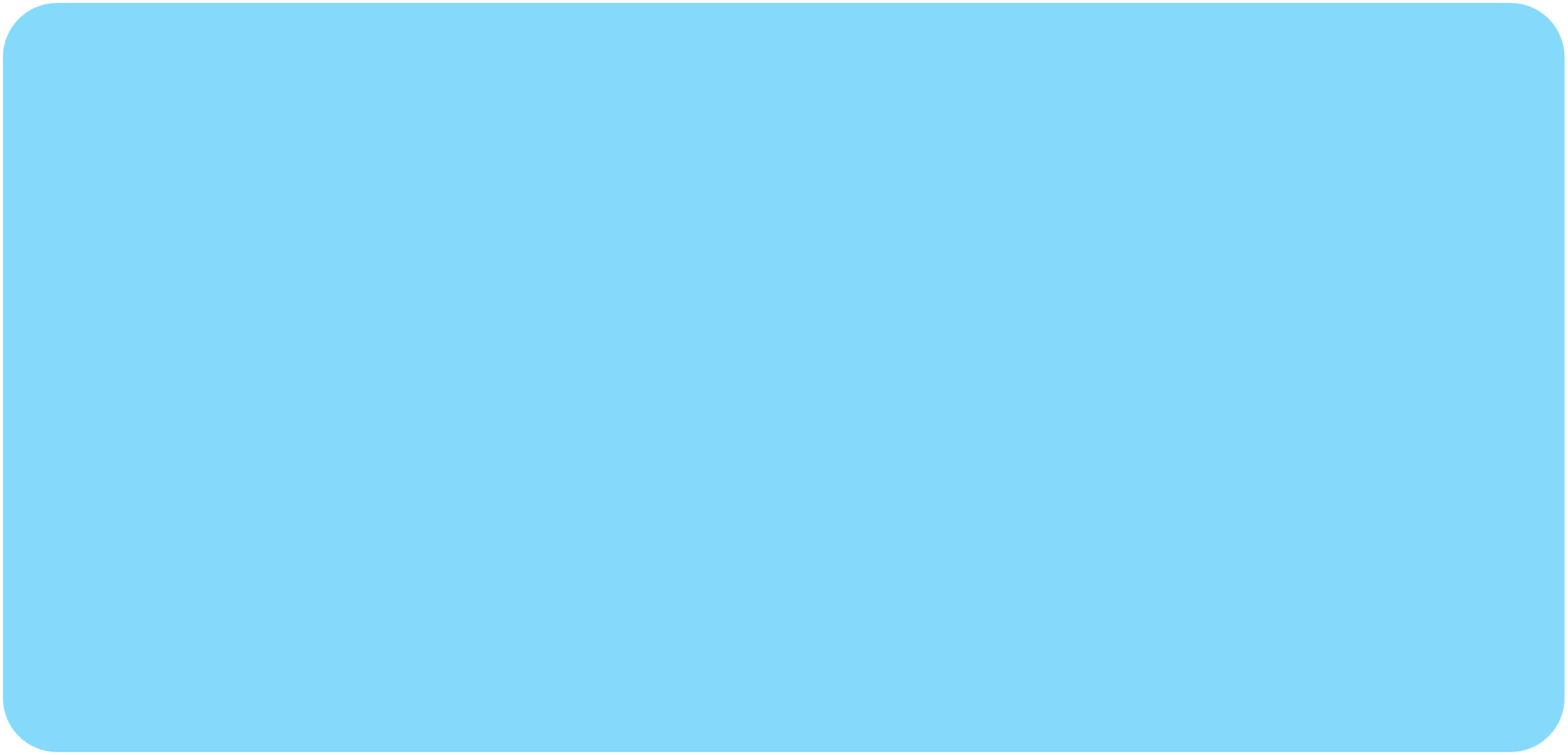 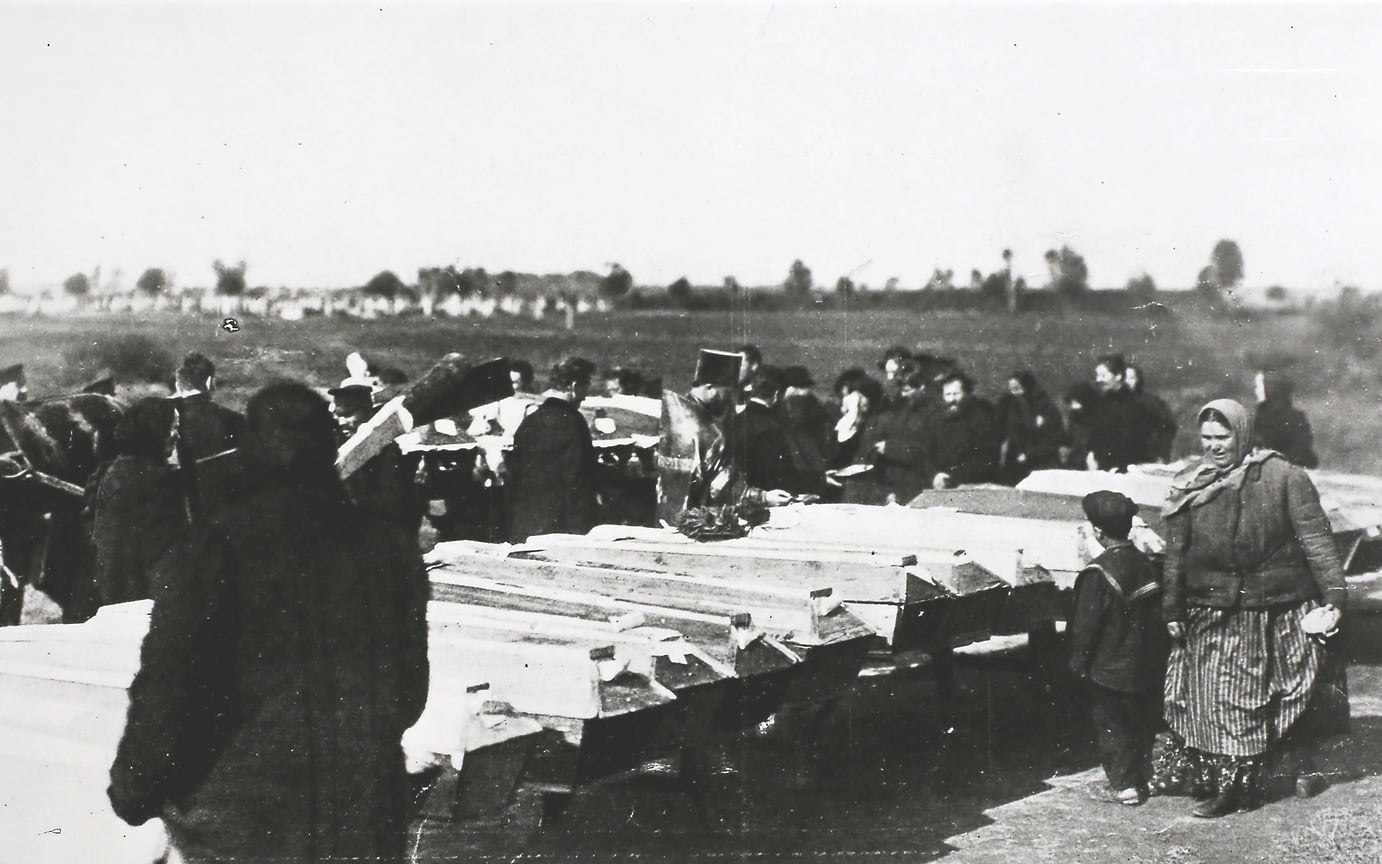 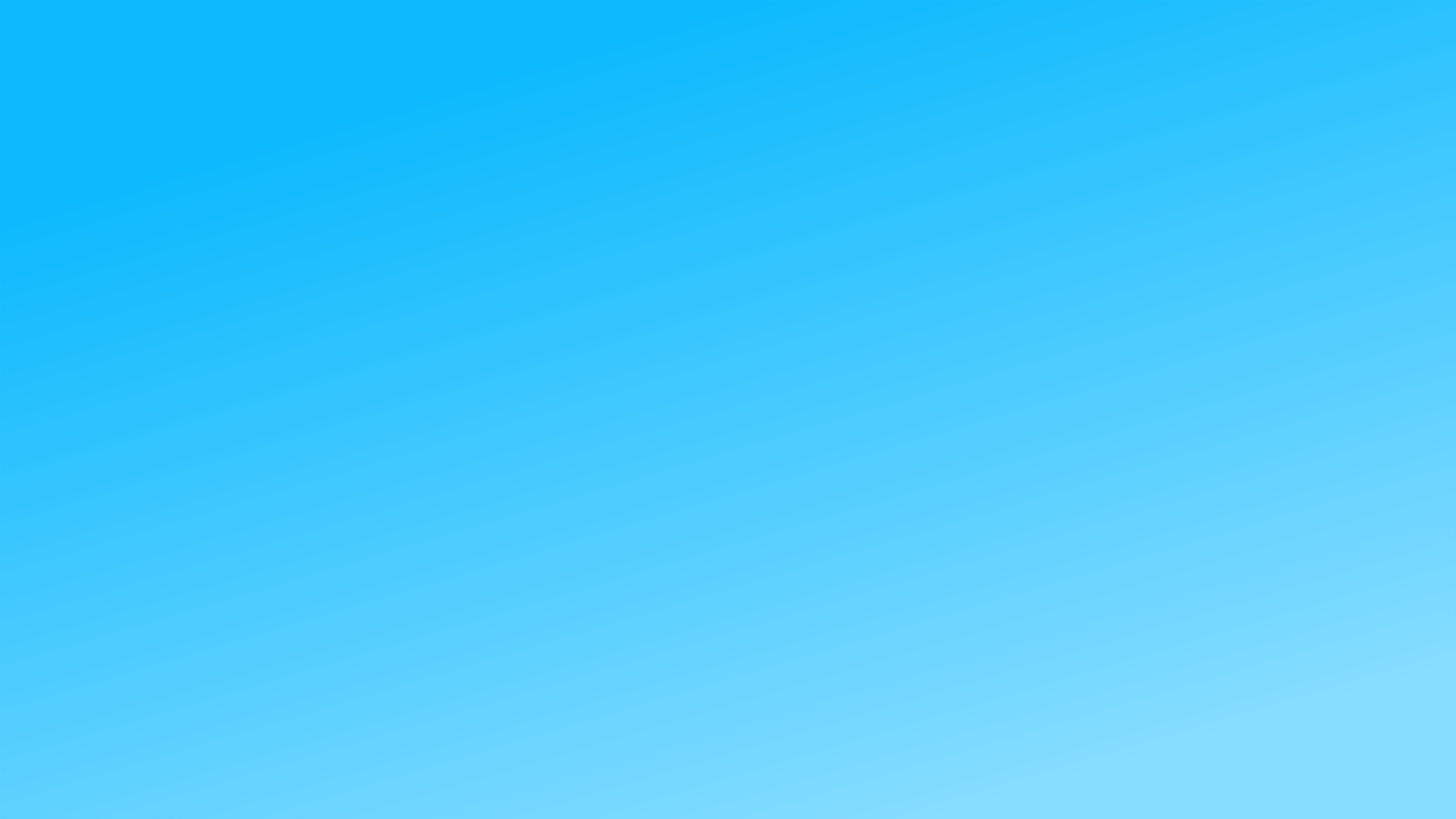 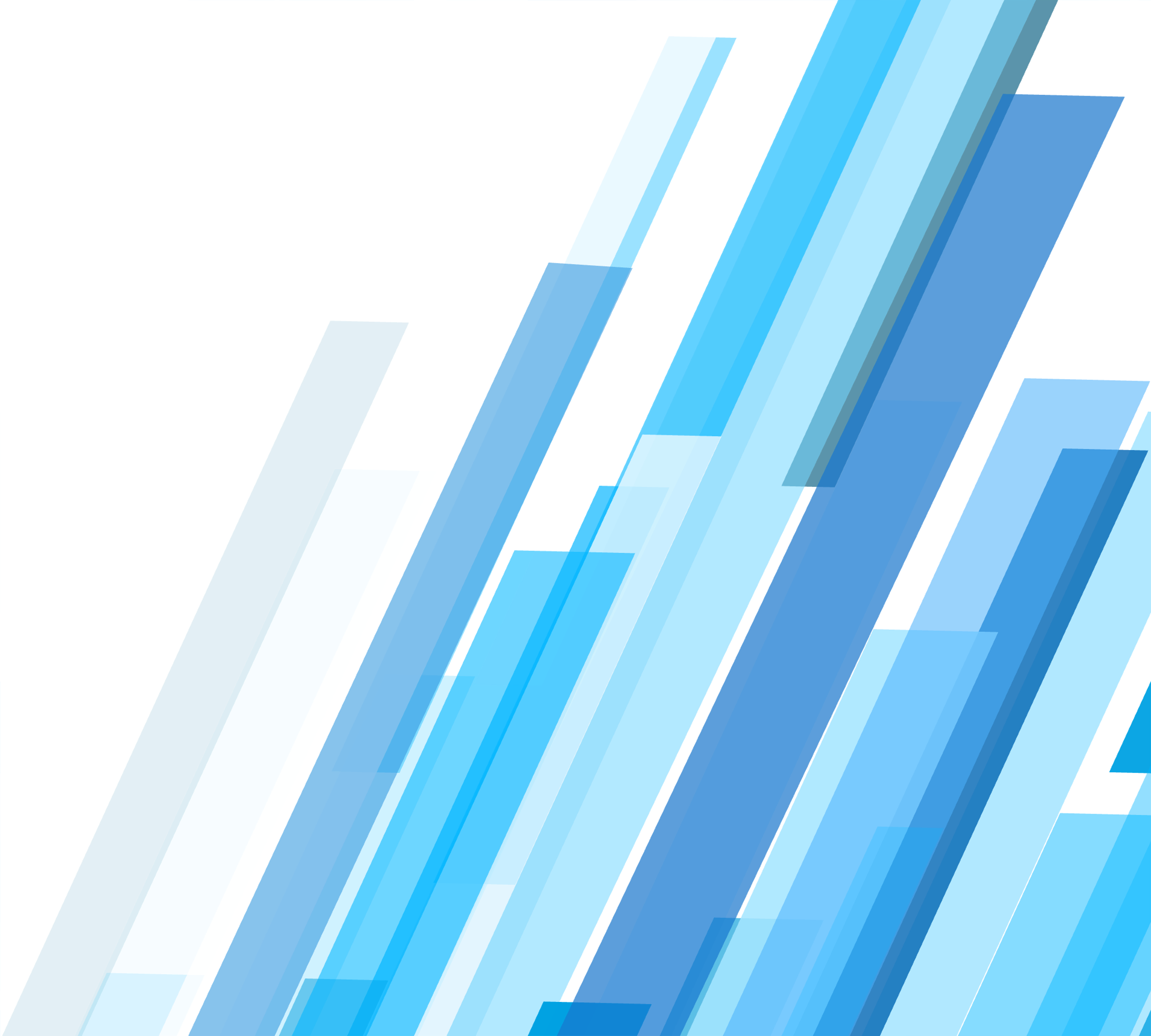 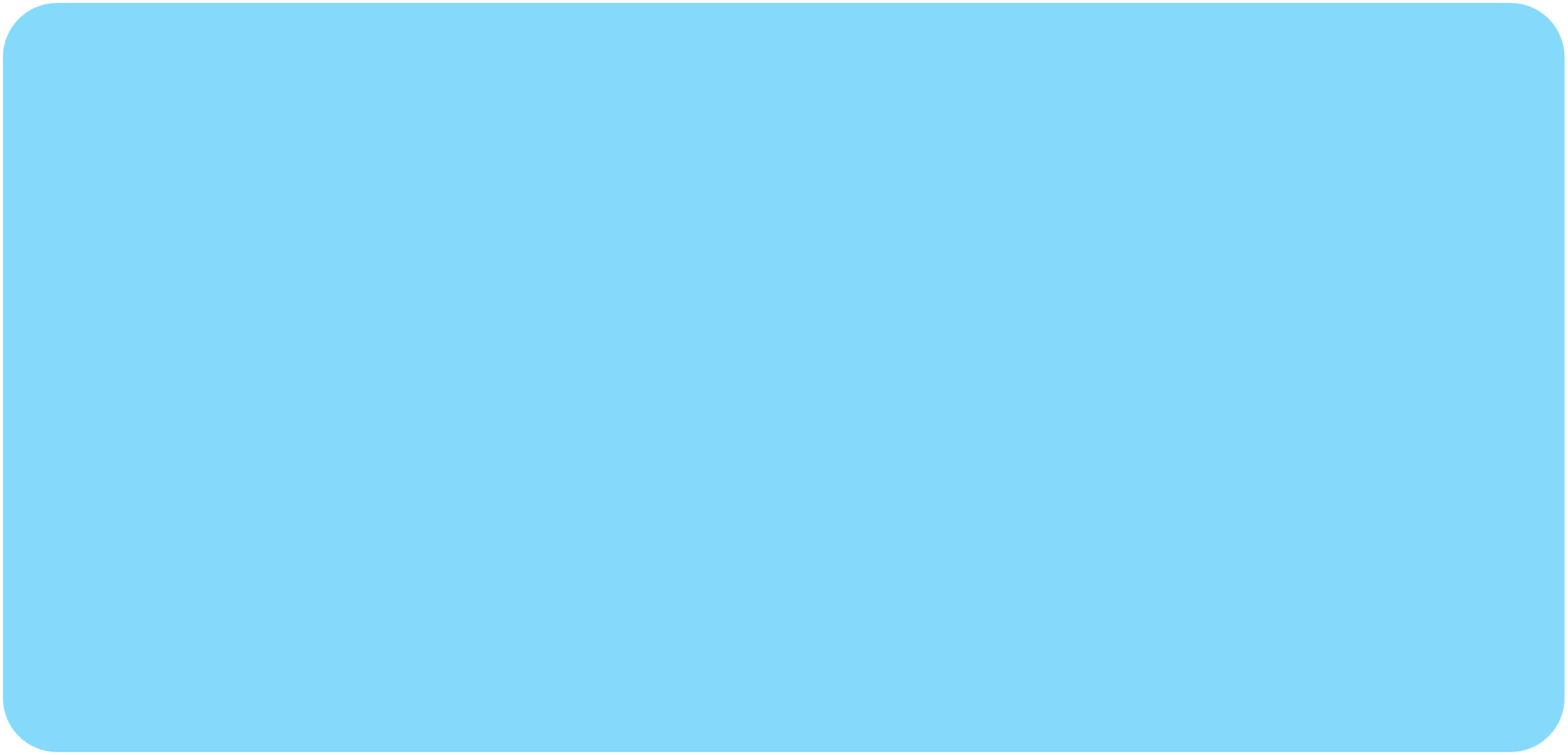 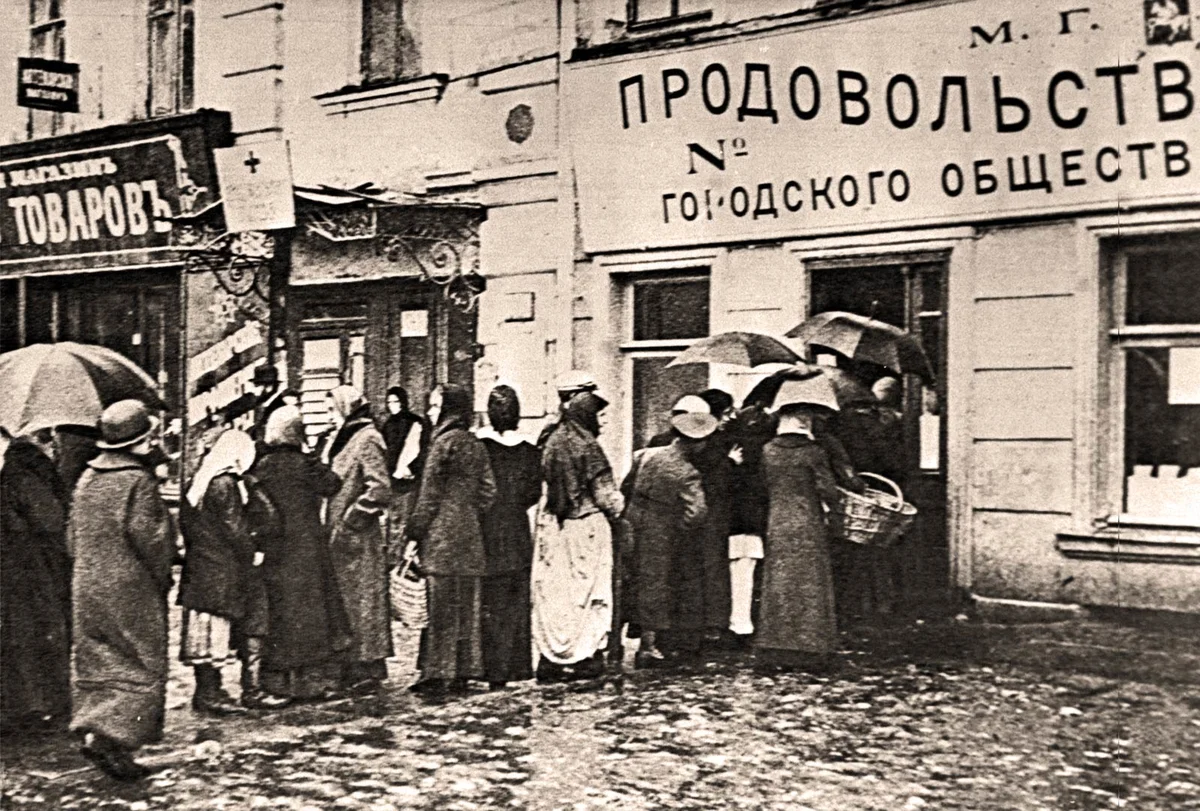 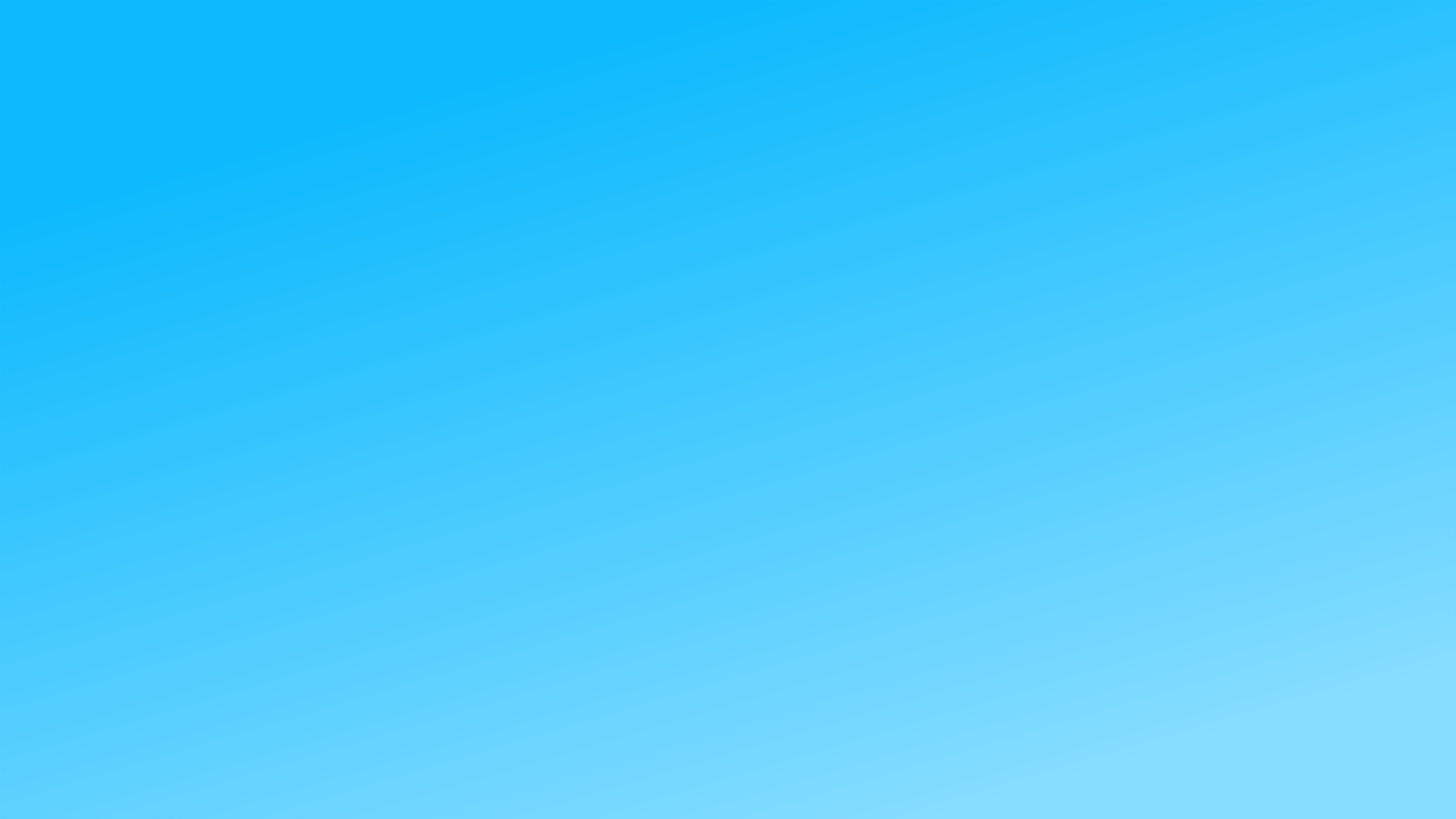 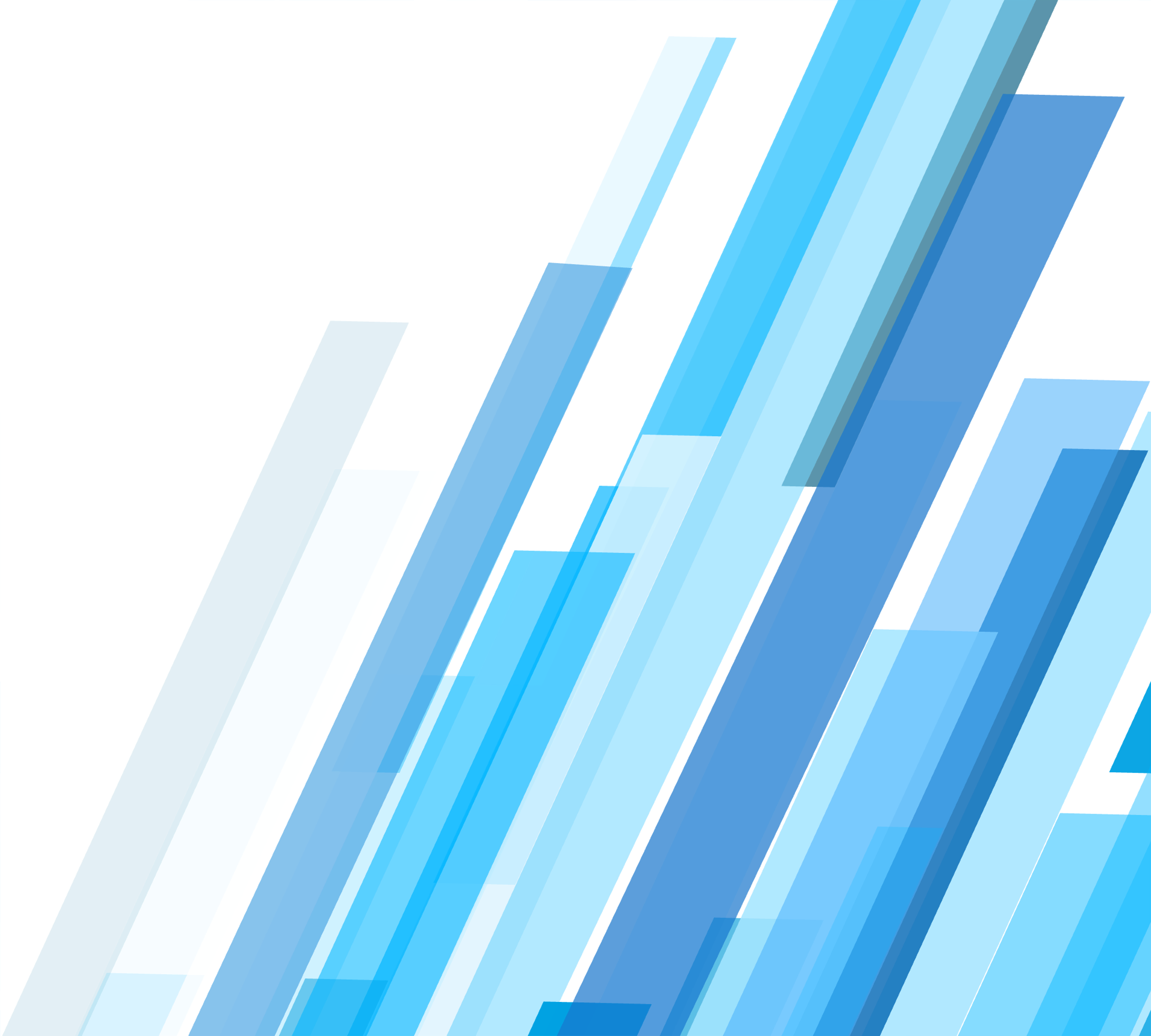 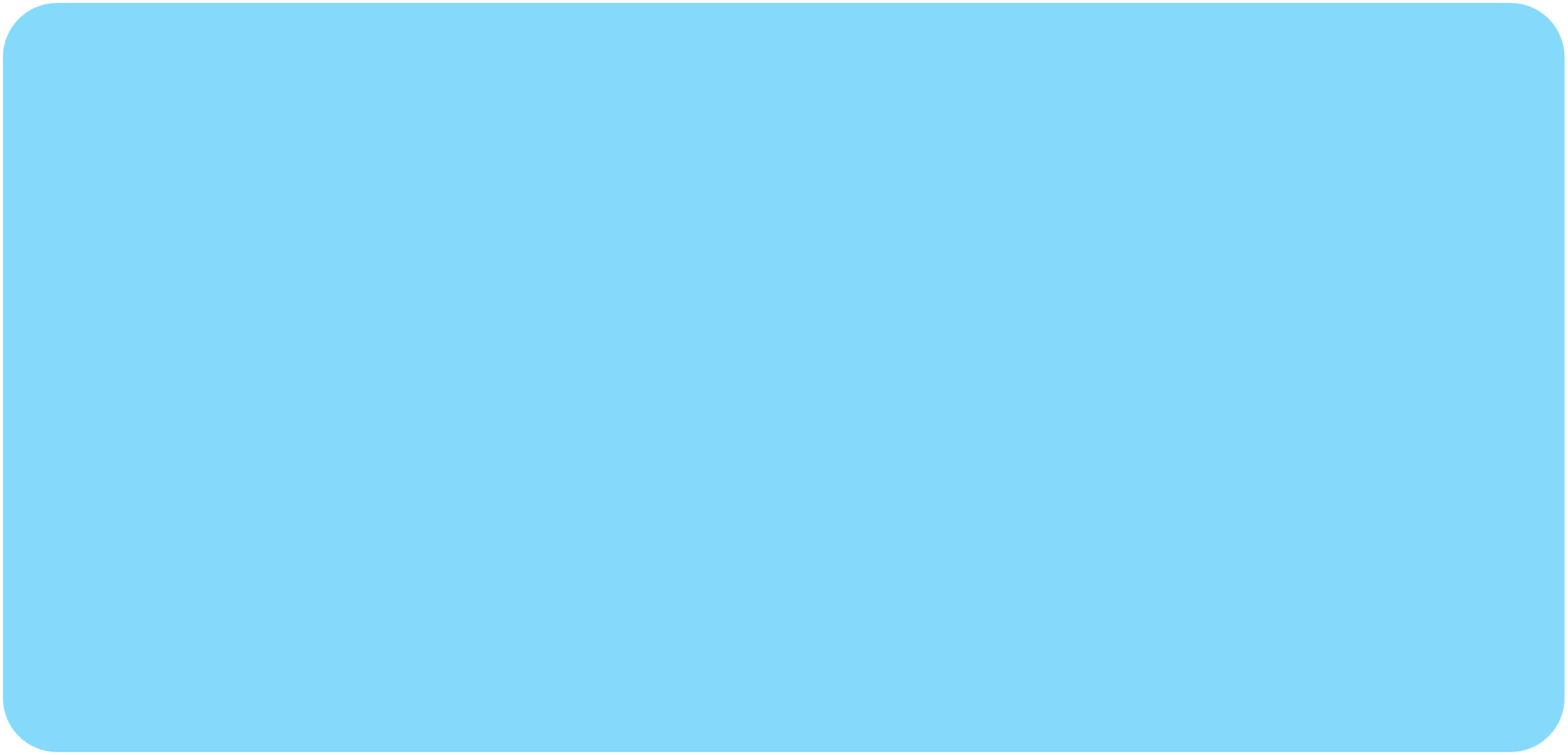 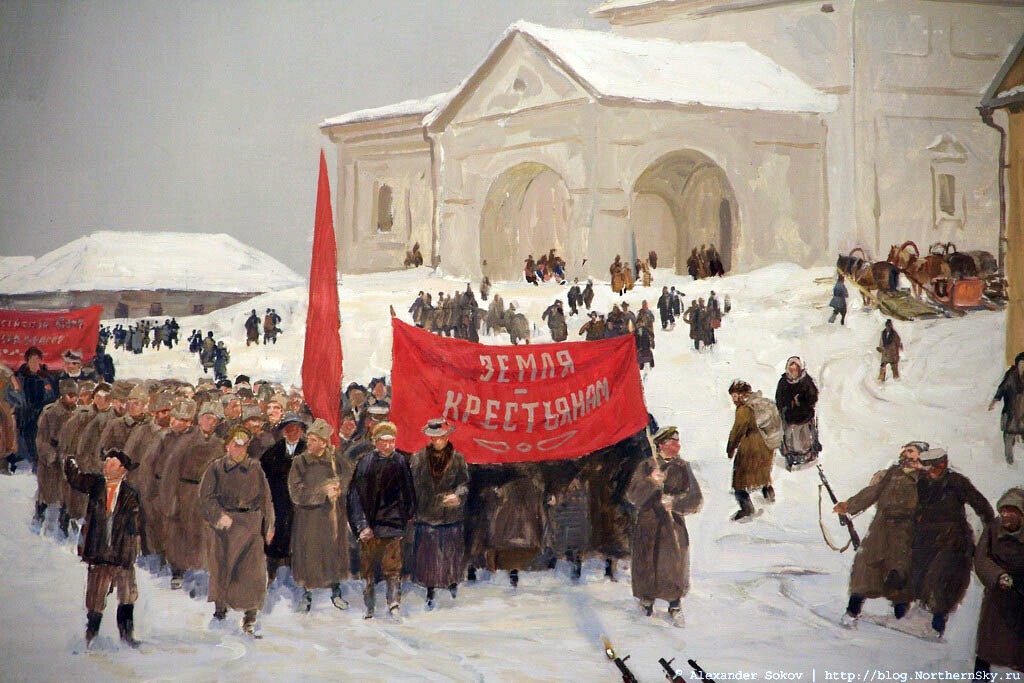 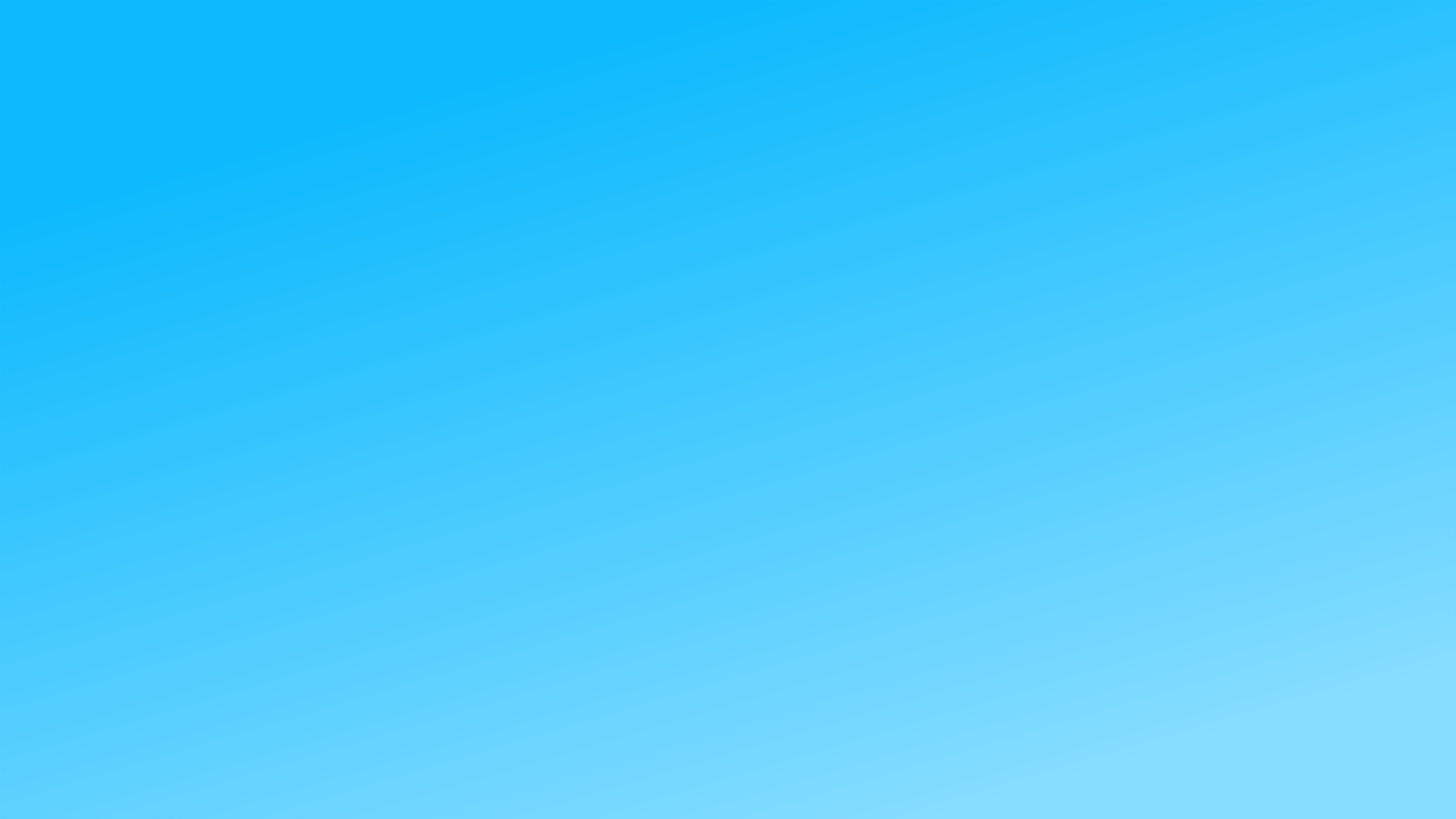 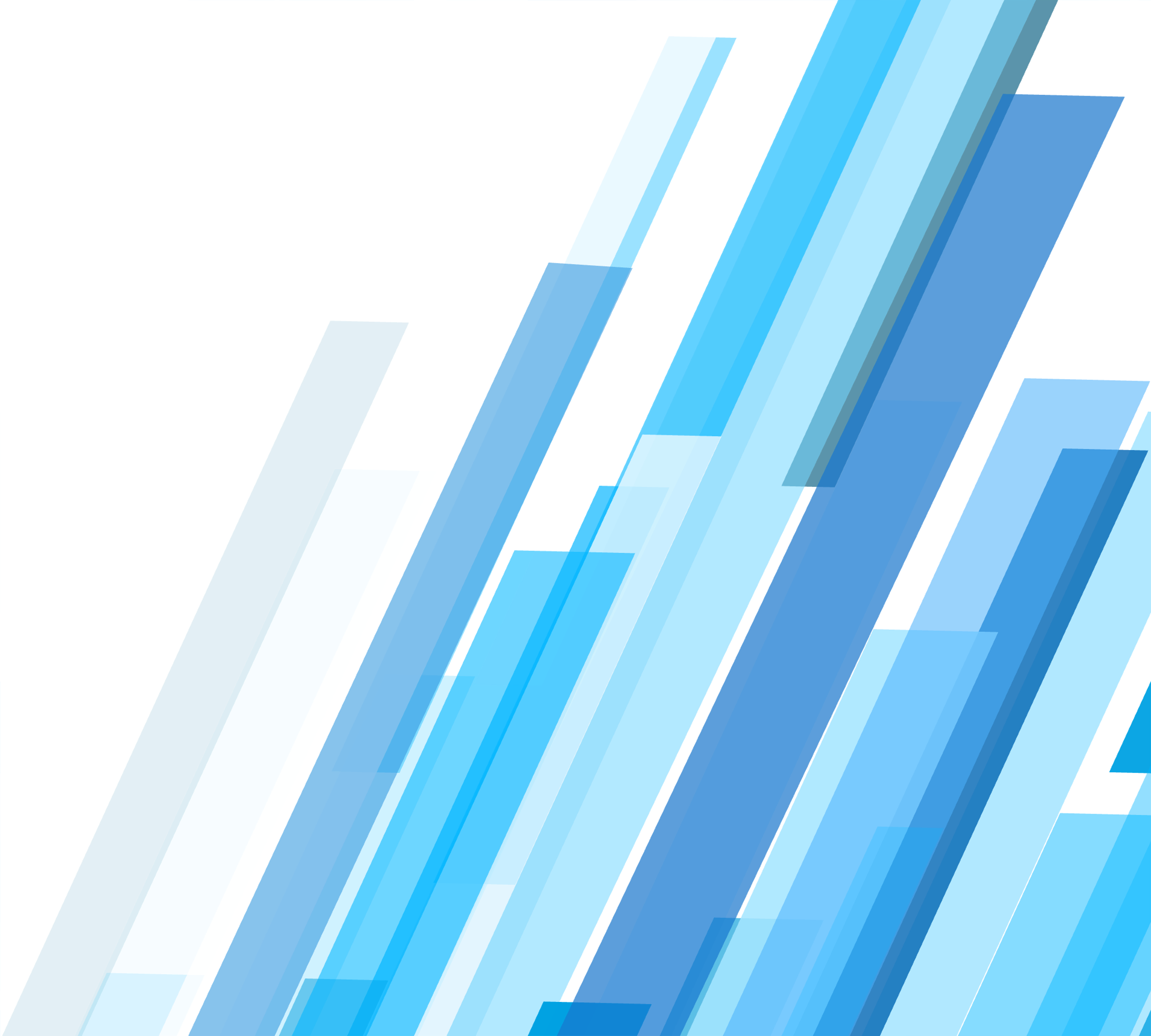 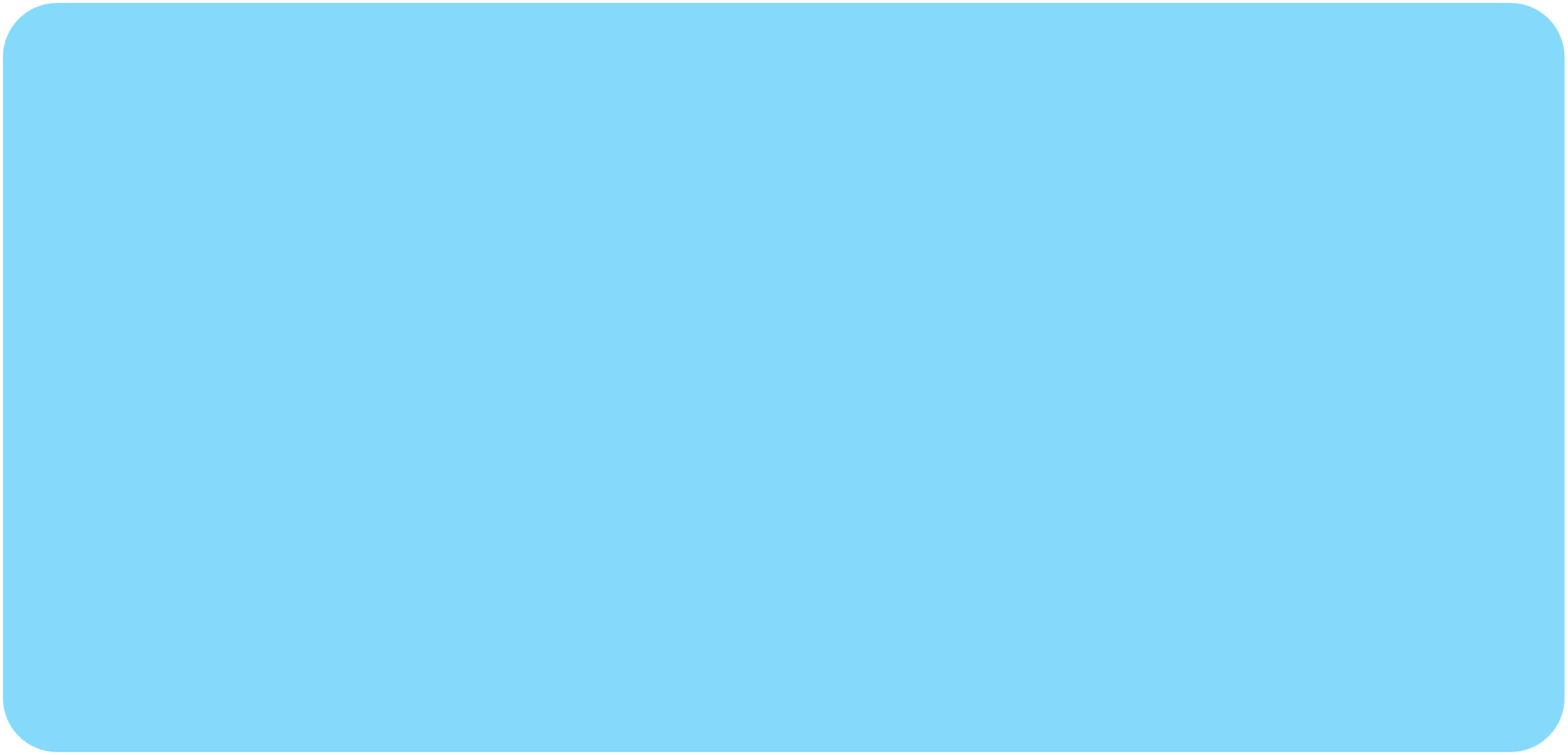 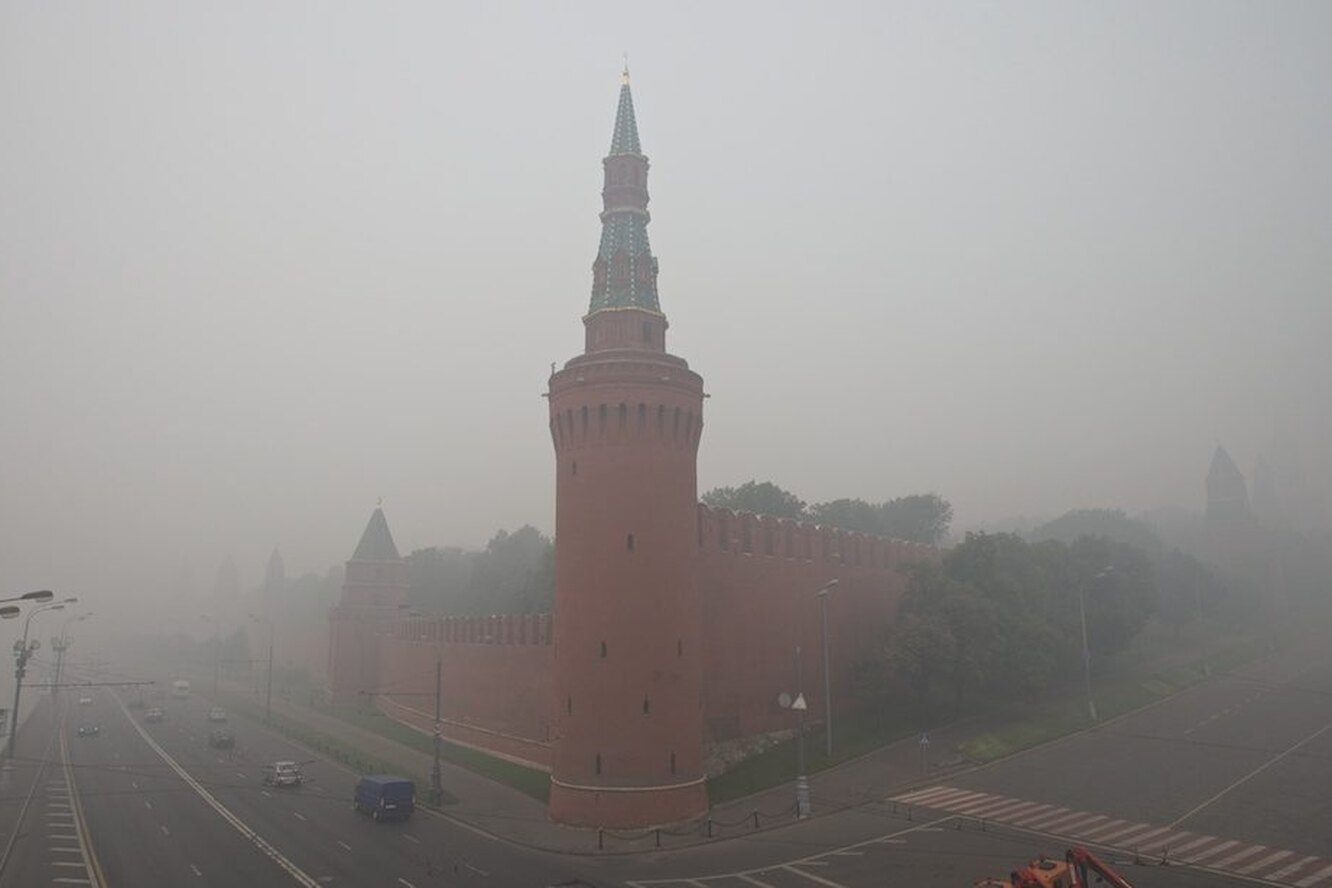 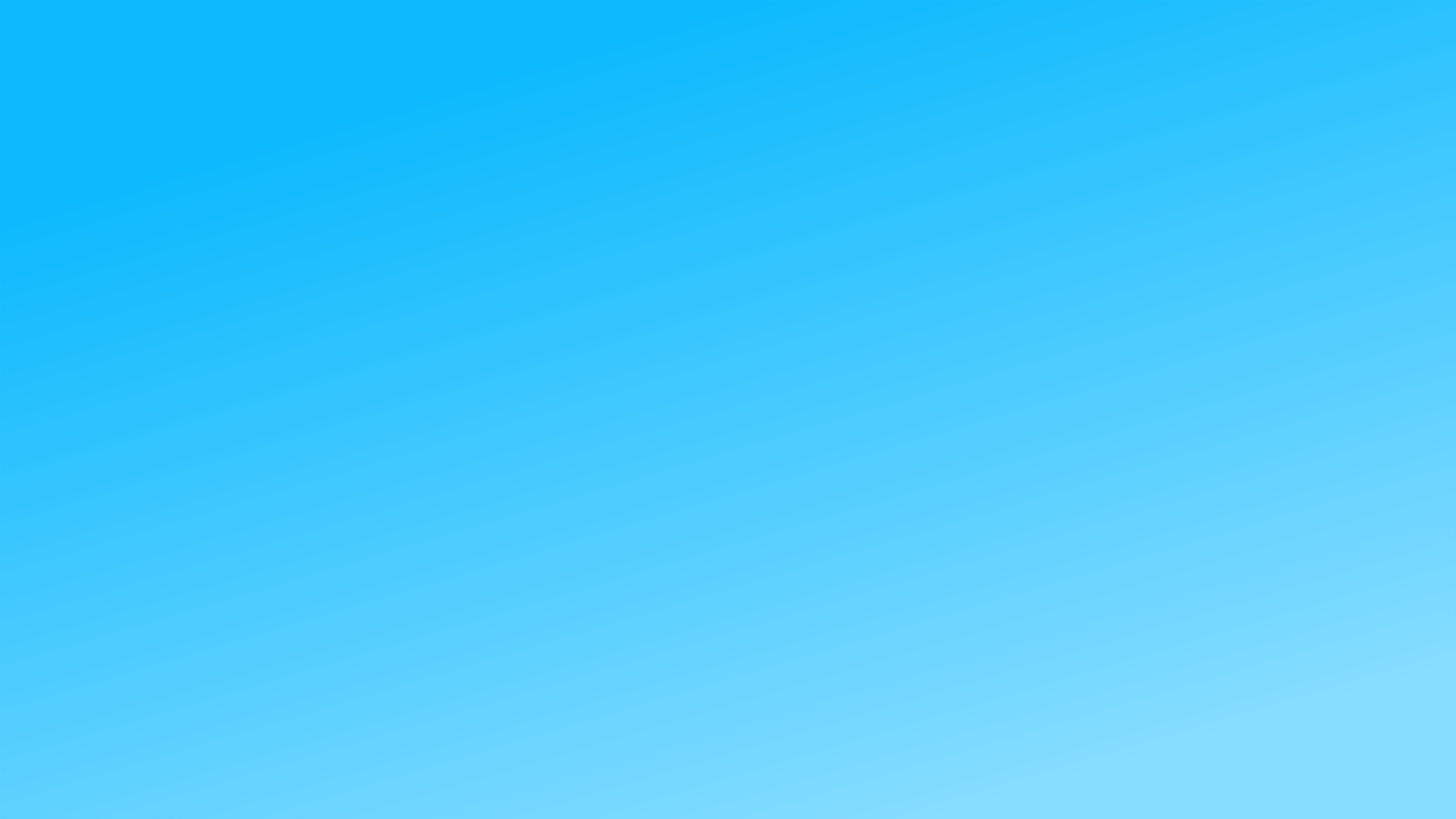 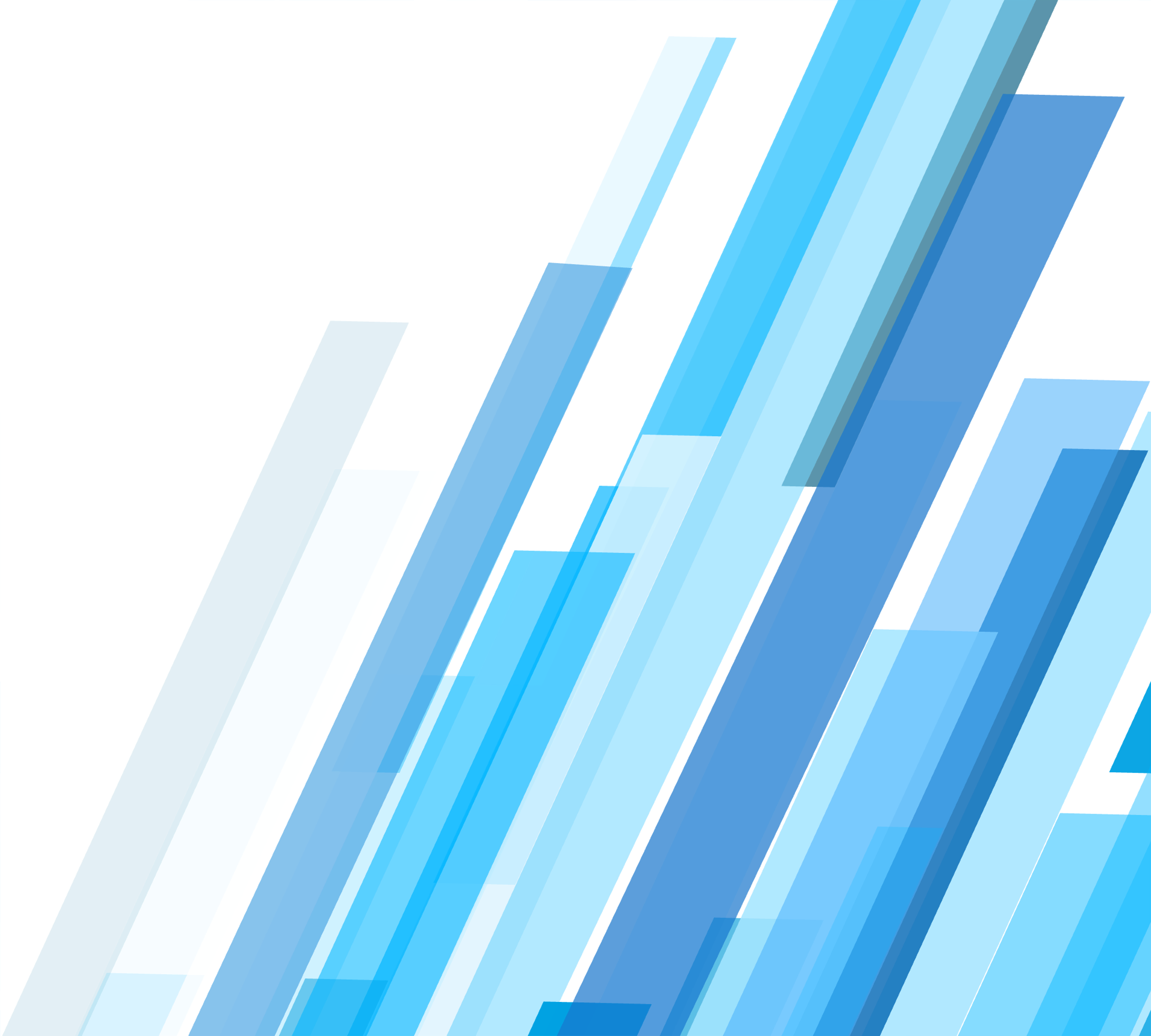 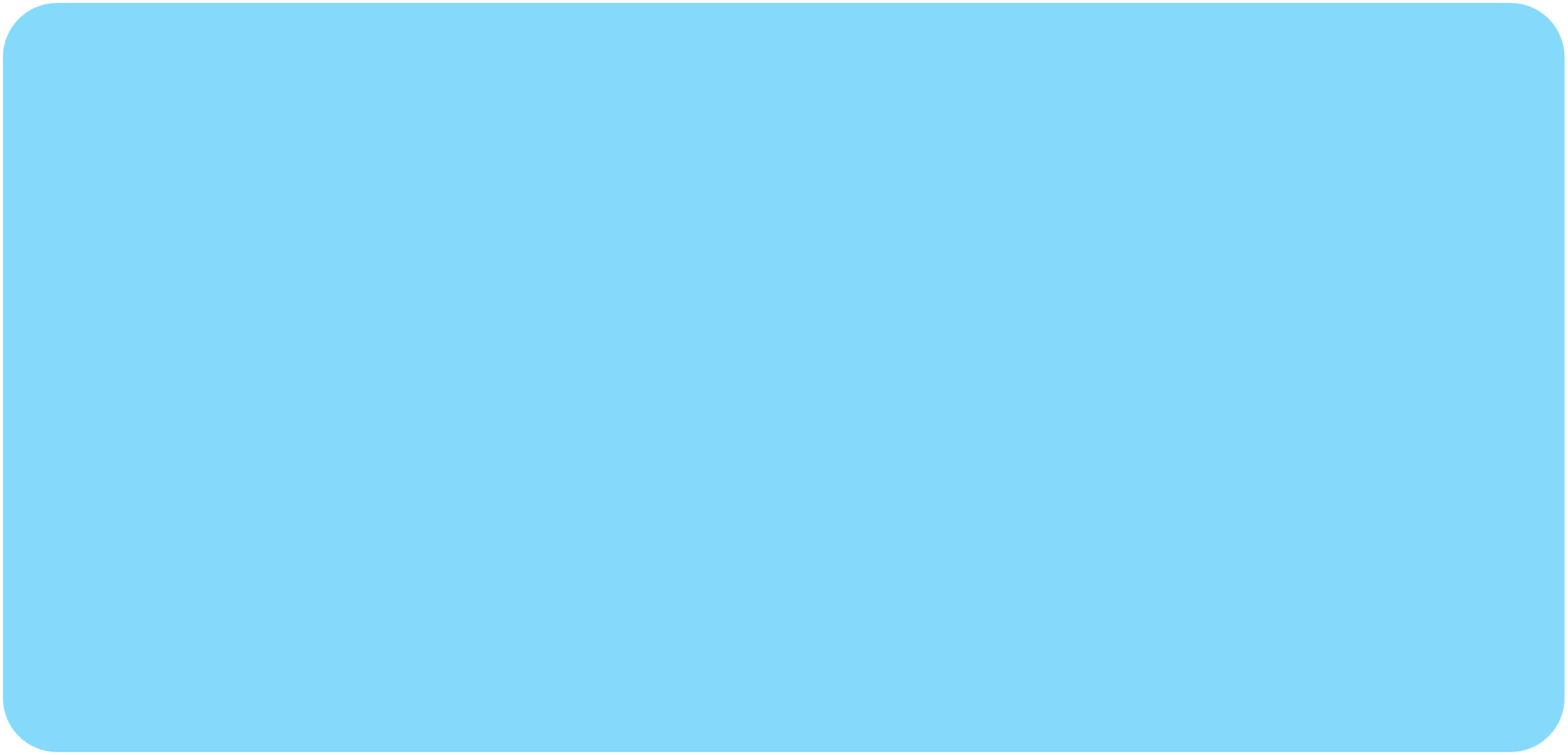 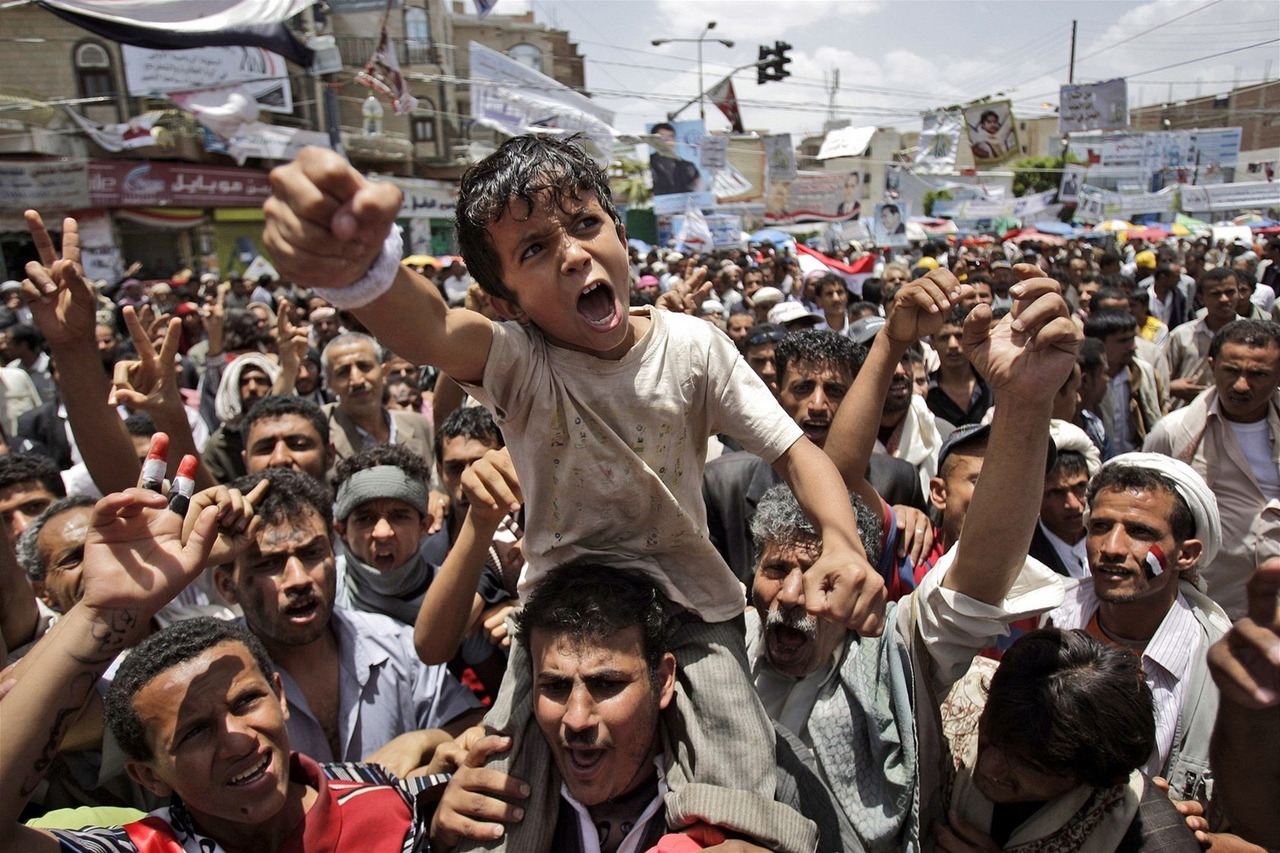